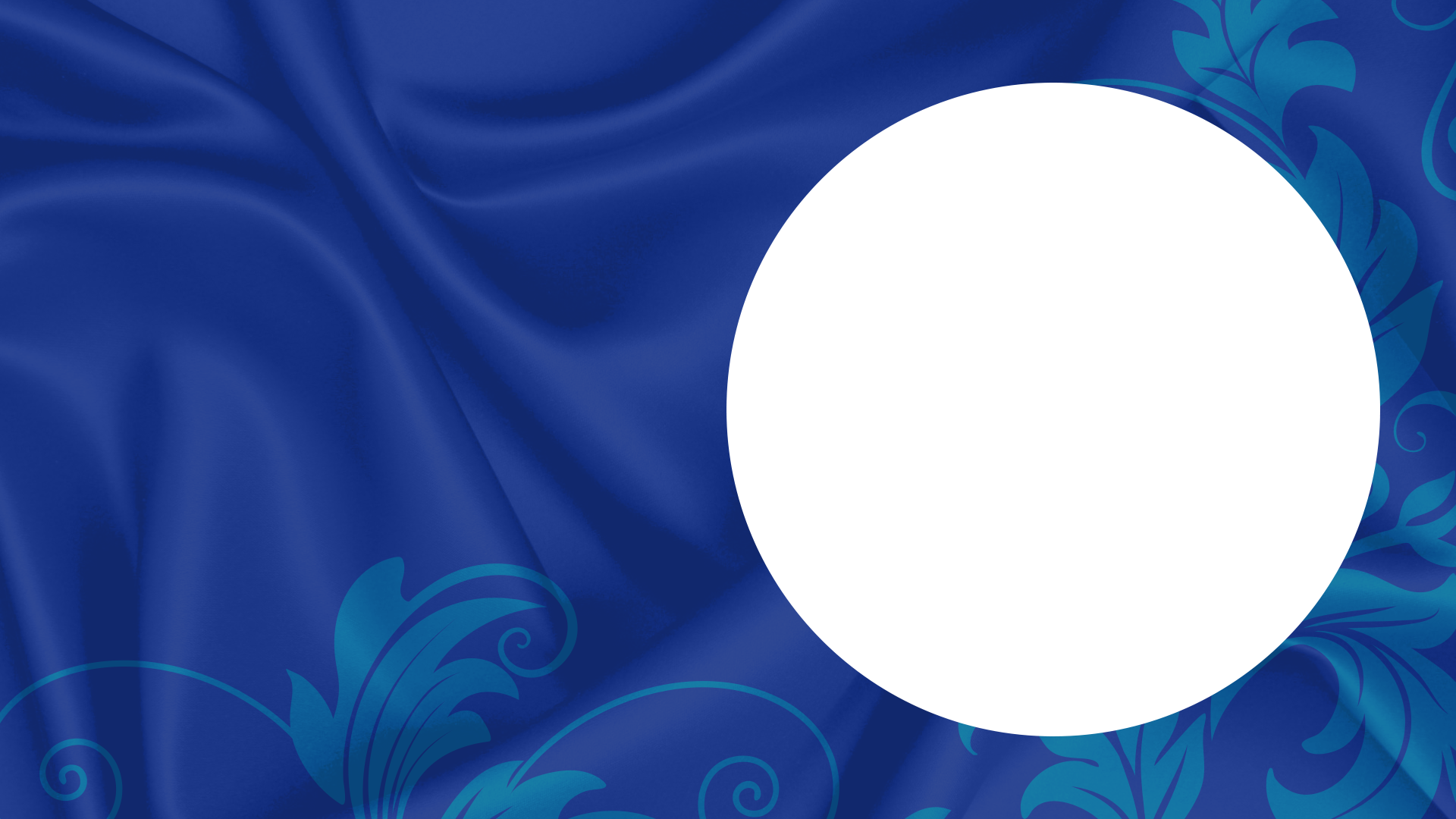 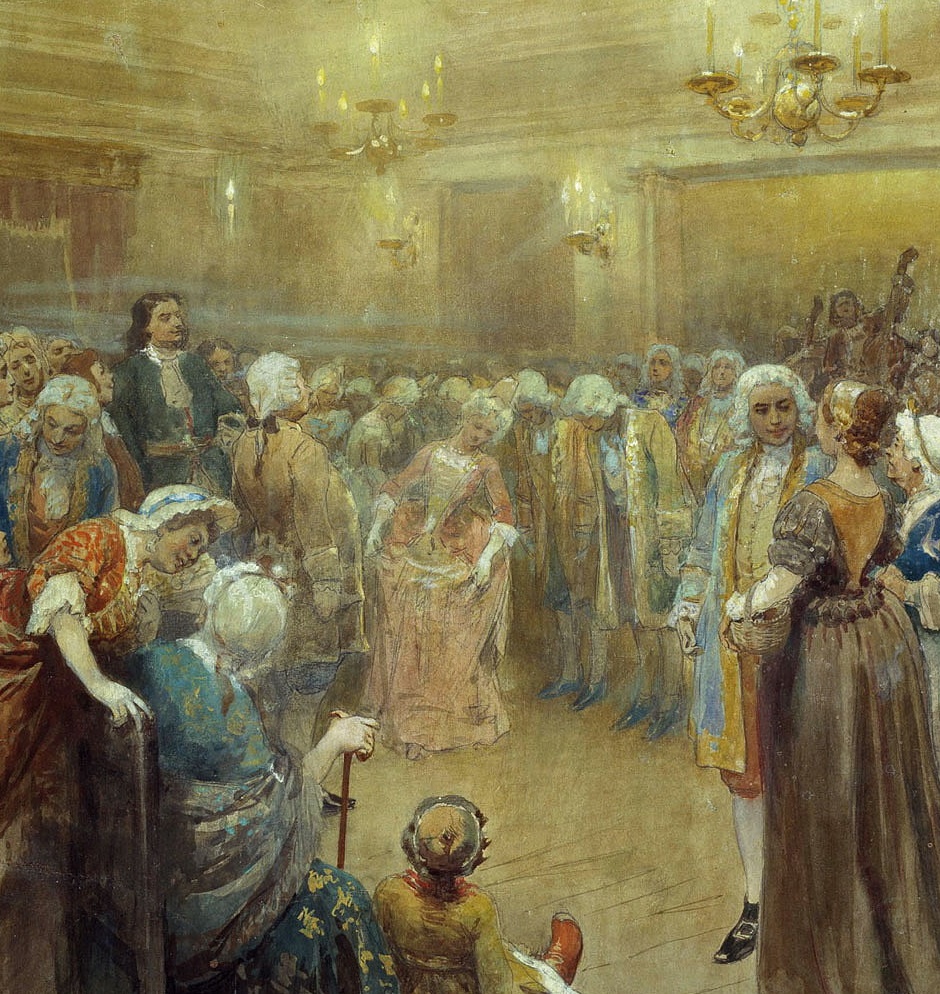 Повседневная жизнь и бытпри Петре I
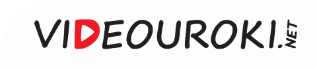 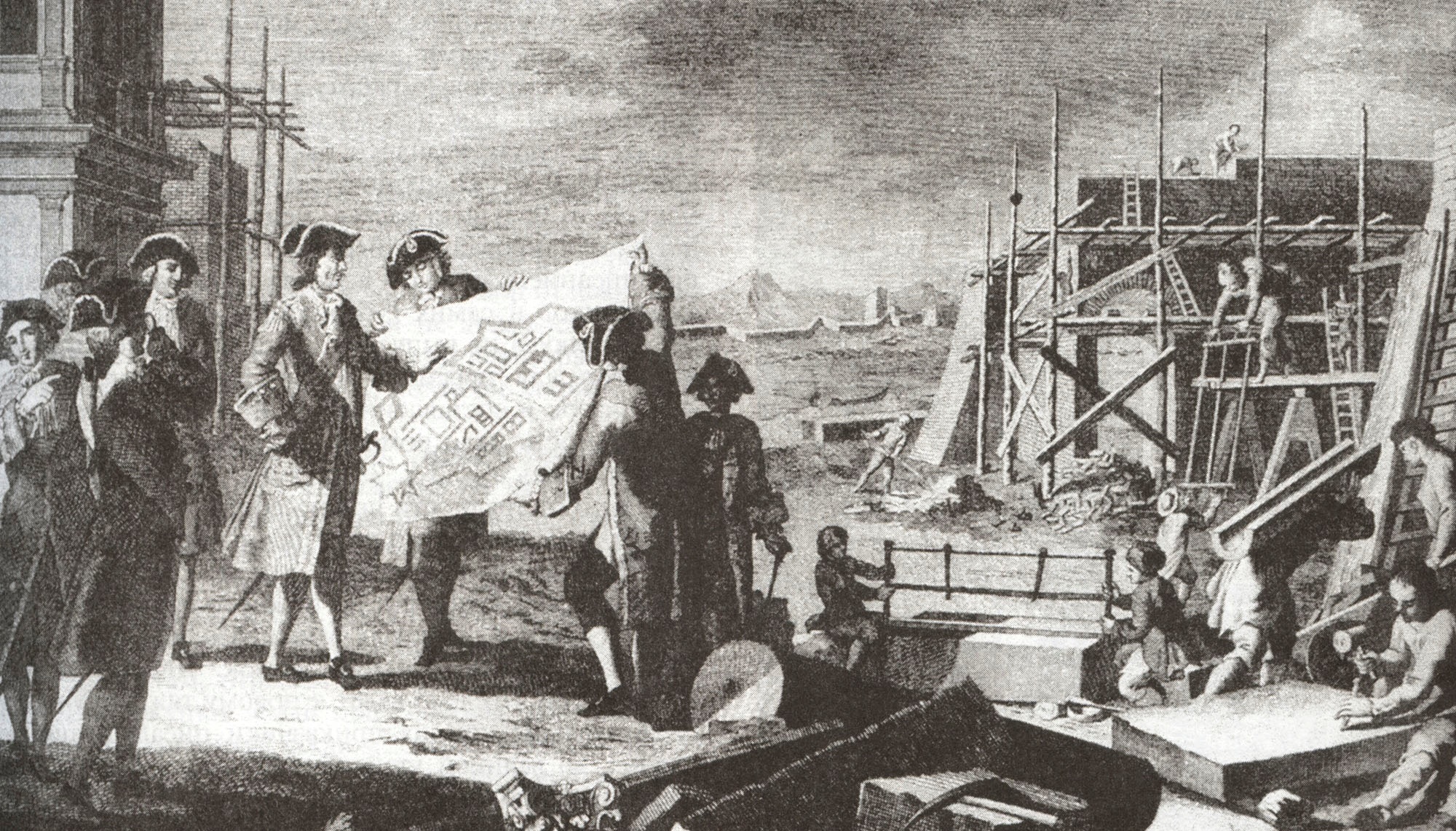 В 1704 году Пётр I приказал разбить большой сад в Петербурге.
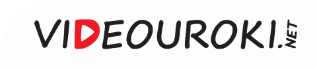 Строительство Летнего сада
Разметка Петром направлений аллей будущего сада
Знакомство Петра I с садово-парковым искусством Европы
Вникание государя во все мелочи во время строительства
Личное распоряжение царя доставкой растений в сад
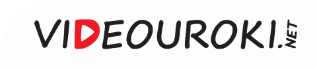 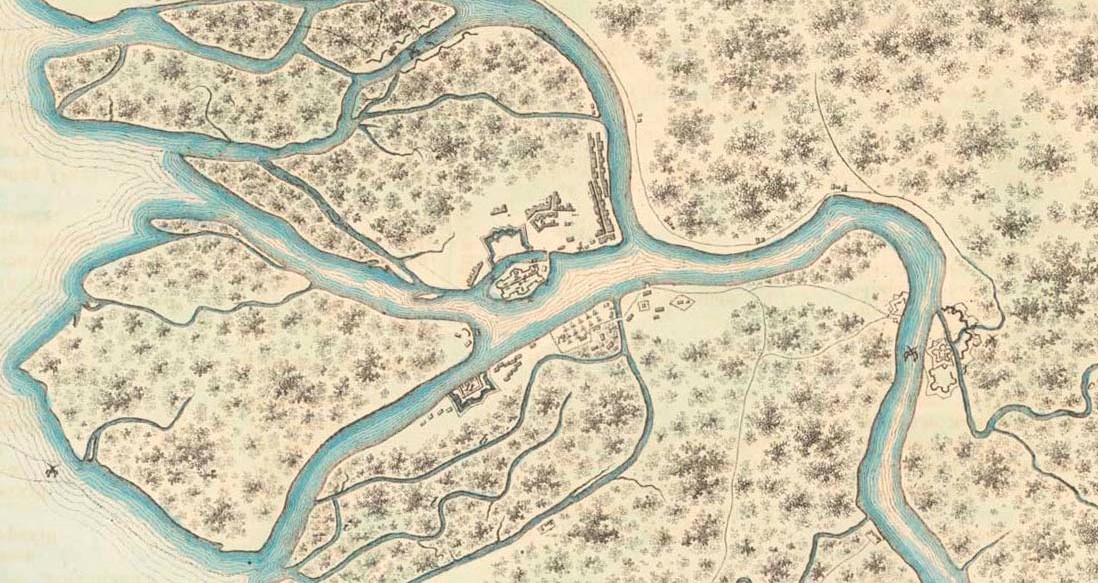 План 
Санкт-Петербурга
в 1705 году
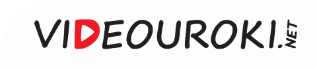 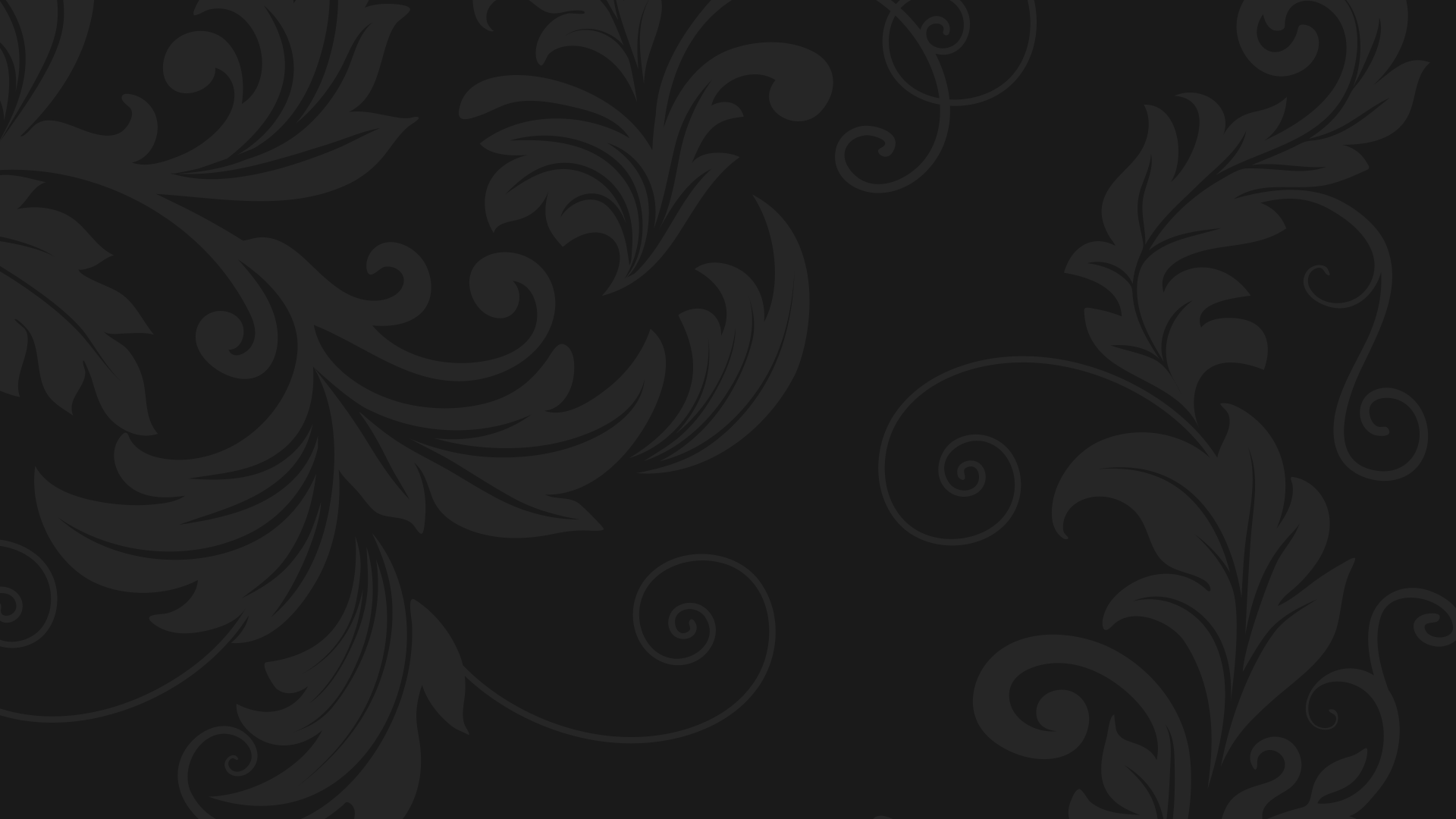 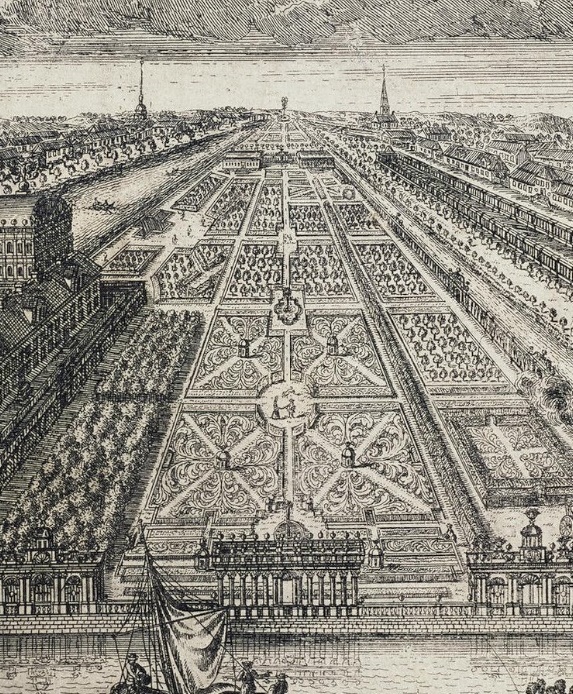 Архитекторы Летнего сада
1
2
3
Иван Матвеевич Угрюмов.
Жан-Батист Леблон.
Михаил Григорьевич Земцов.
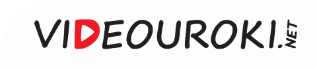 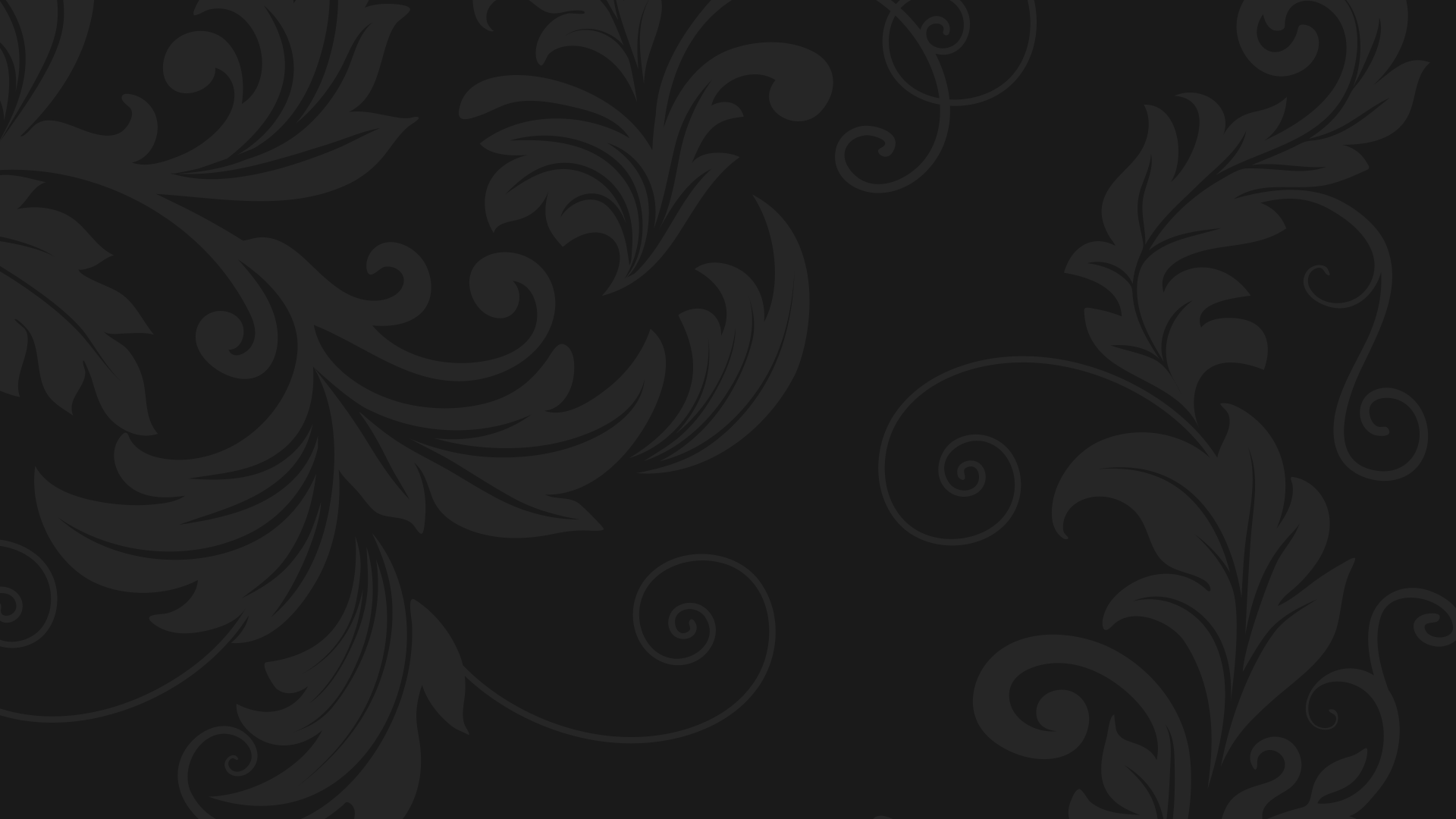 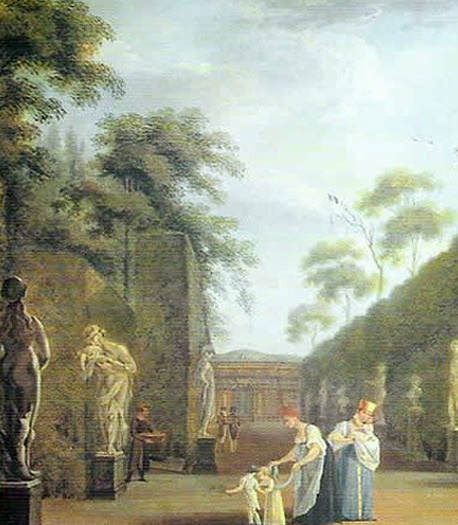 Озеленением Летнего сада занимались мастера садово-паркового искусства Ян Розен и Илья Сурмин.
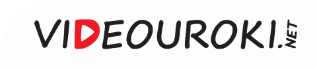 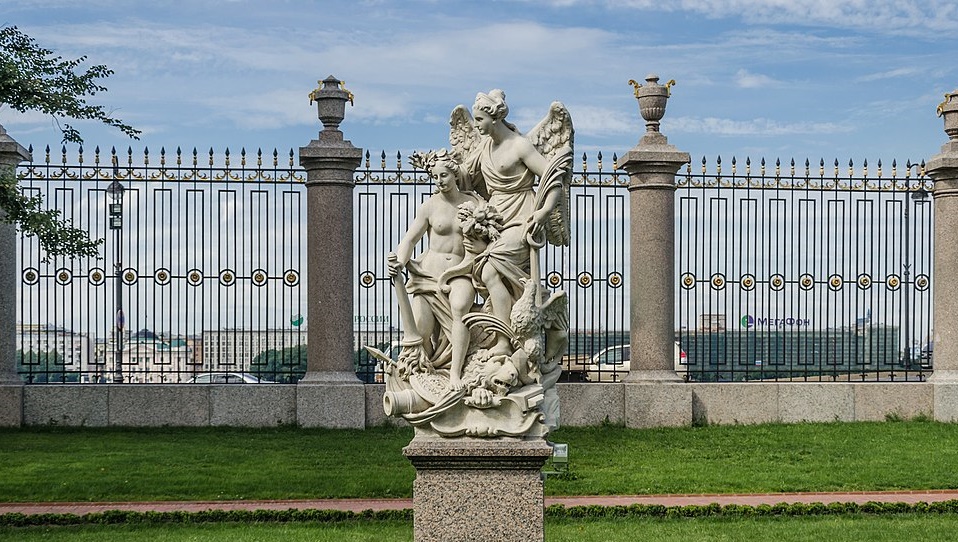 П. Баратта. 
Мир и Победа. 1722
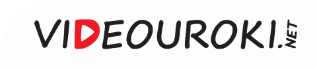 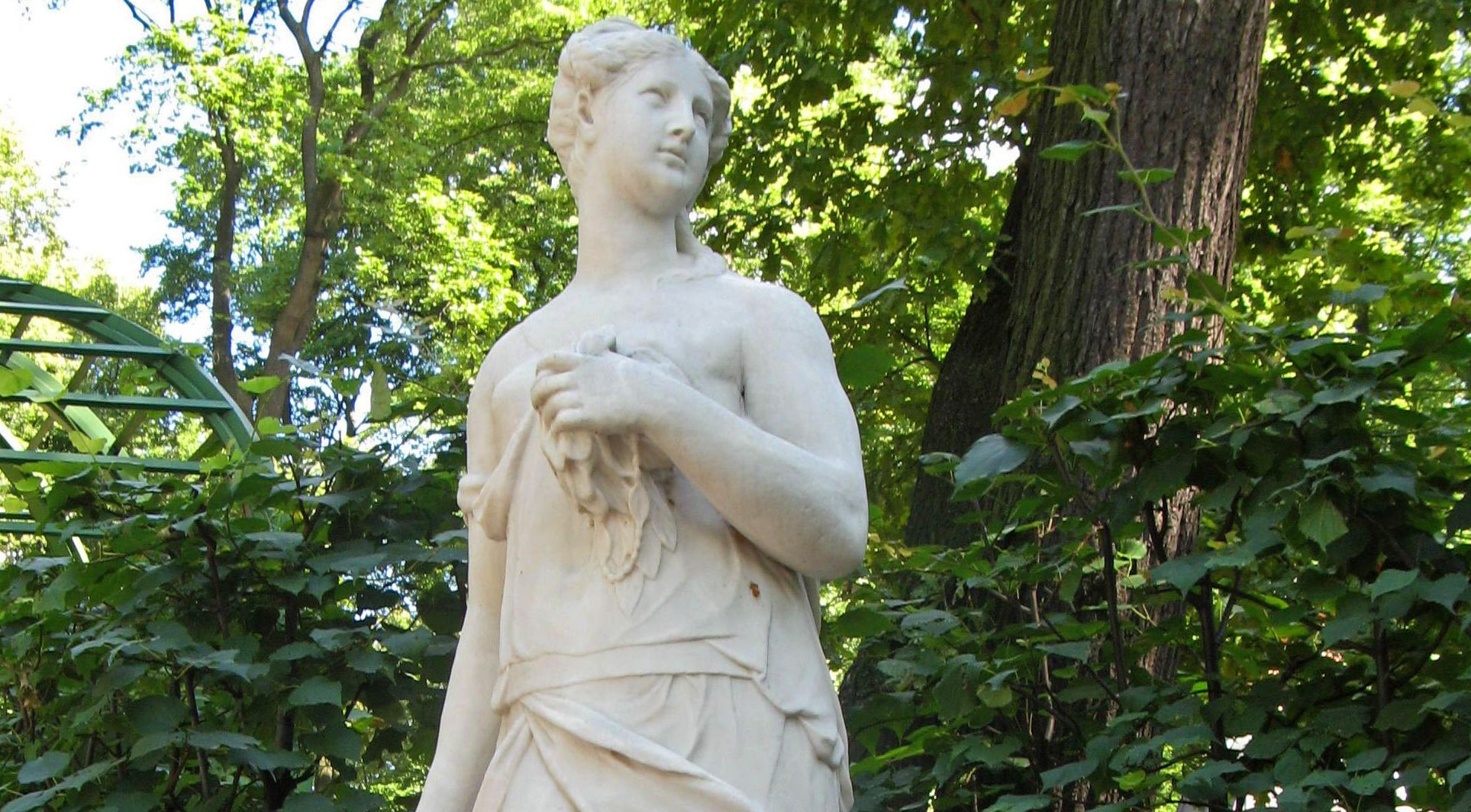 А. Тарсия. Немезида. 1716
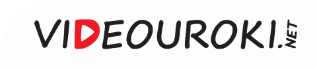 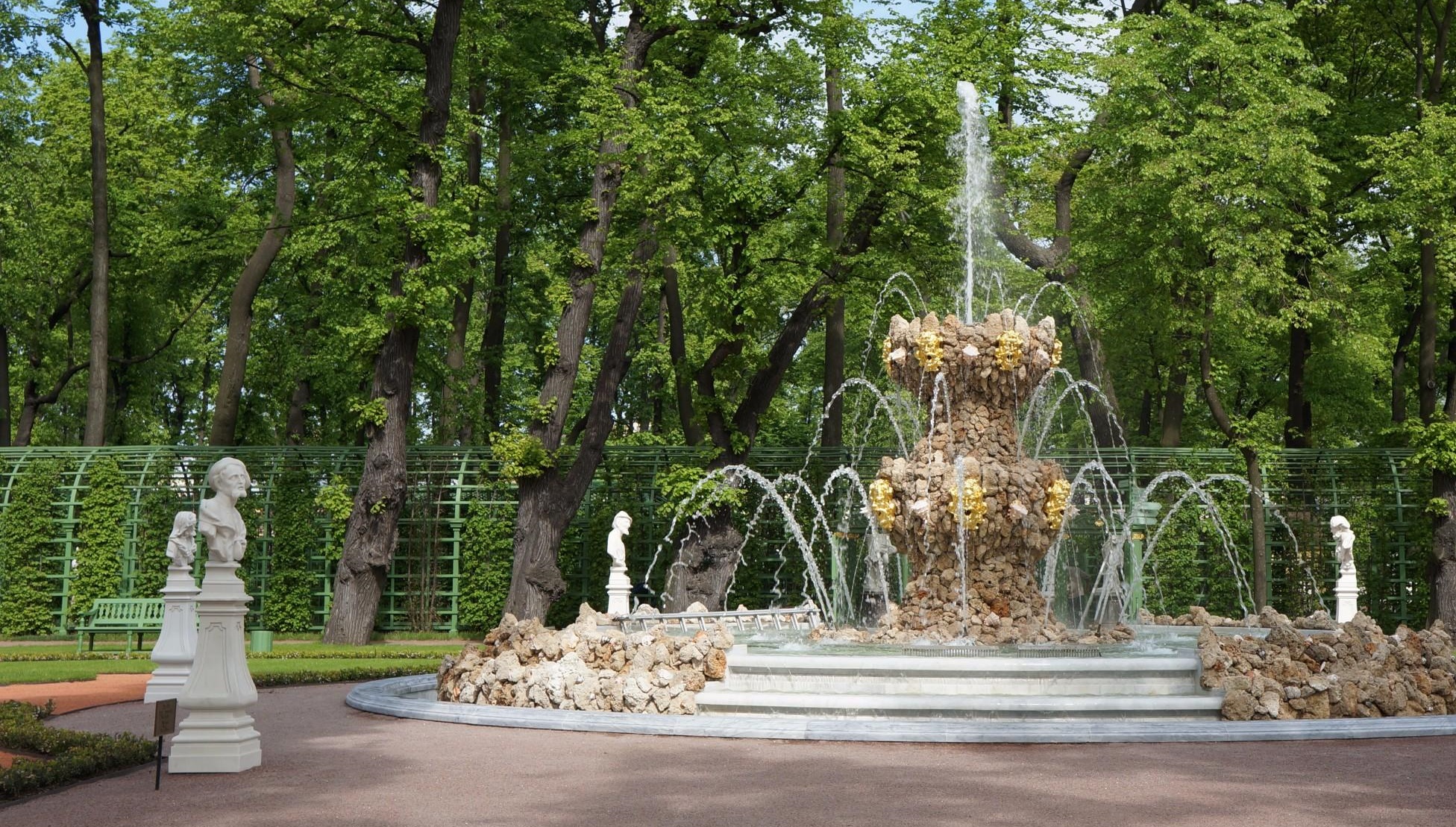 Убранство Летнего сада дополняли многочисленные фонтаны.
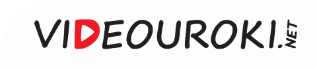 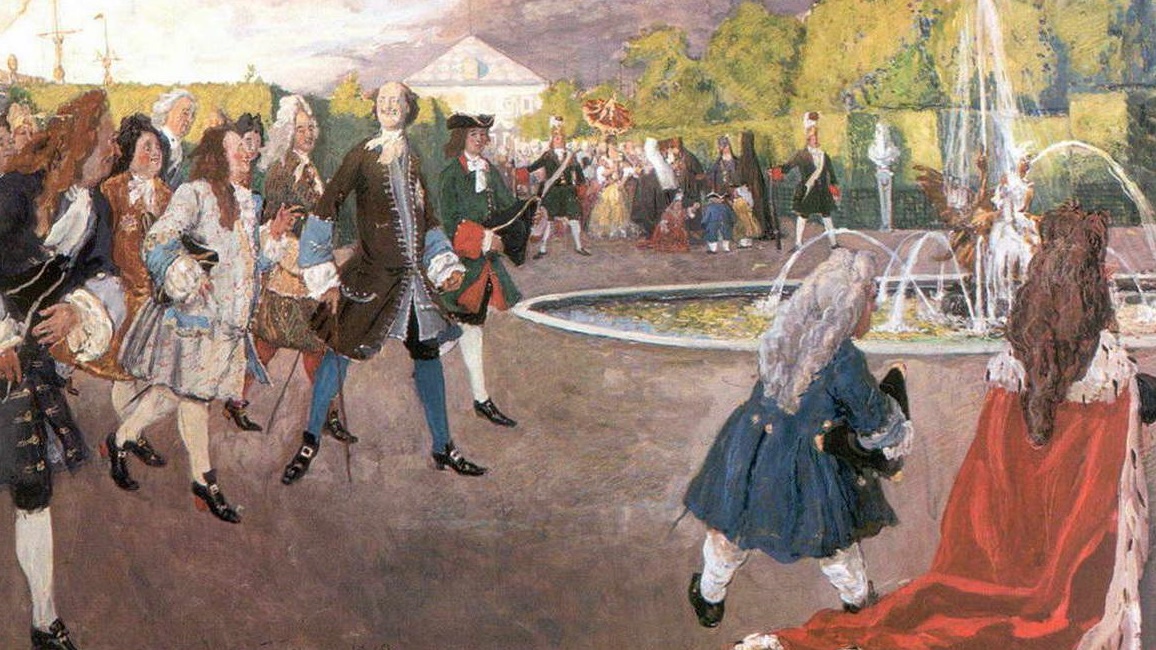 А. Бенуа. Пётр I на прогулке в Летнем саду. 1905
Летний сад стал центром политической и официальной жизни, придворных церемониалов и торжеств.
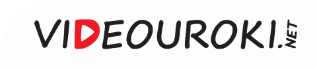 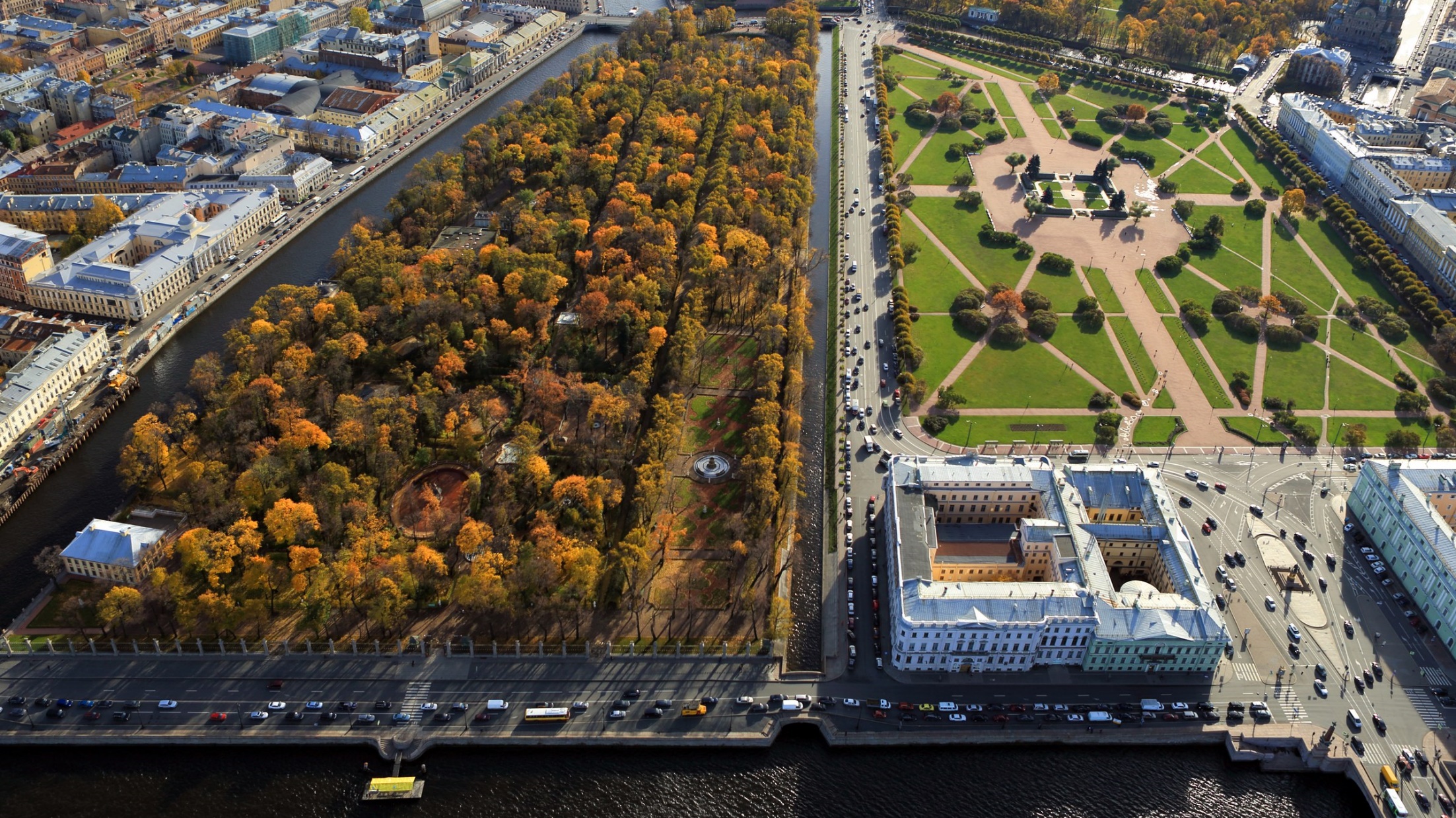 Летний сад (слева) и Марсово поле
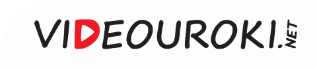 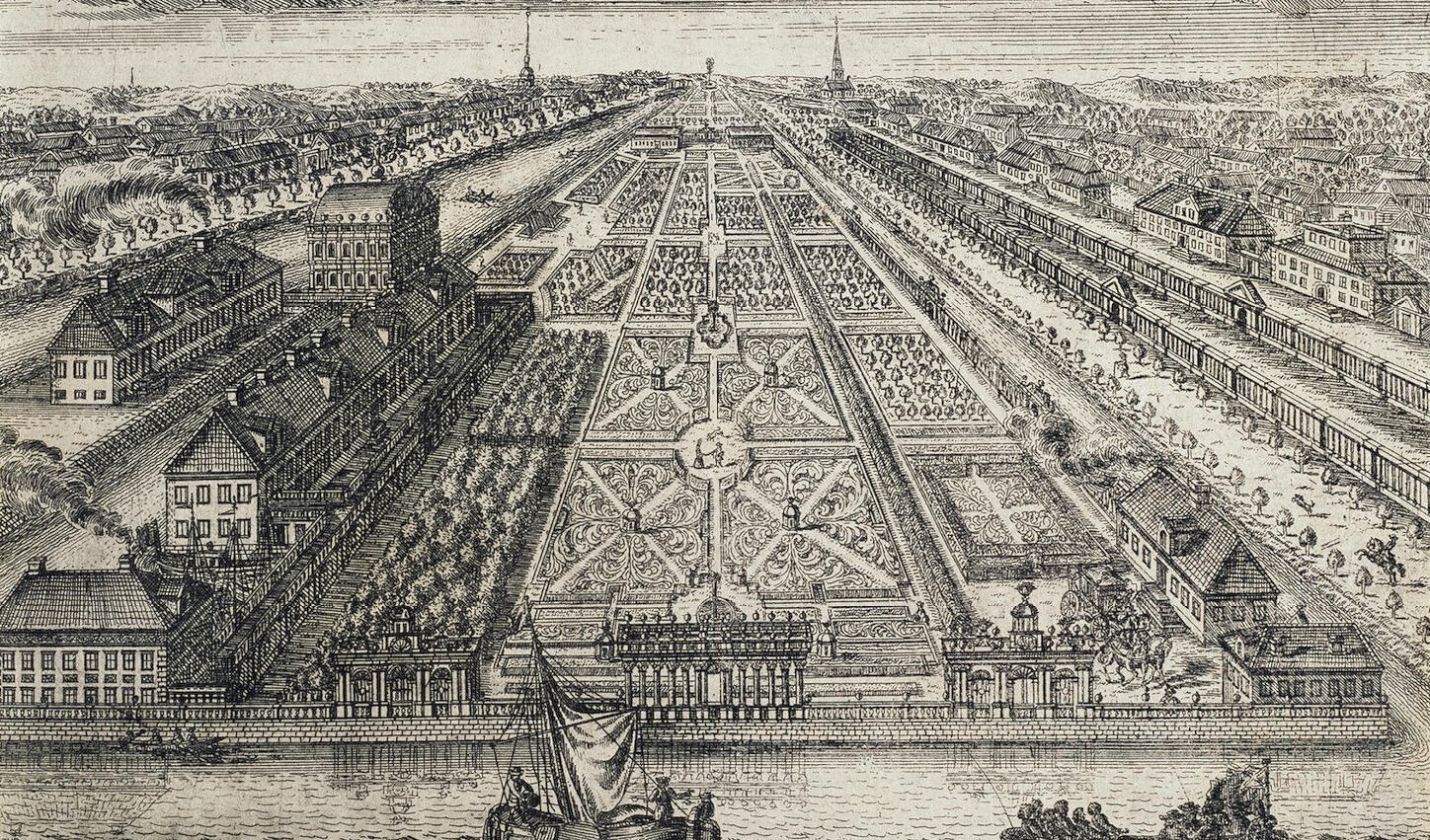 А. Зубов. Летний сад 
и Летний дворец. 1716
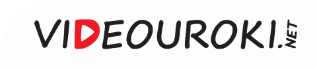 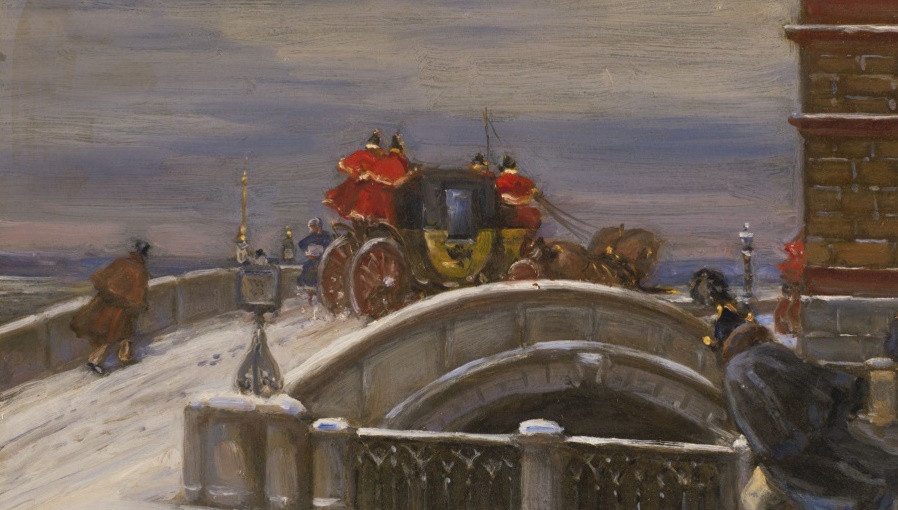 В. Кучумов. Карета на Эрмитажном мосту. 1920
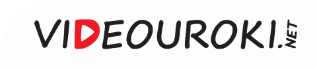 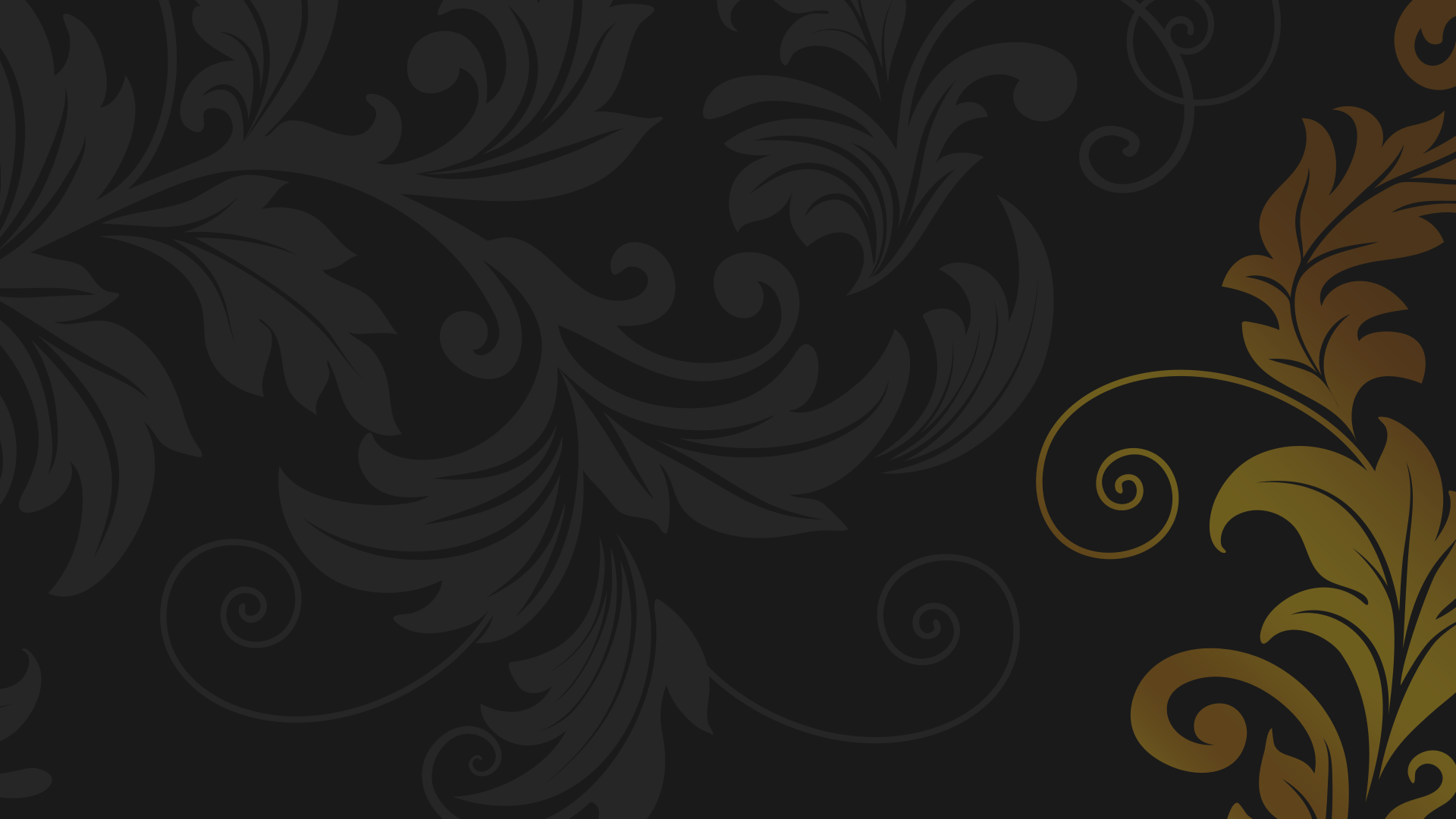 Вопросы занятия
1
Дворянский образ жизни.
2
Крестьяне и посадские люди.
Нововведения в повседневной жизни.
3
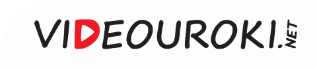 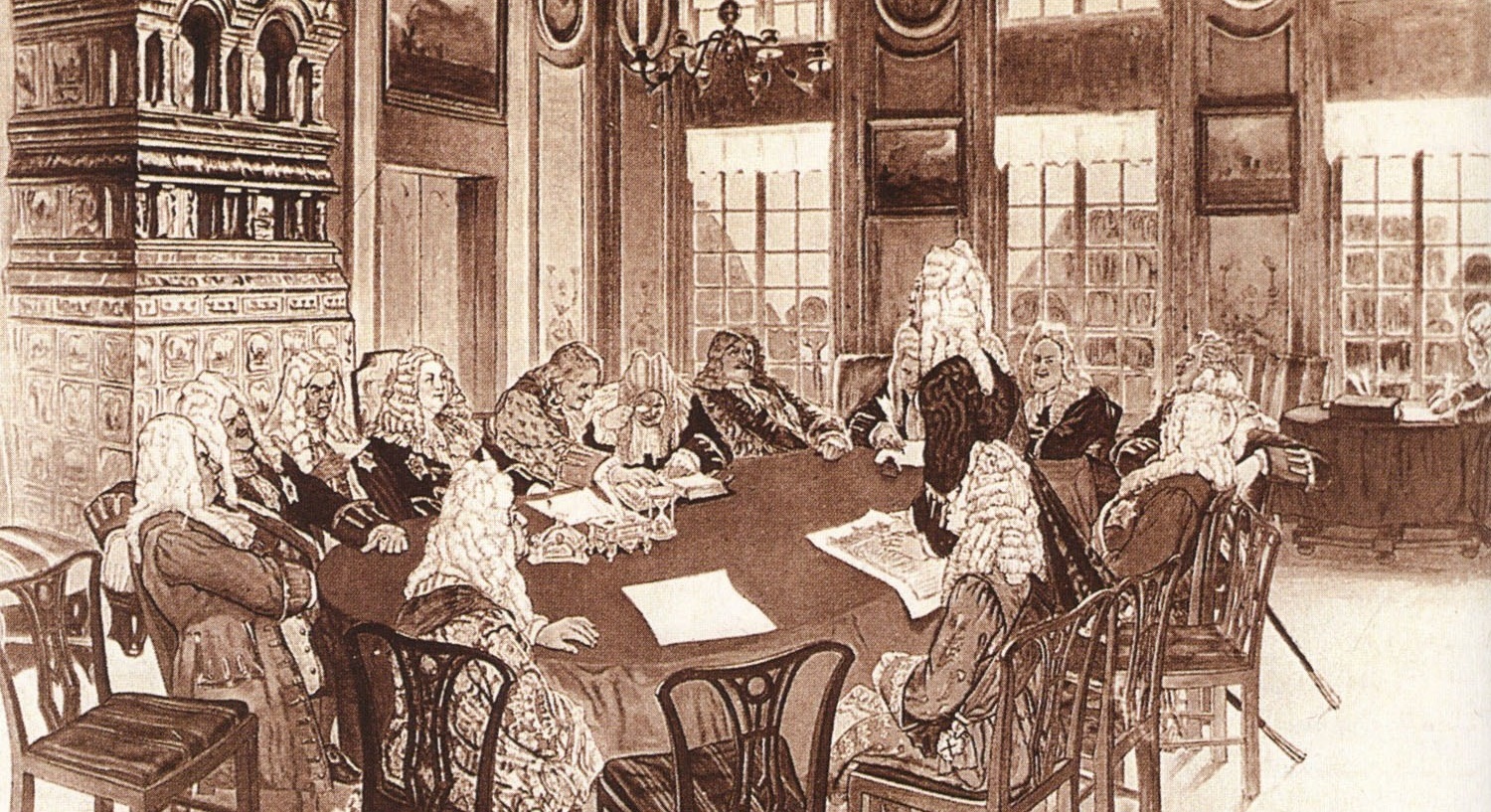 Заседание Сената при Петре I
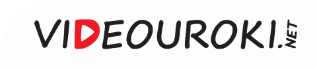 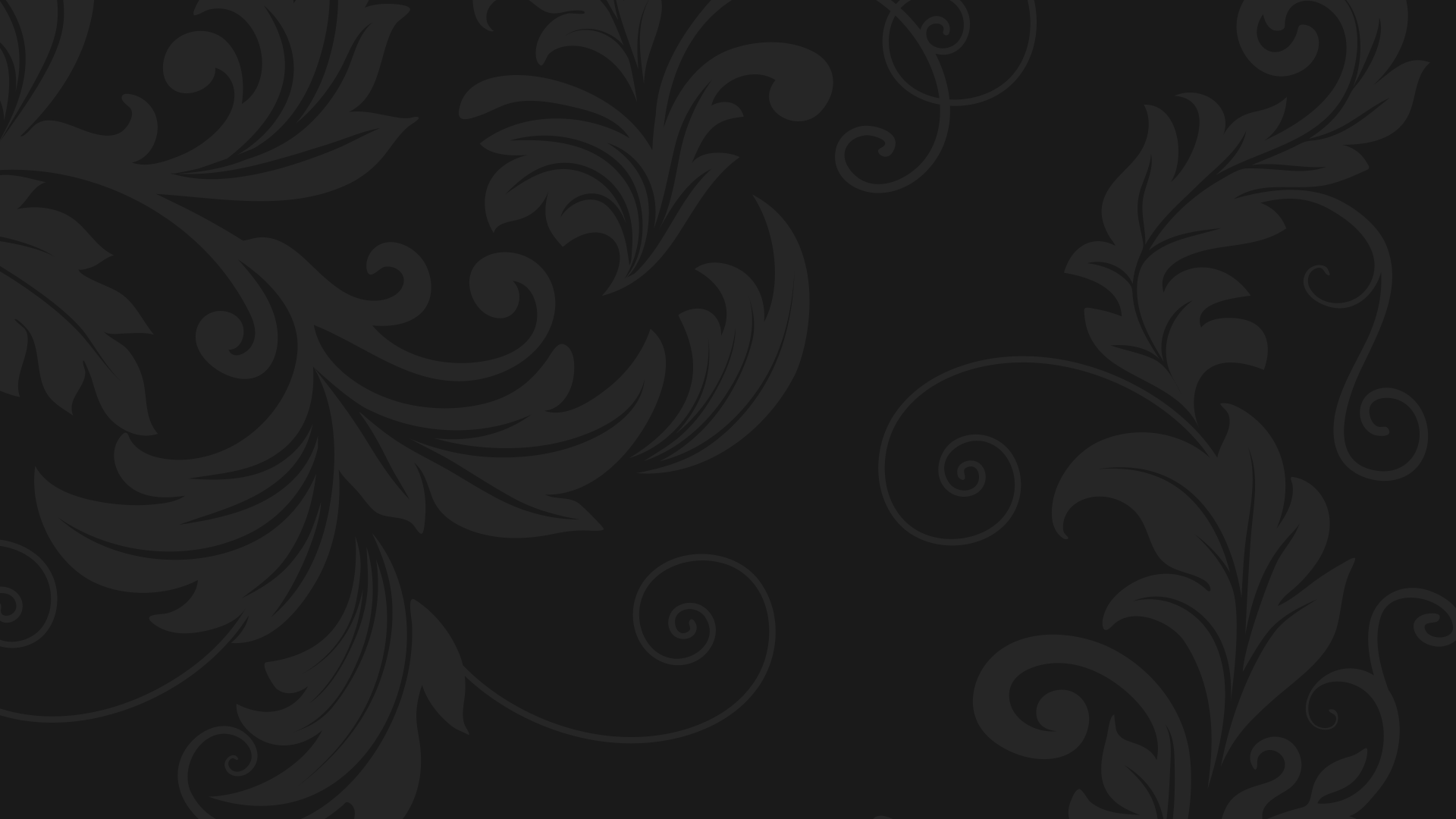 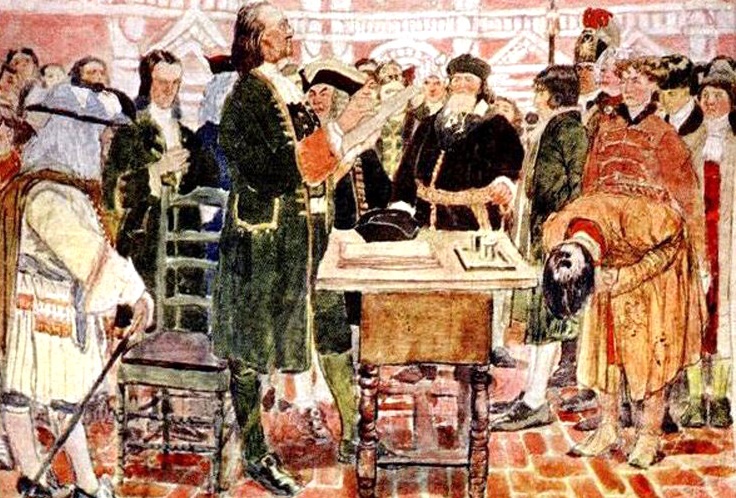 Государственная служба при Петре I
Дворянские дети призывались на службу в возрасте 16–17 лет и несли её пожизненно.
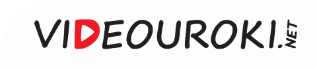 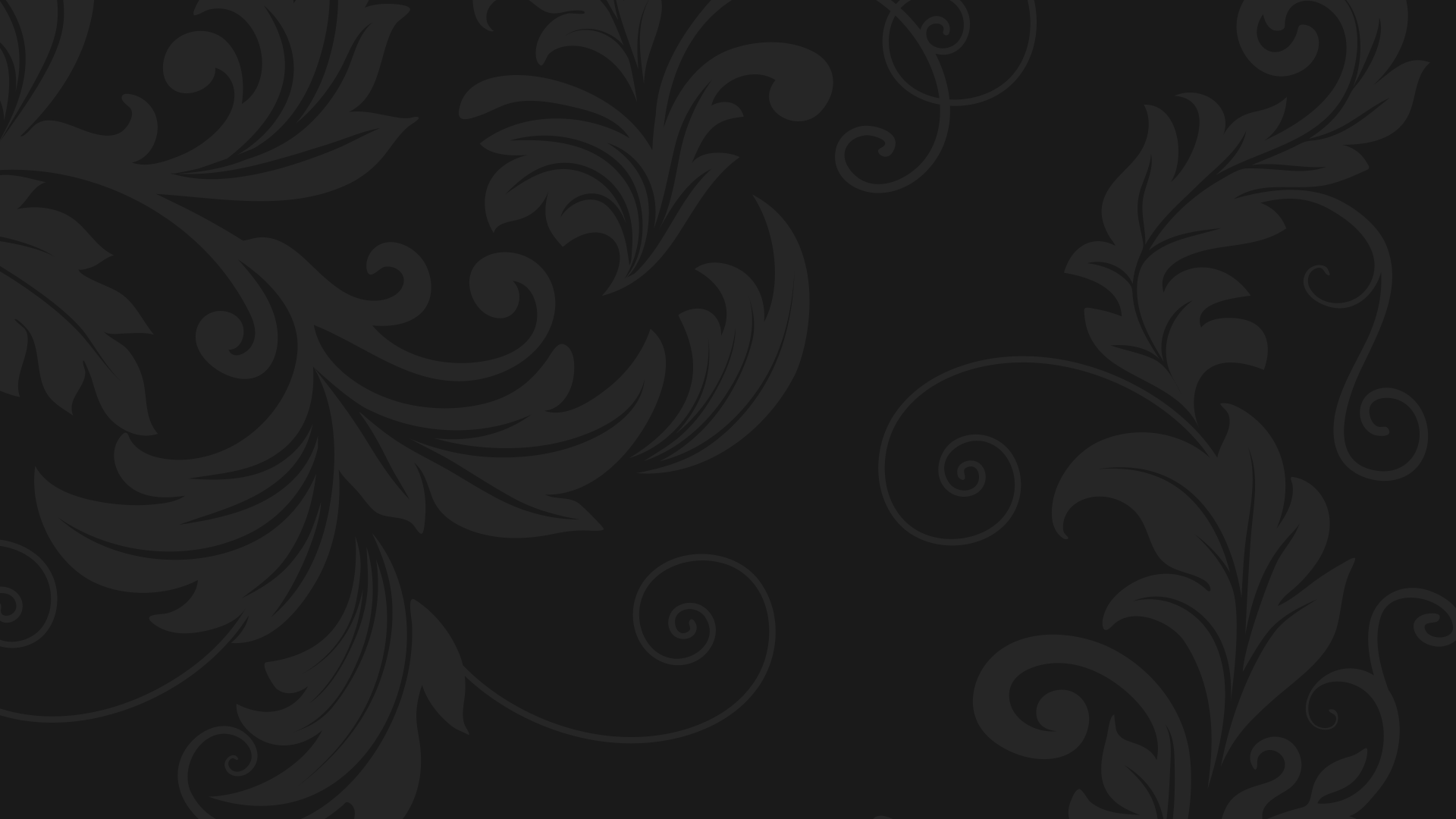 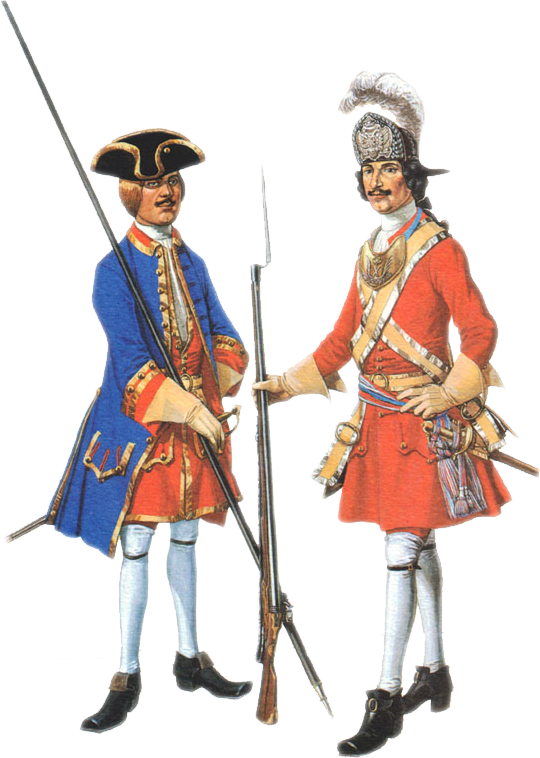 Служба молодых дворян
1
2
Рядовые в пехотных и драгунских полках.
Матросы на кораблях.
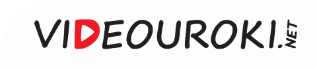 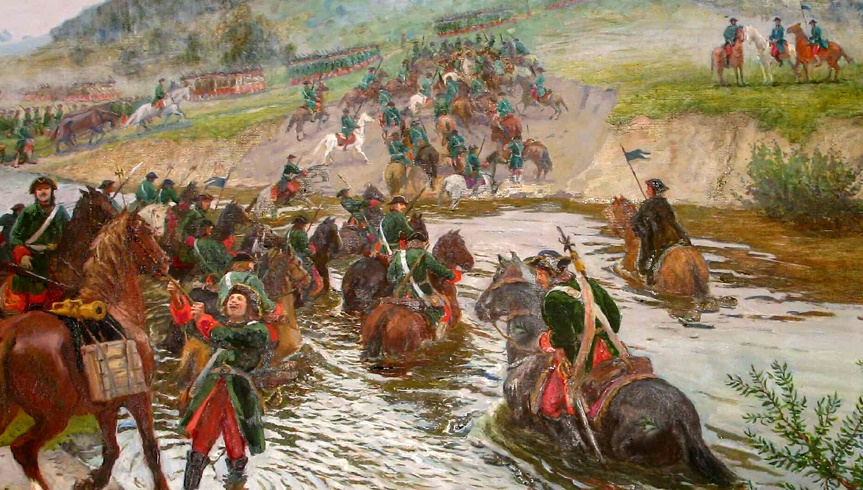 Переправа русской армии через Ворсклу
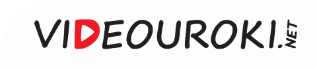 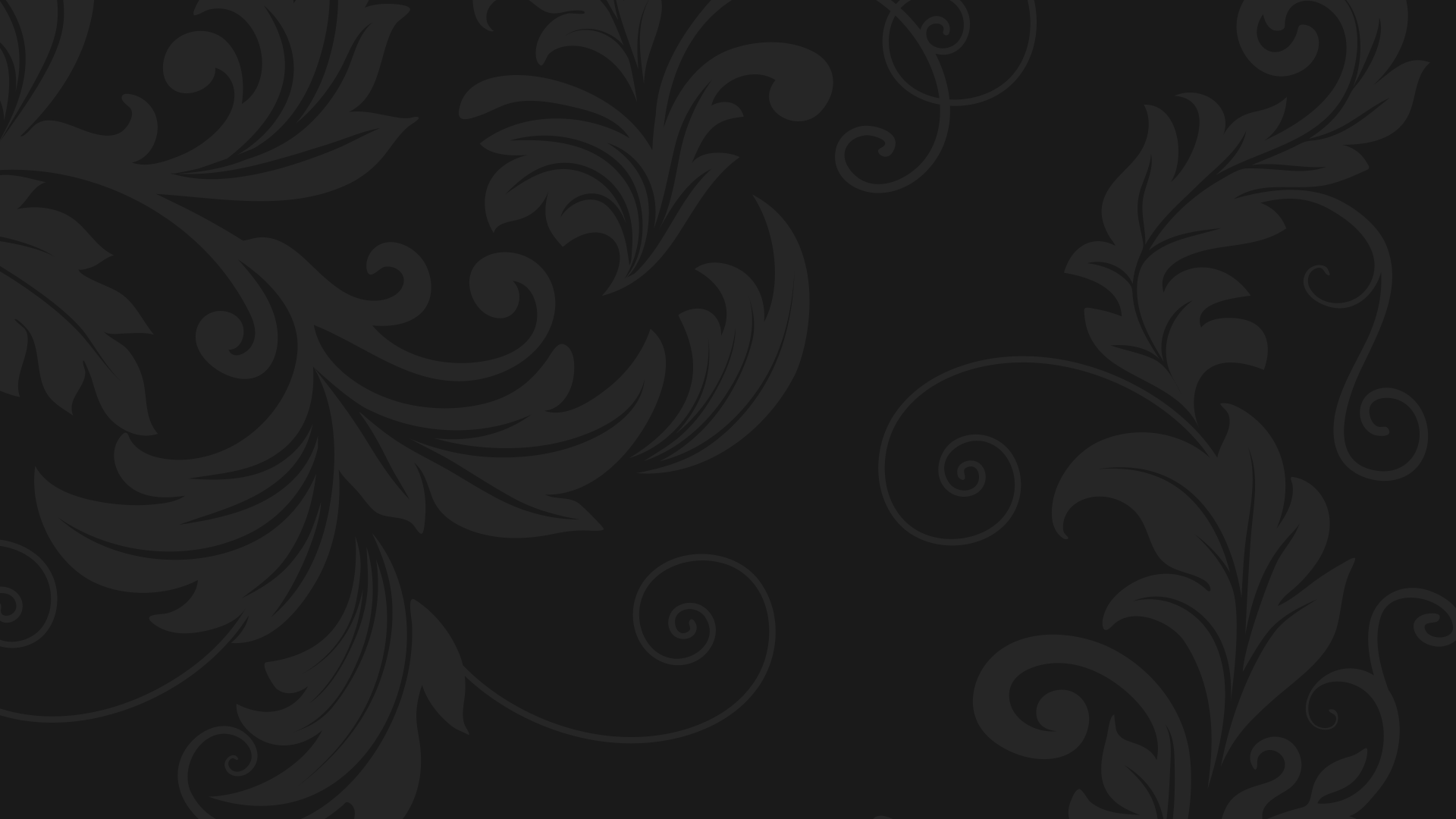 Нововведения Петра I для дворян
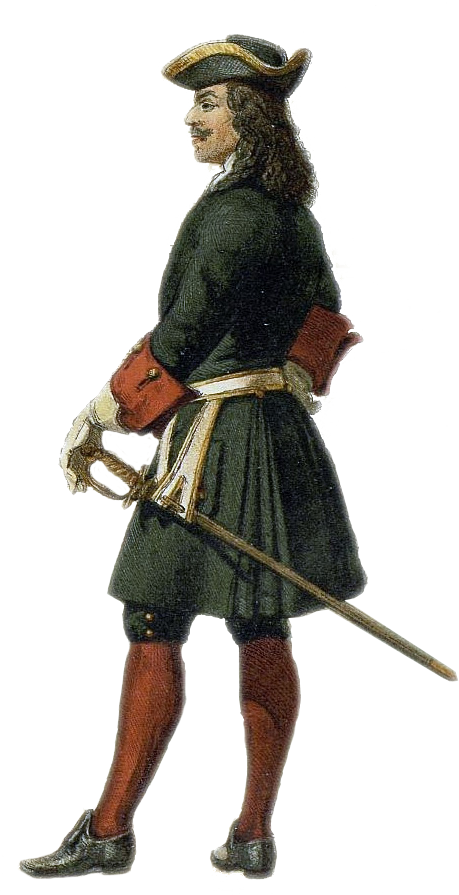 Необходимость носить «немецкий» мундир.
1
2
Усвоение приёмов «полкового строя» по новому уставу.
Занятие ротным и полковым хозяйством, обучение солдат.
3
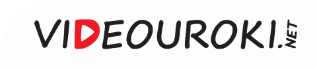 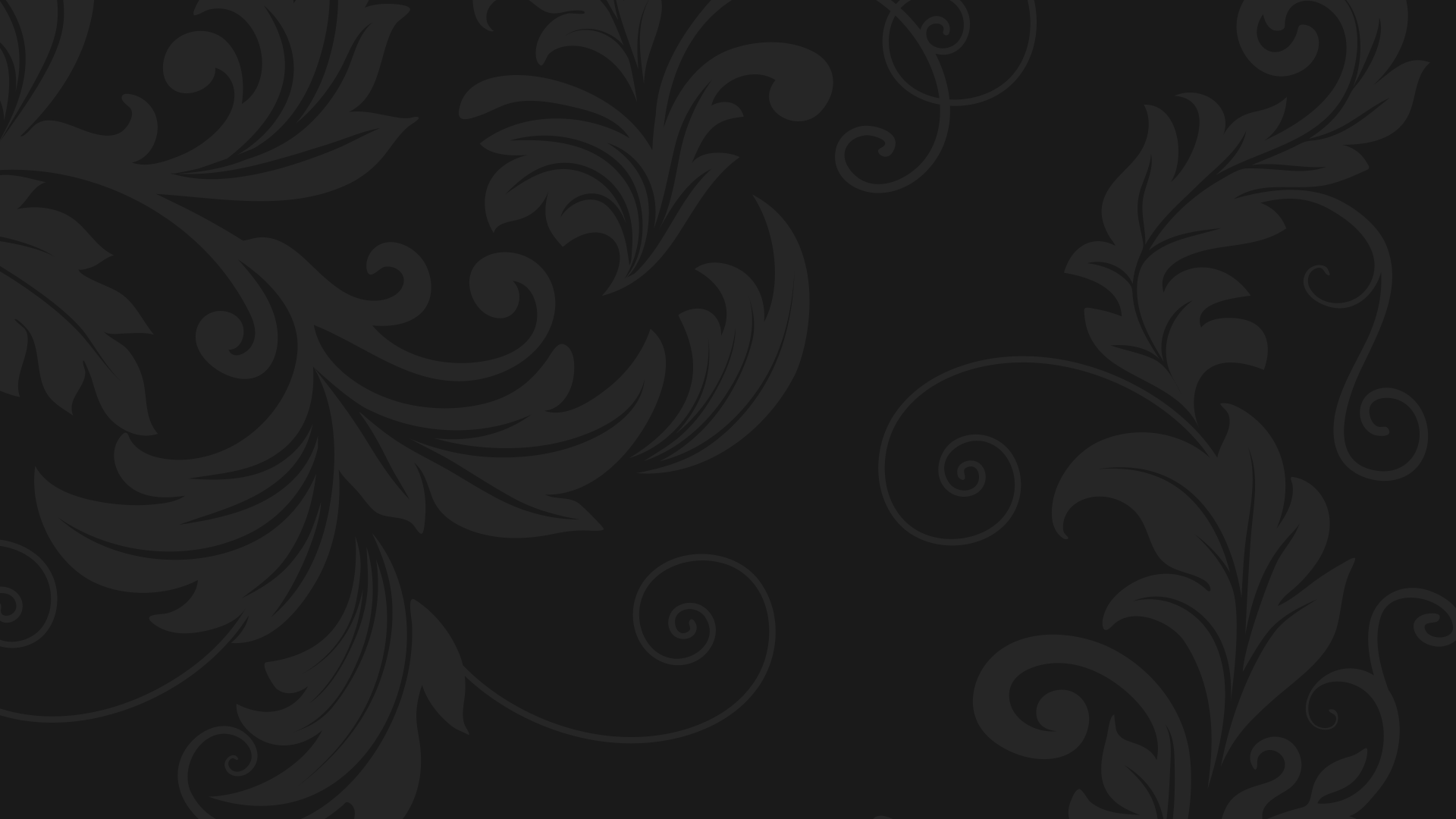 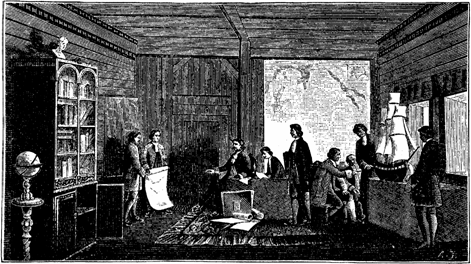 Дворянское образование
При Петре I дворяне должны были учиться сами и давать образование своим детям.
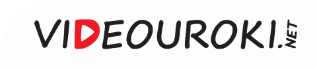 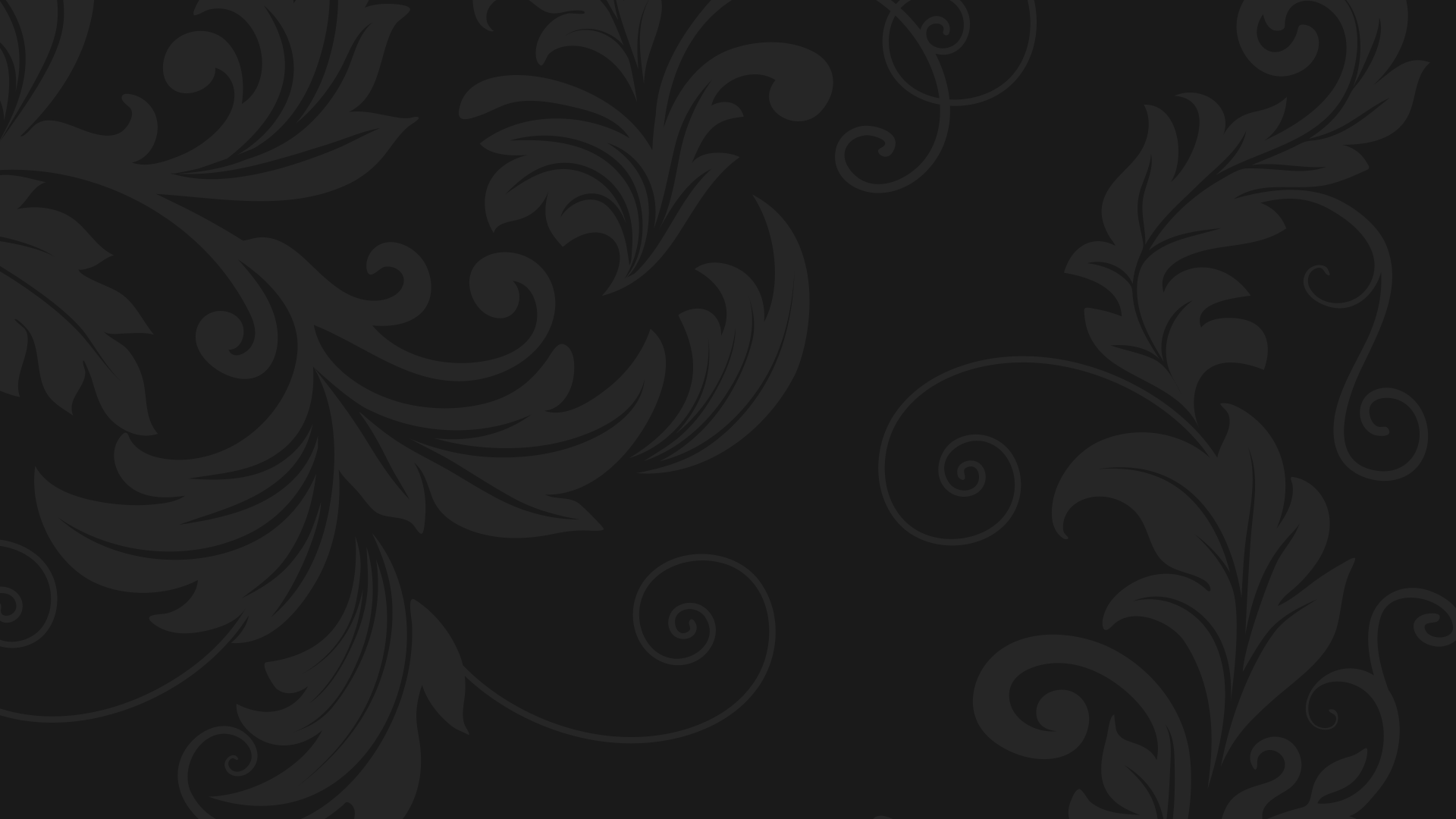 Проблемы дворянского образования
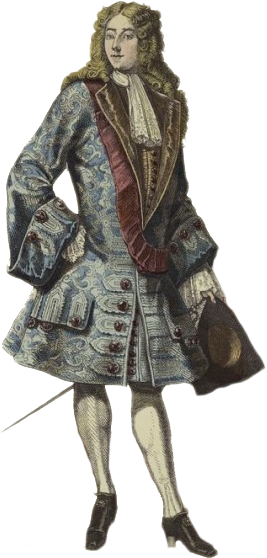 Не хватало профессиональных учителей и учебников.
1
Не было разработано какой-либо системы преподавания.
2
3
Обучение сопровождалось постоянными порками.
4
Обучение велось на непонятном юным дворянам научном языке.
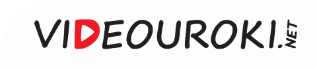 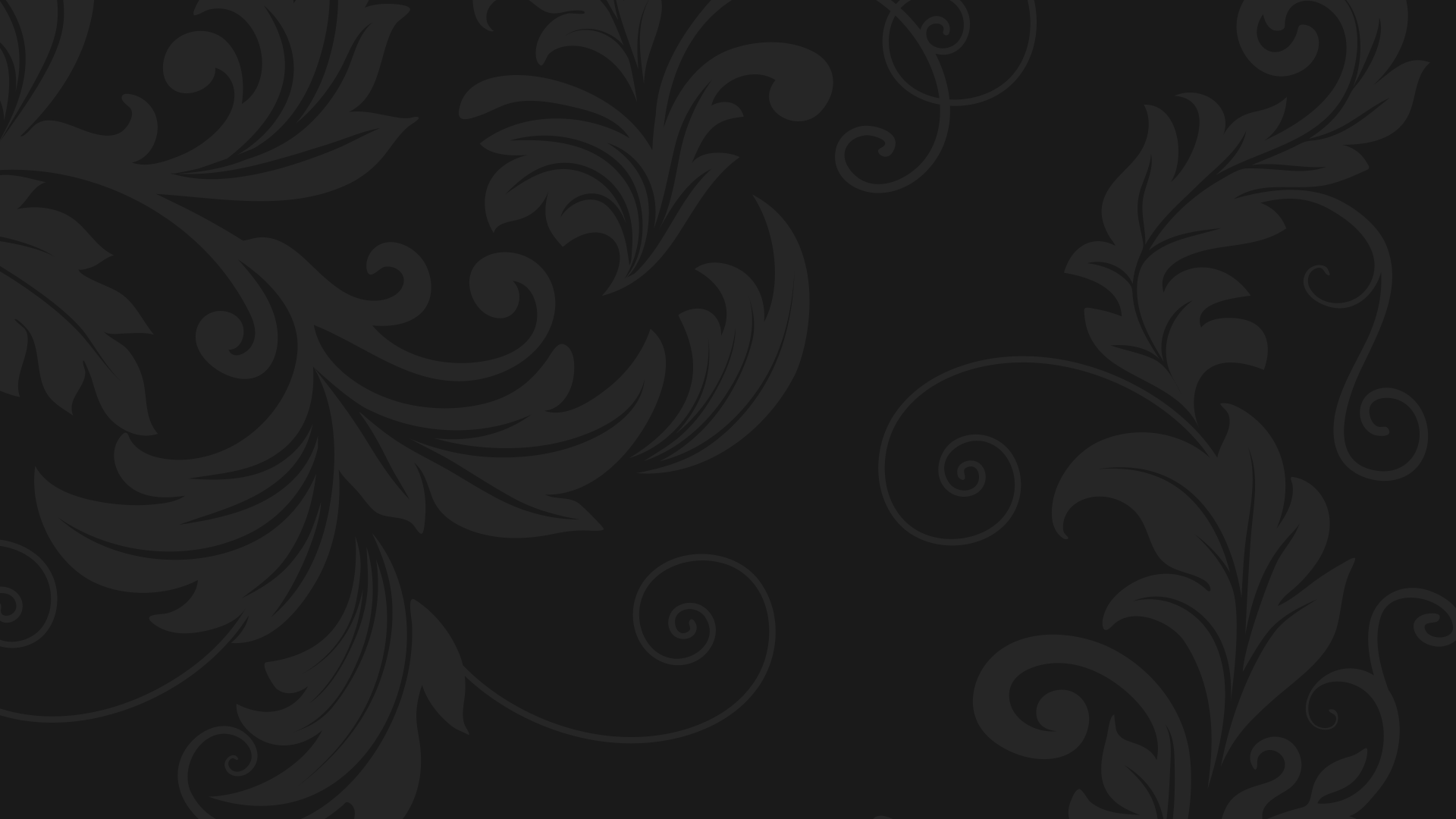 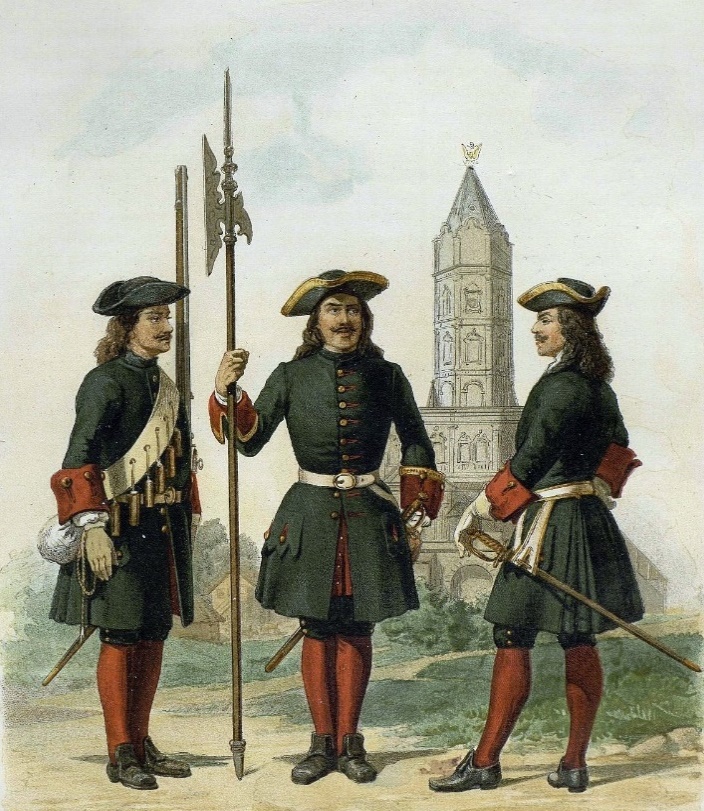 В классах Морской академии дежурили гвардейцы, которые били воспитанников независимо от их происхождения.
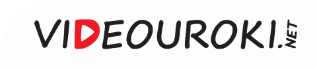 Положение дворянских недорослей
Необходимость терпеть холод
Нерегулярная выдача жалованья во время обучения
Необходимость терпеть голод
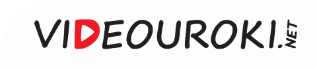 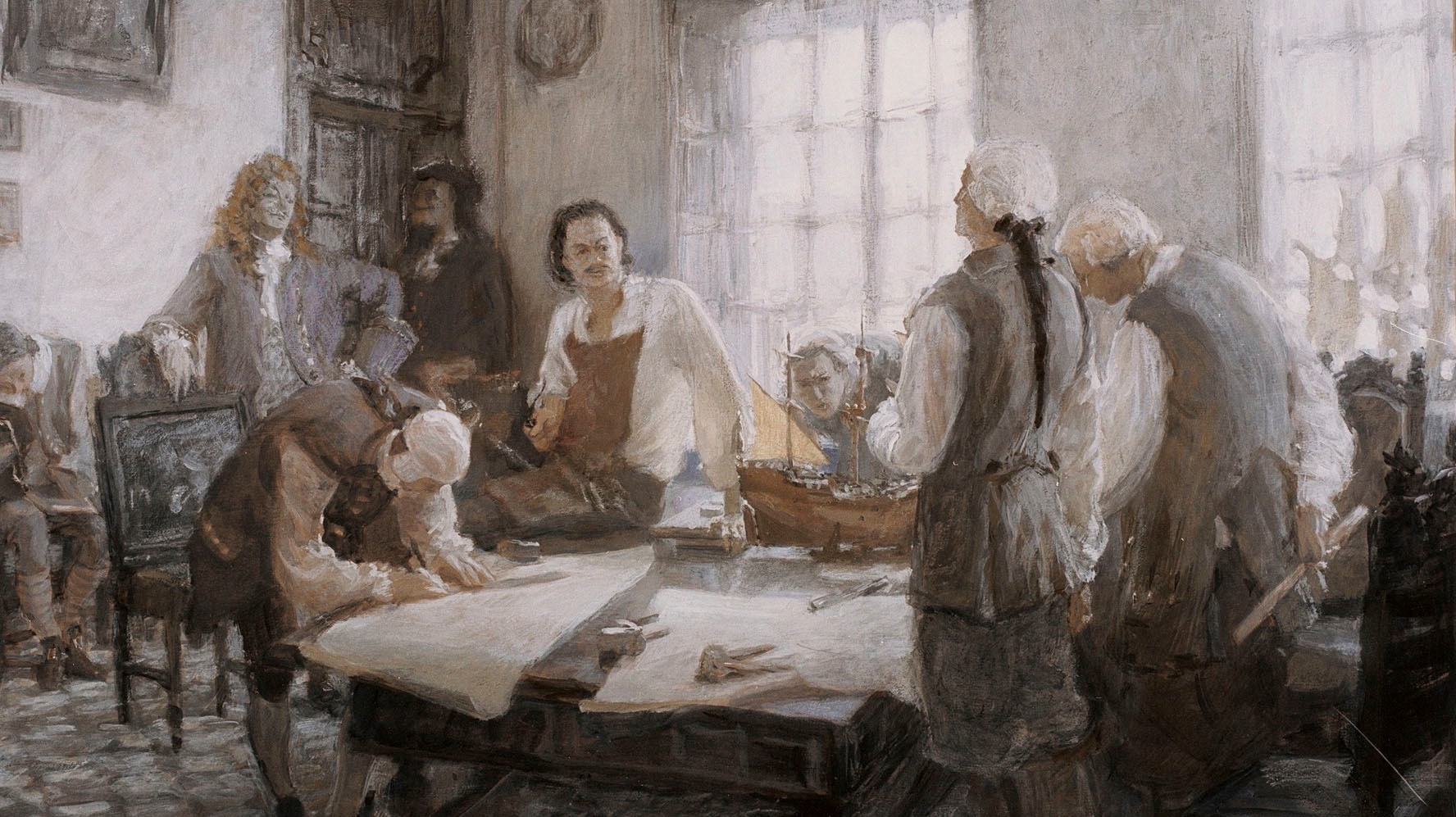 Ю. Кушевский. Экзамен Петра. 2005
Юных дворян отправляли за границу для изучения математики и навигации.
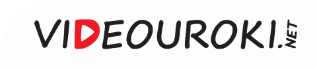 Дворянская служба при Петре I
1
2
3
Болезнь дворянина или получение им ранения
Отправка дворянина в отставку с военной службы
Перевод дворянина на гражданскую службу (статскую)
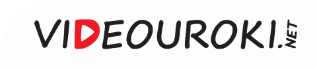 Положение дворян при Петре I
Воеводой в провинциальный город
Чиновником в новое учреждение
Дворянина могли назначить на любую должность
Сборщиком подушной подати
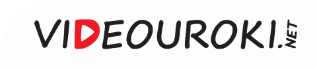 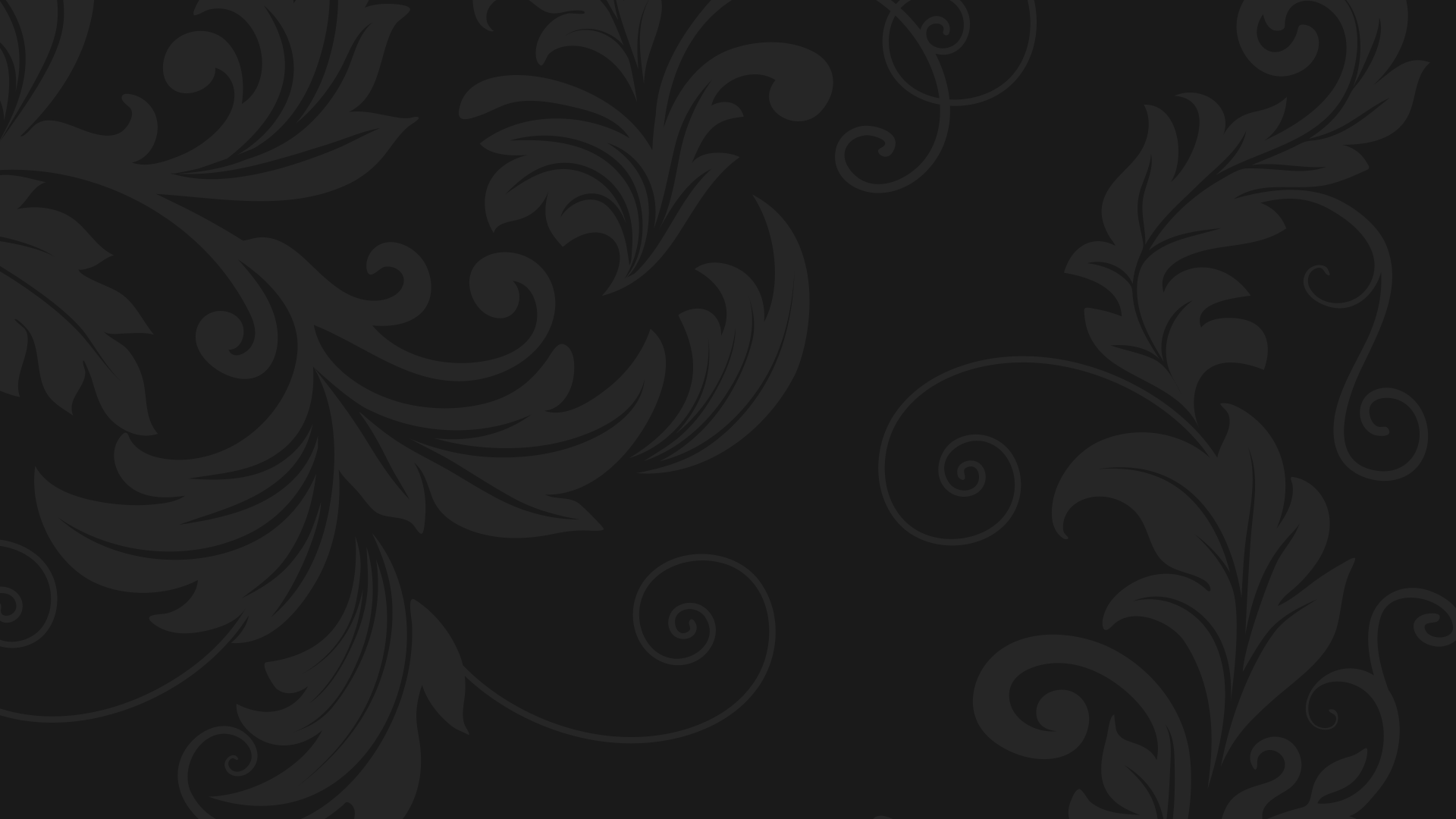 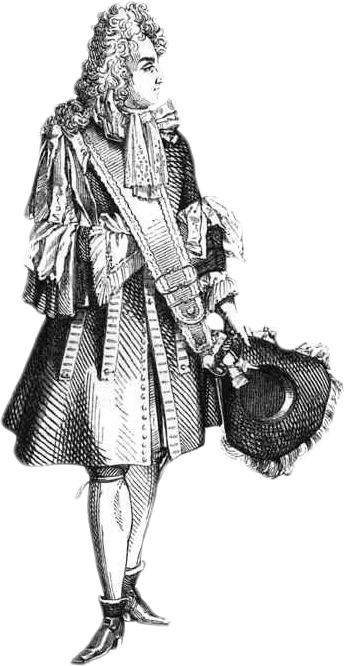 Регламентация дворянского быта при Петре I
1
2
3
Ношение «немецкого» кафтана, бритьё бороды.
Посещение маскарадов, обучение манерам.
Отмечание новых праздников.
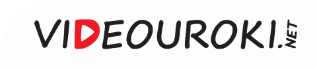 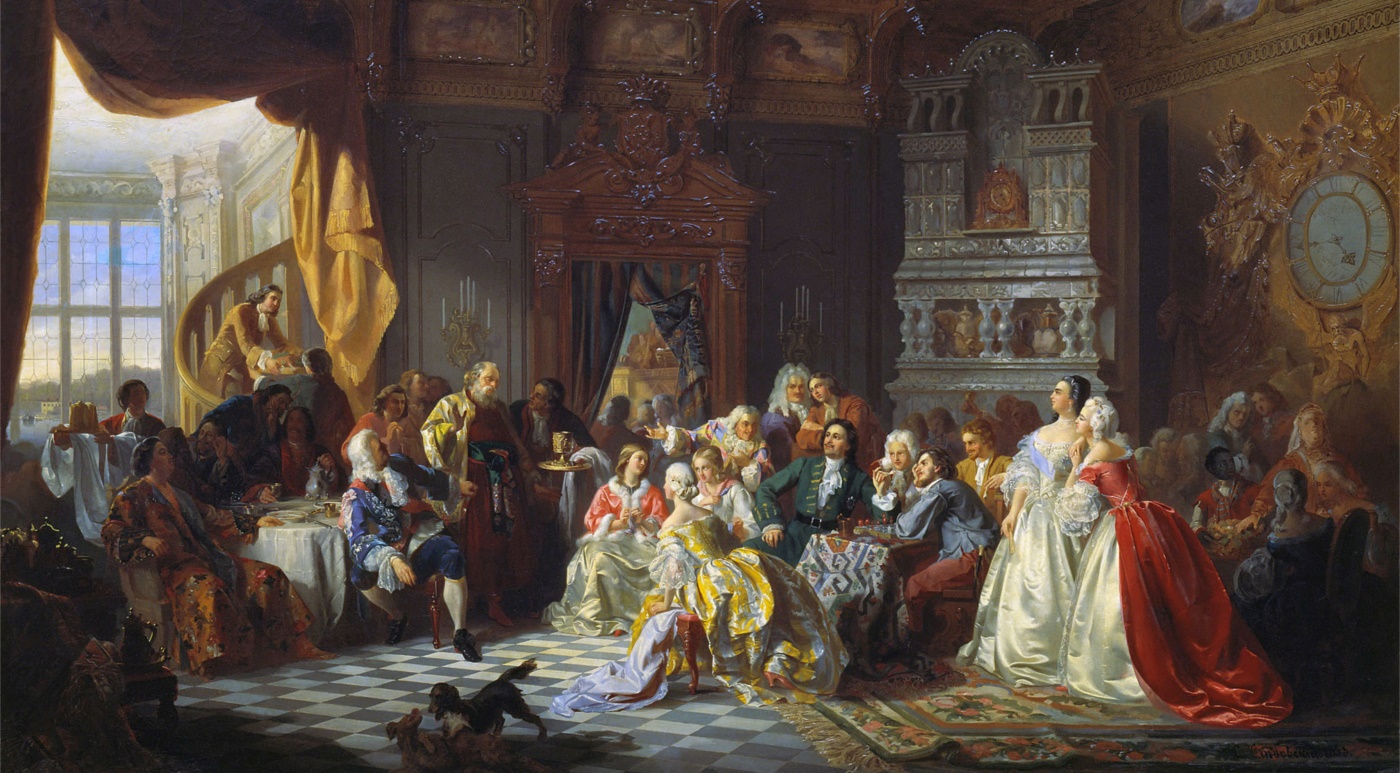 С. Хлебовский. Ассамблея при Петре I. 1858
Петровским указом были отрегулированы правила поведения на ассамблеях.
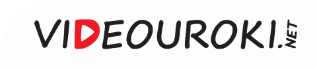 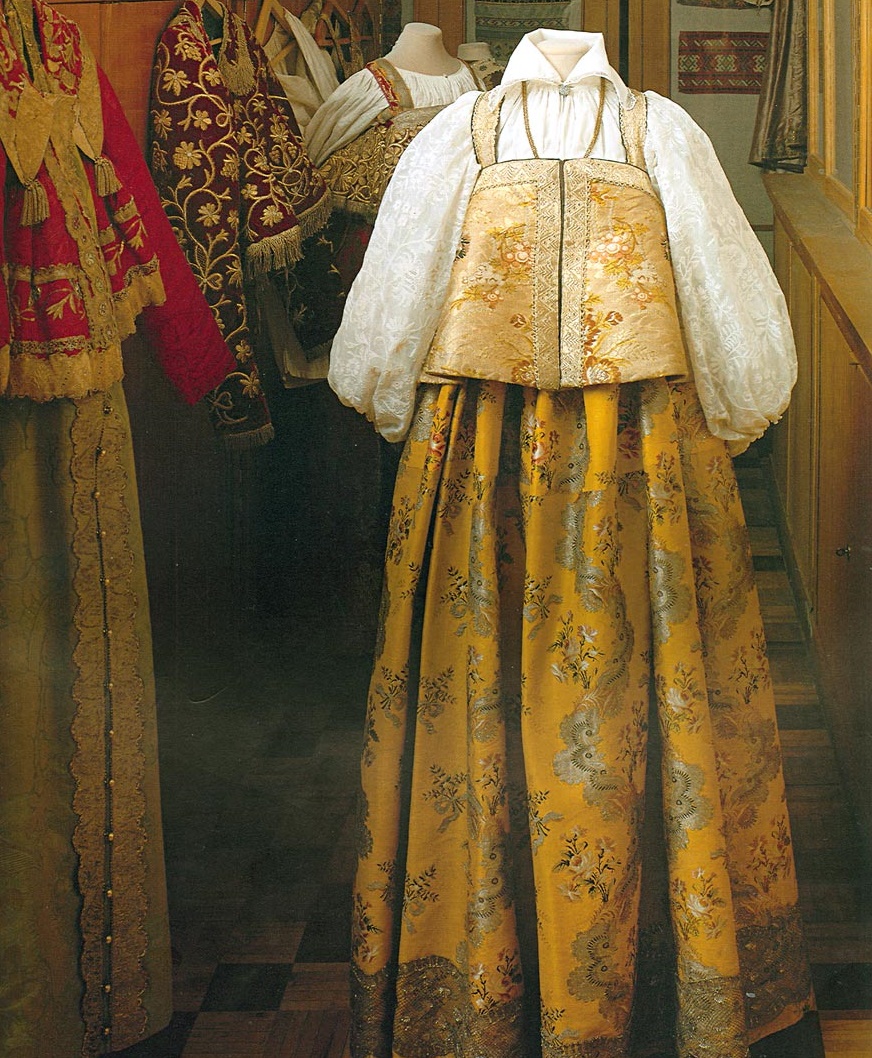 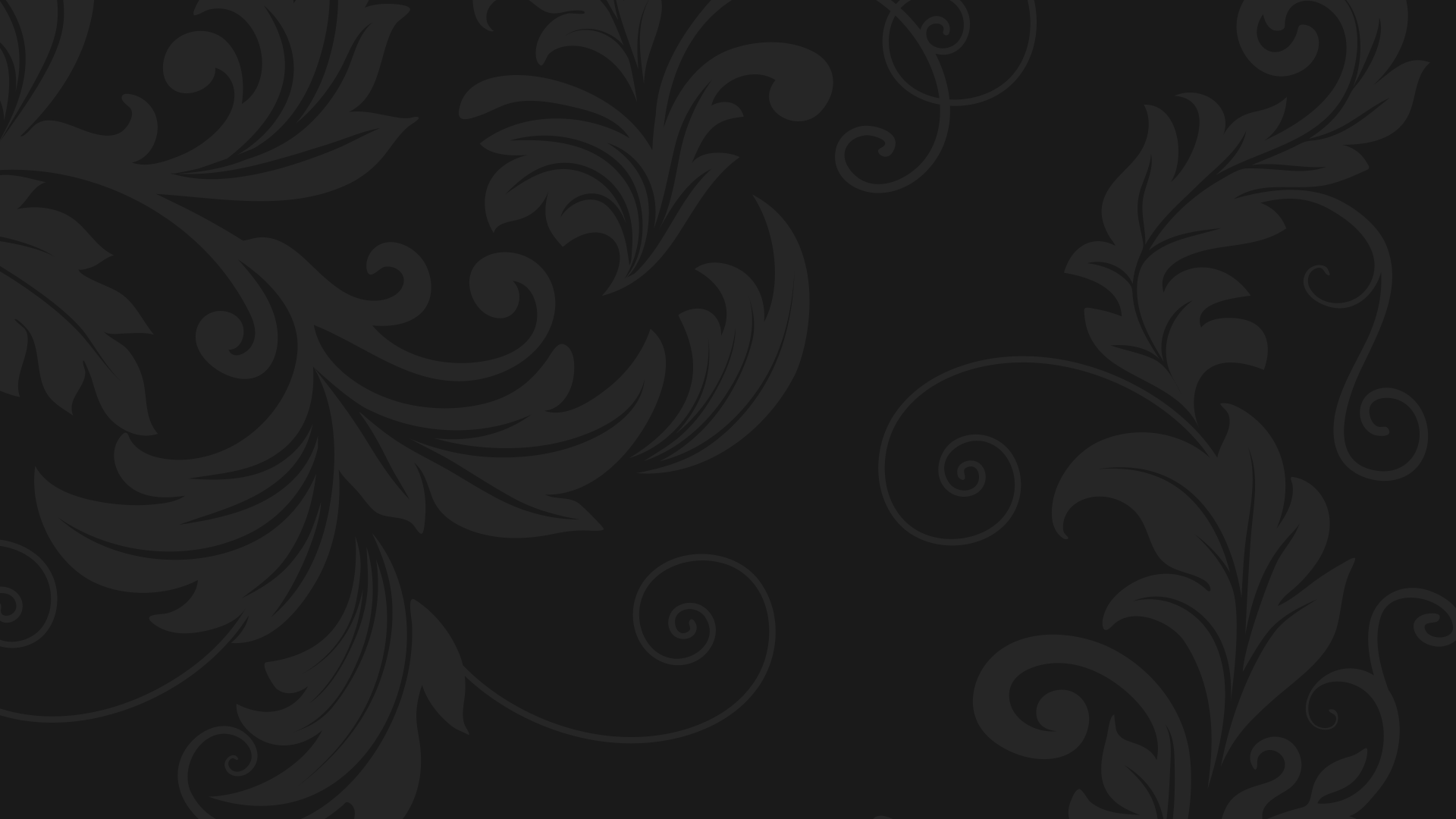 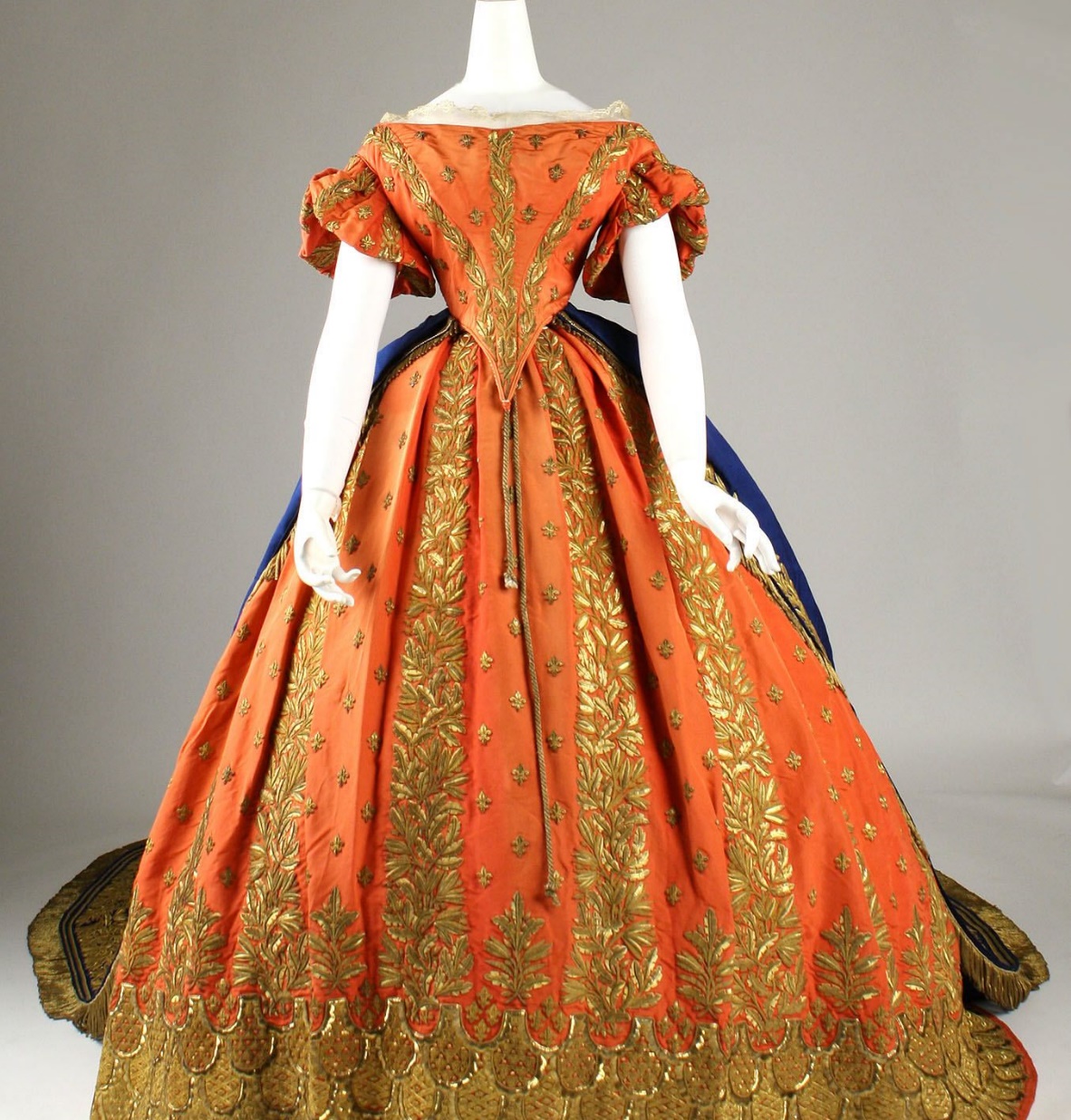 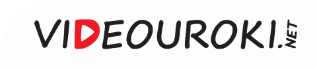 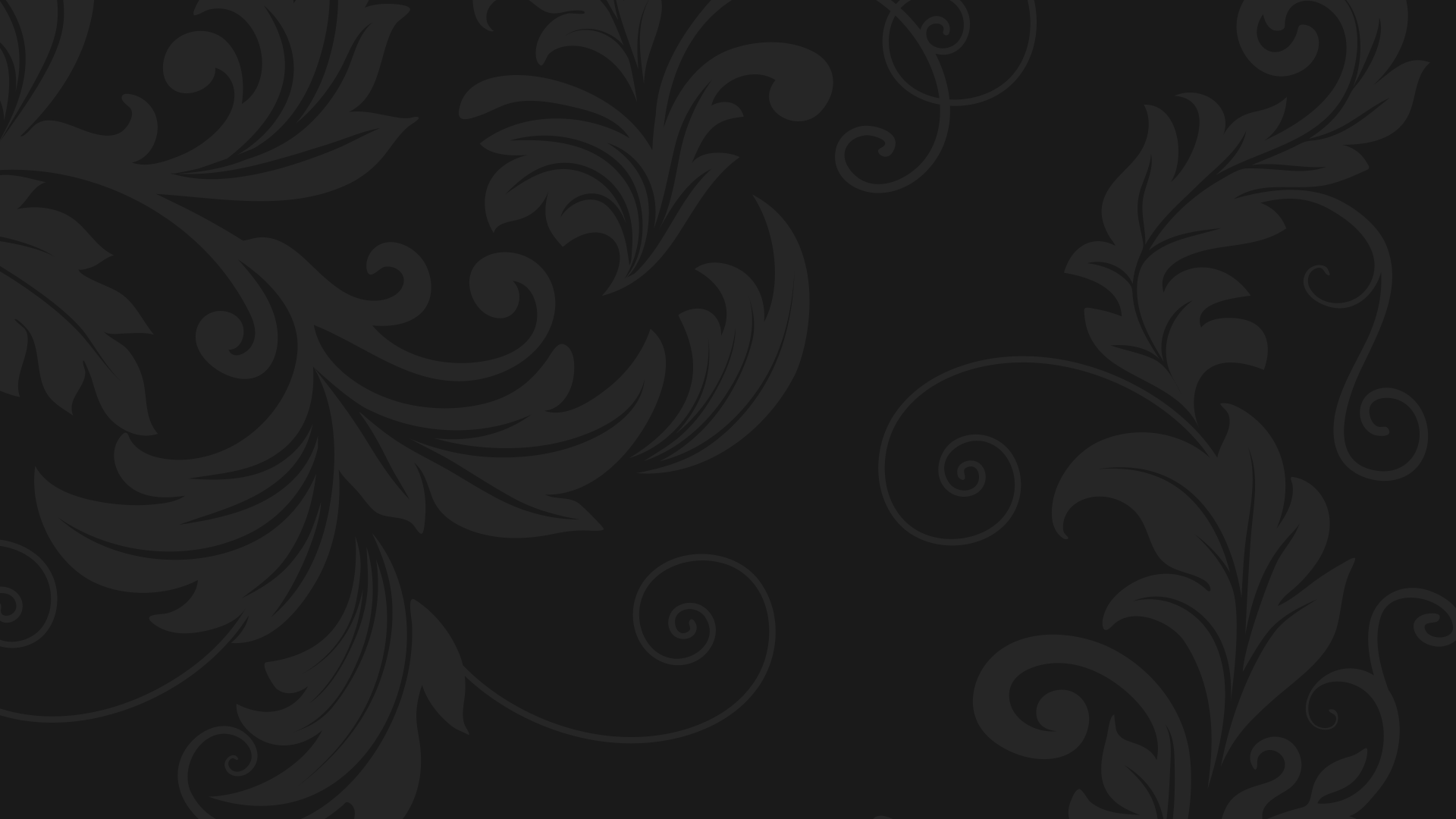 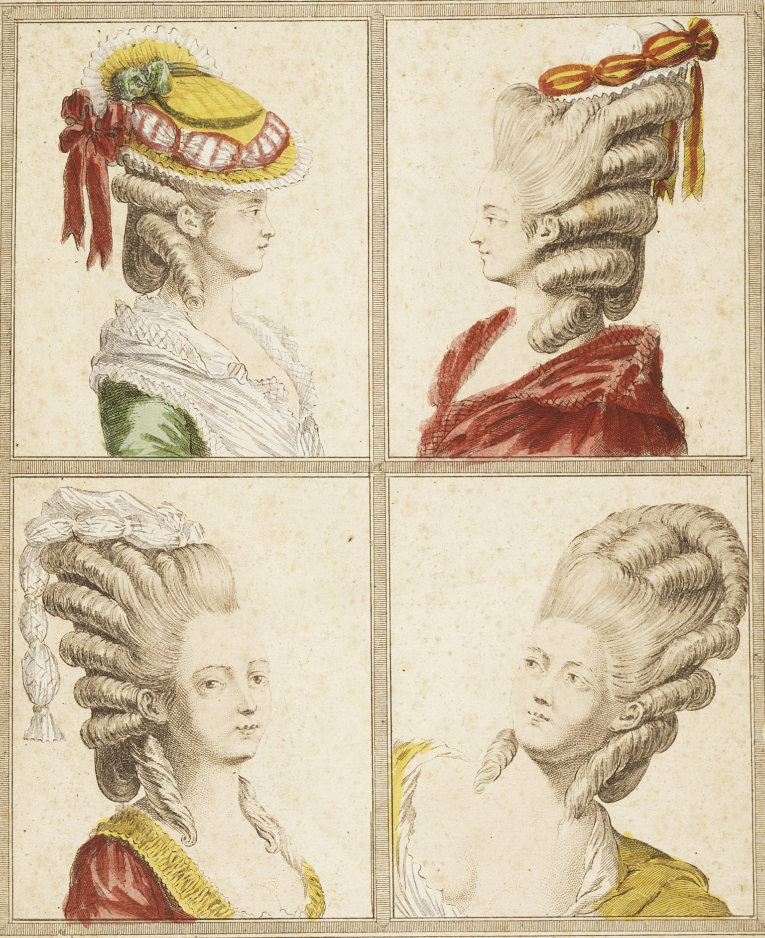 Причёски XVIII века
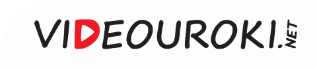 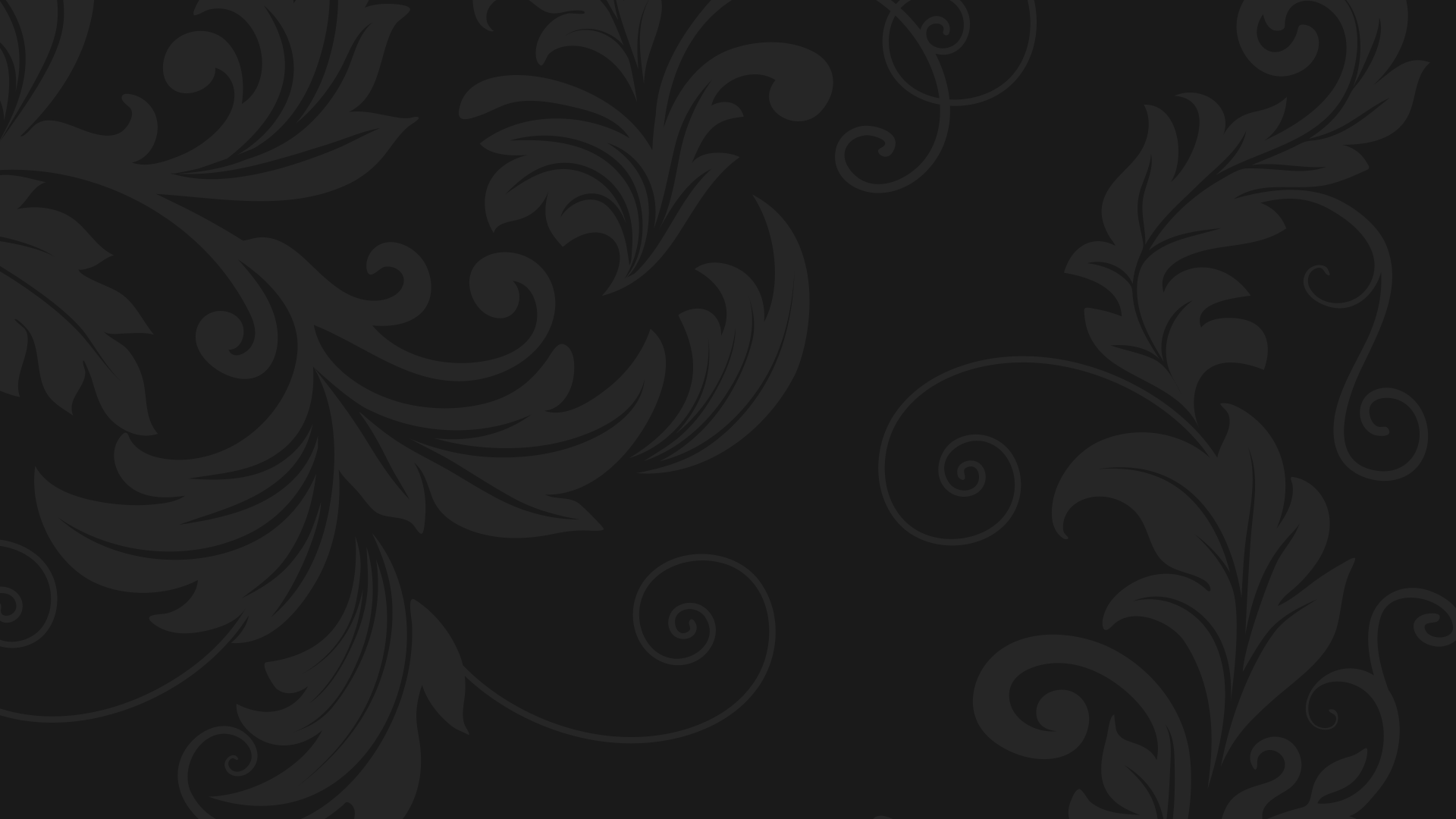 Новшества в светской жизни
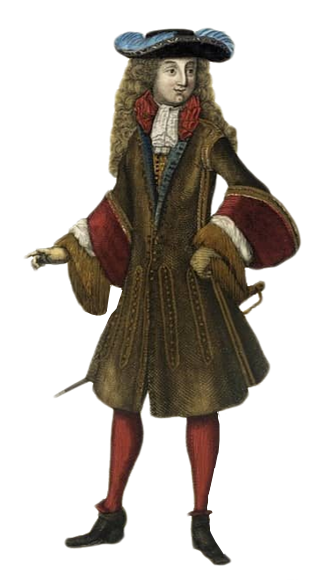 В программу ассамблей входили еда, напитки, танцы, игры и беседы.
1
2
Светское общество начало играть в карты и шахматы.
3
Появилось курение табака.
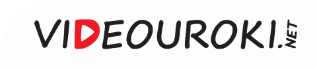 Новшества в светской жизни
Влияние жительниц немецкой слободы и пленных шведских офицеров
Изучение российскими дворянами зарубежных танцев
Появление в русском светском обществе полонеза, менуэта и гросфатера
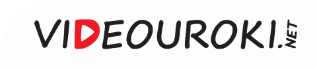 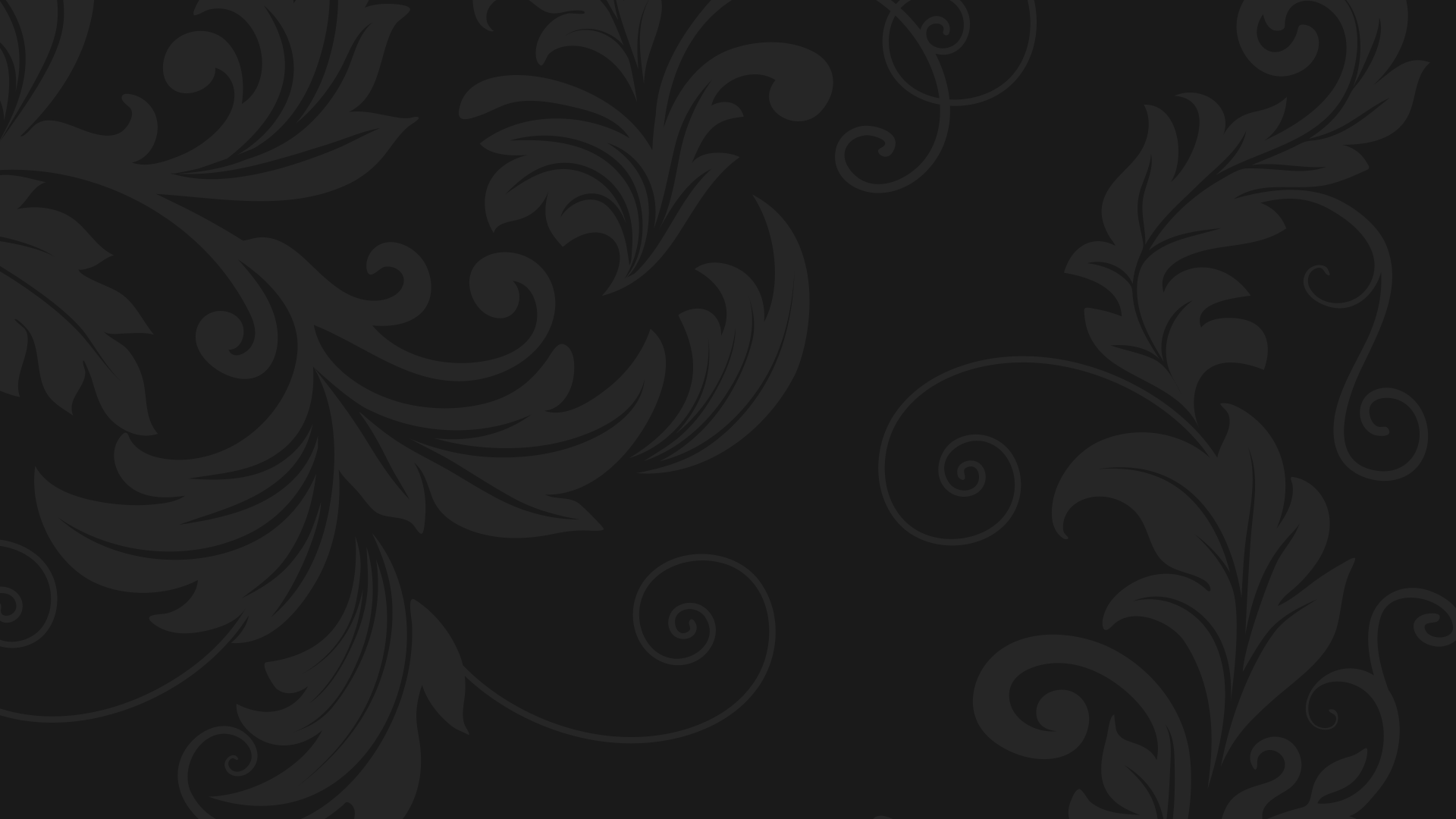 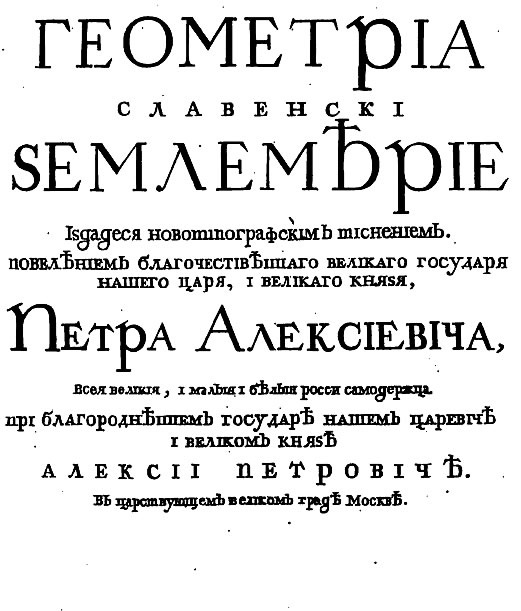 При Петре I произошли изменения в литературной жизни. Церковные книги сменились светскими.

Появились как отечественные, так и переводные книги по математике, механике, фортификации.
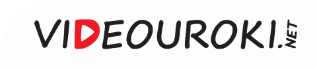 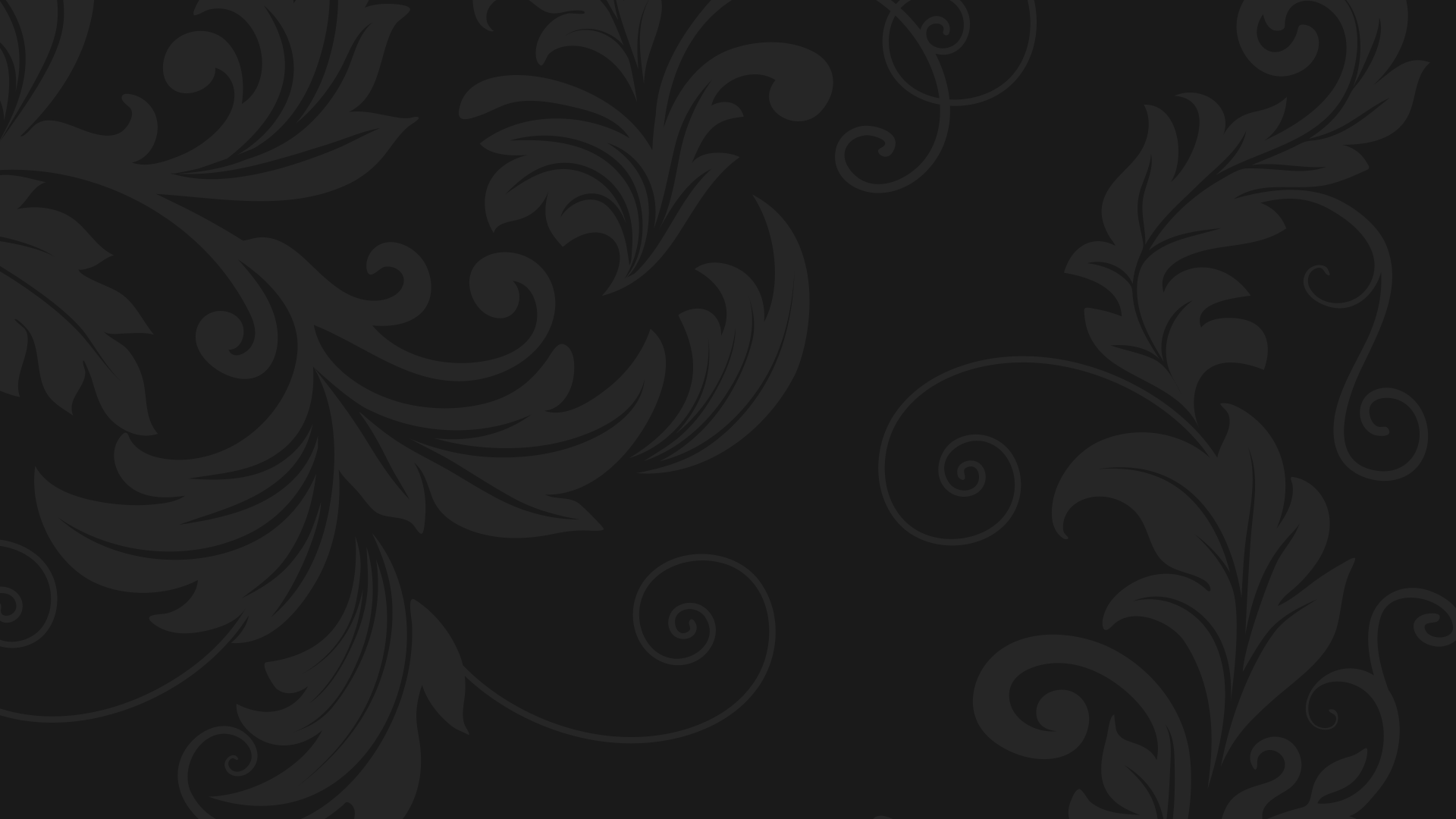 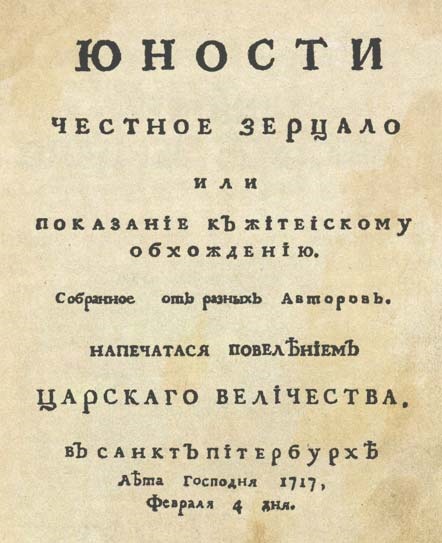 «Юности честное зерцало»
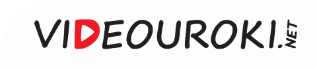 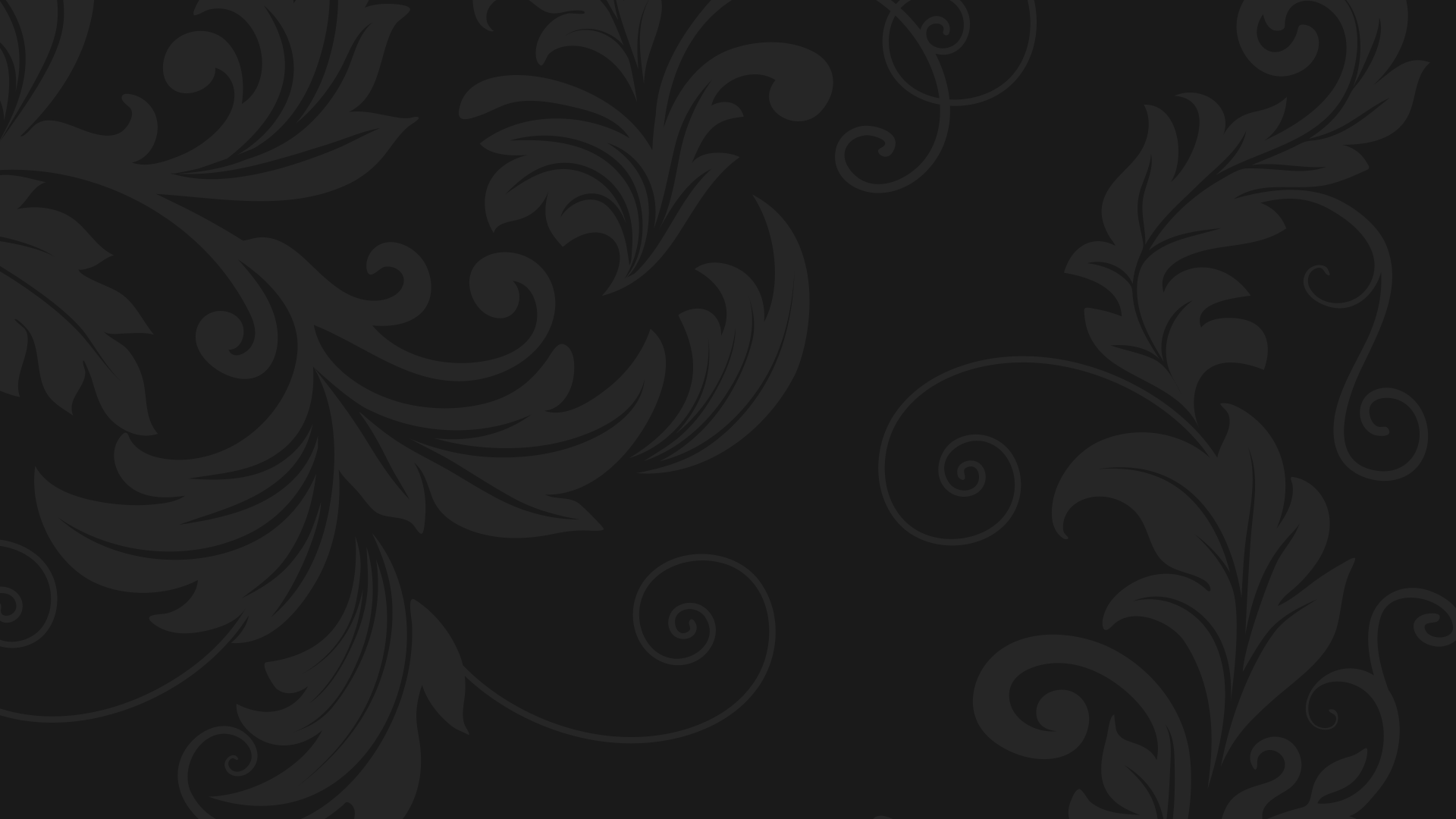 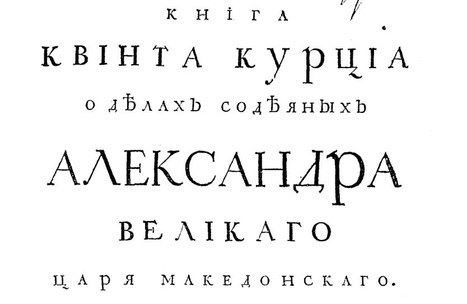 Новшества в литературе
Дворяне Петровской эпохи читали произведения Квинта Курция, Юлия Цезаря, Иосифа Флавия.
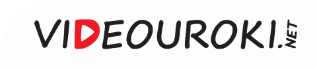 Новшества в литературе при Петре I
«Гистория о российском матросе Василии Кориотском»
Появление новых русских повестей о храбрых и галантных героях
«О Александре, российском дворянине»
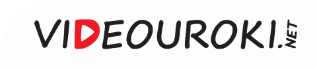 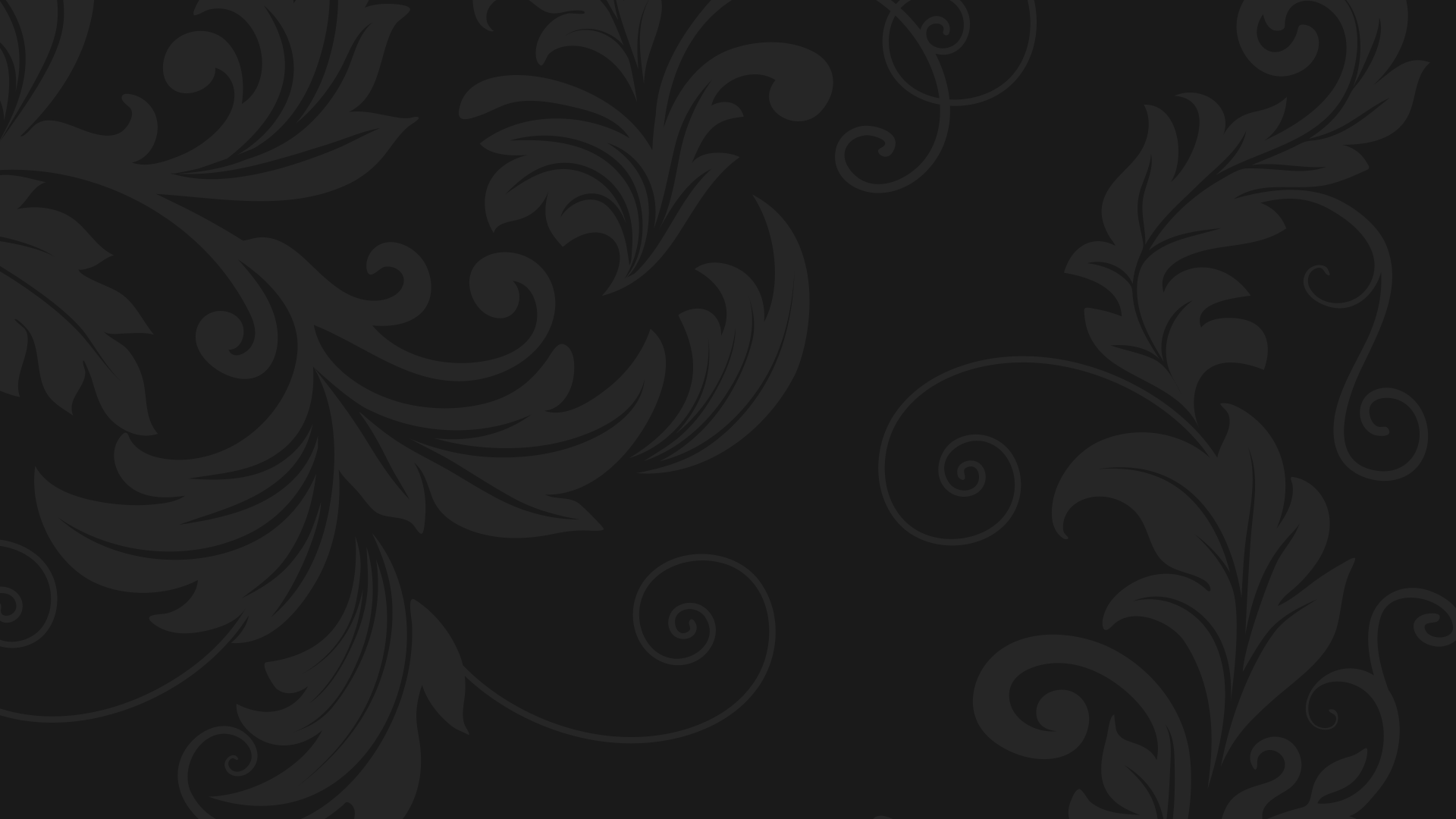 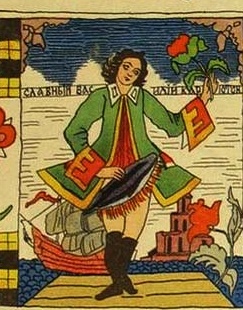 Особенности «Гистории»
1
2
3
Традиции русской бытовой повести XVII века.
Новгородские былины о «богатом госте».
Любовно-авантюрный европейский роман.
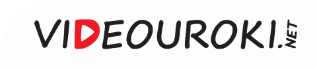 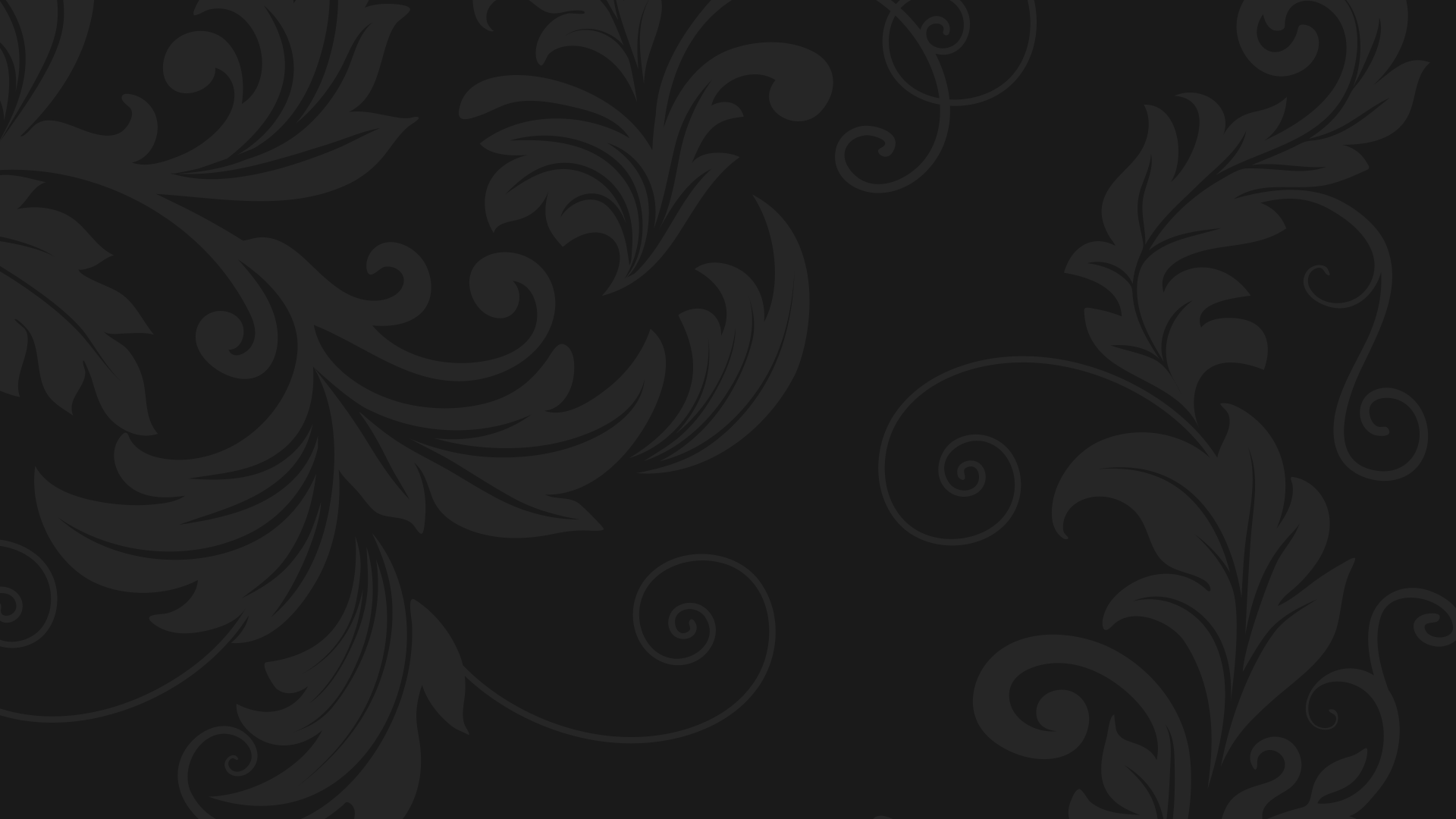 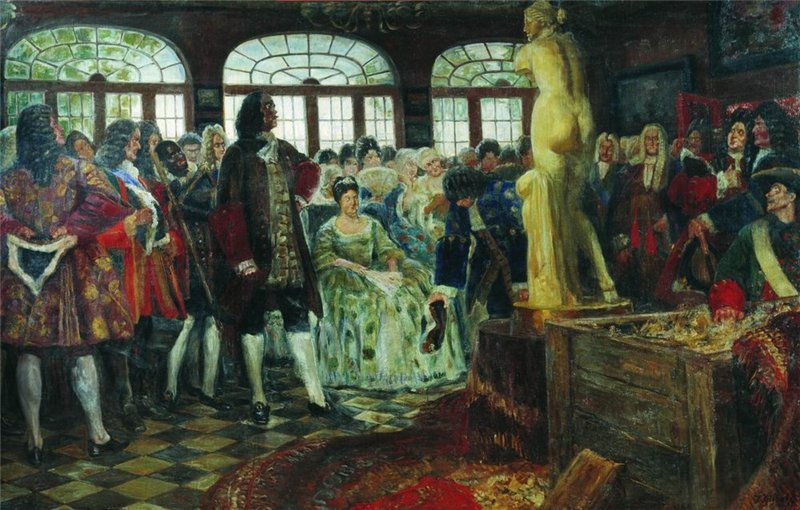 При Петре I происходила европеизация общества. 



Эти процессы затронули только его высшие слои.
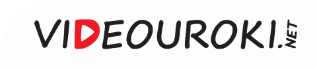 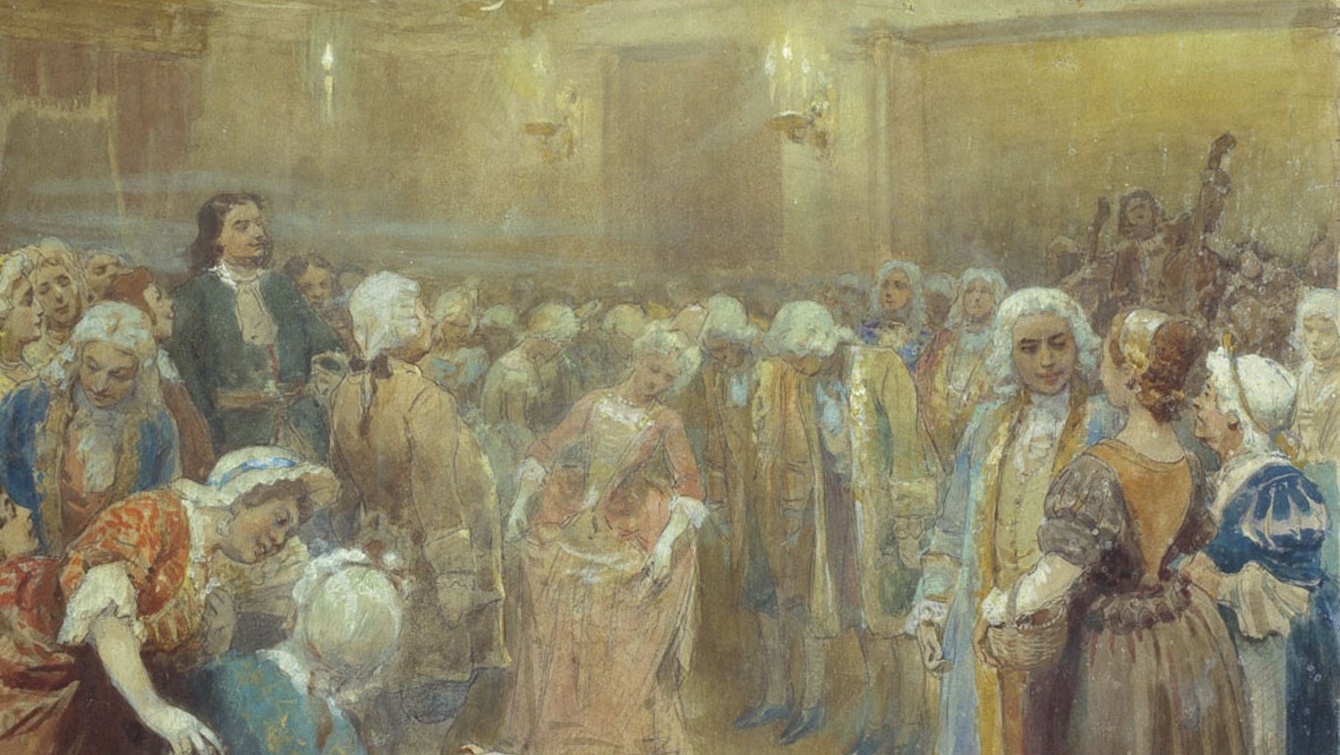 Европейский образ жизни был доступен только тем дворянам, которые имели 
не менее 100 крепостных душ.
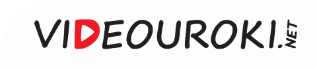 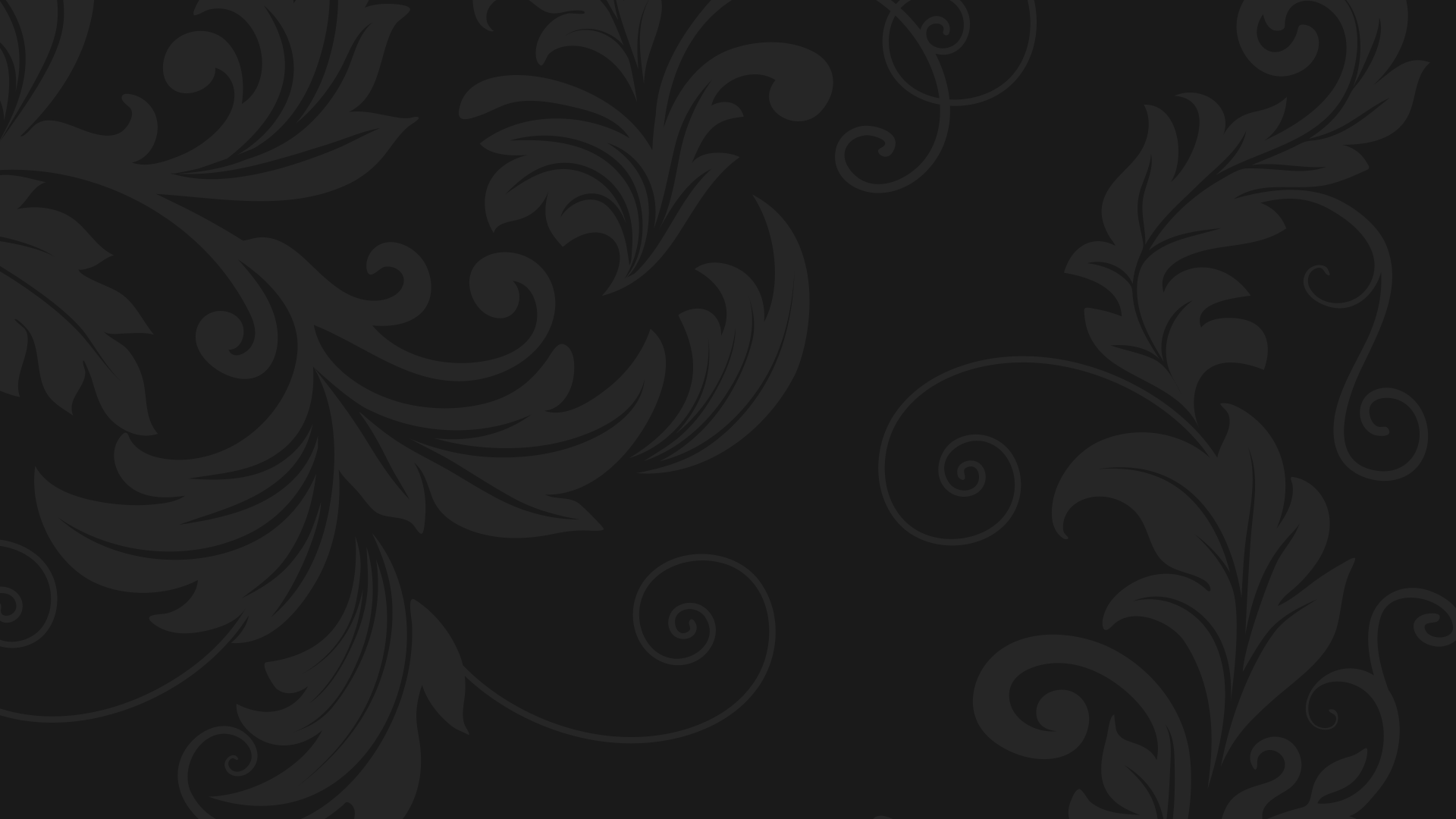 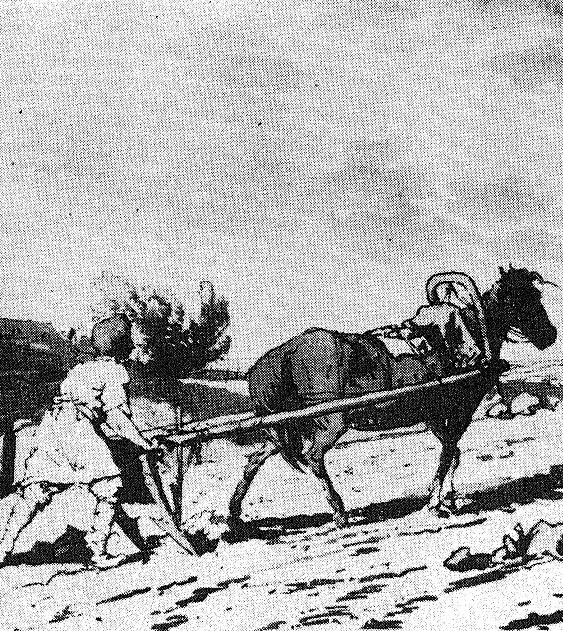 Жизнь крестьян при Петре I не изменилась. 



Они зависели от цикла земледельческих работ.
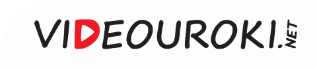 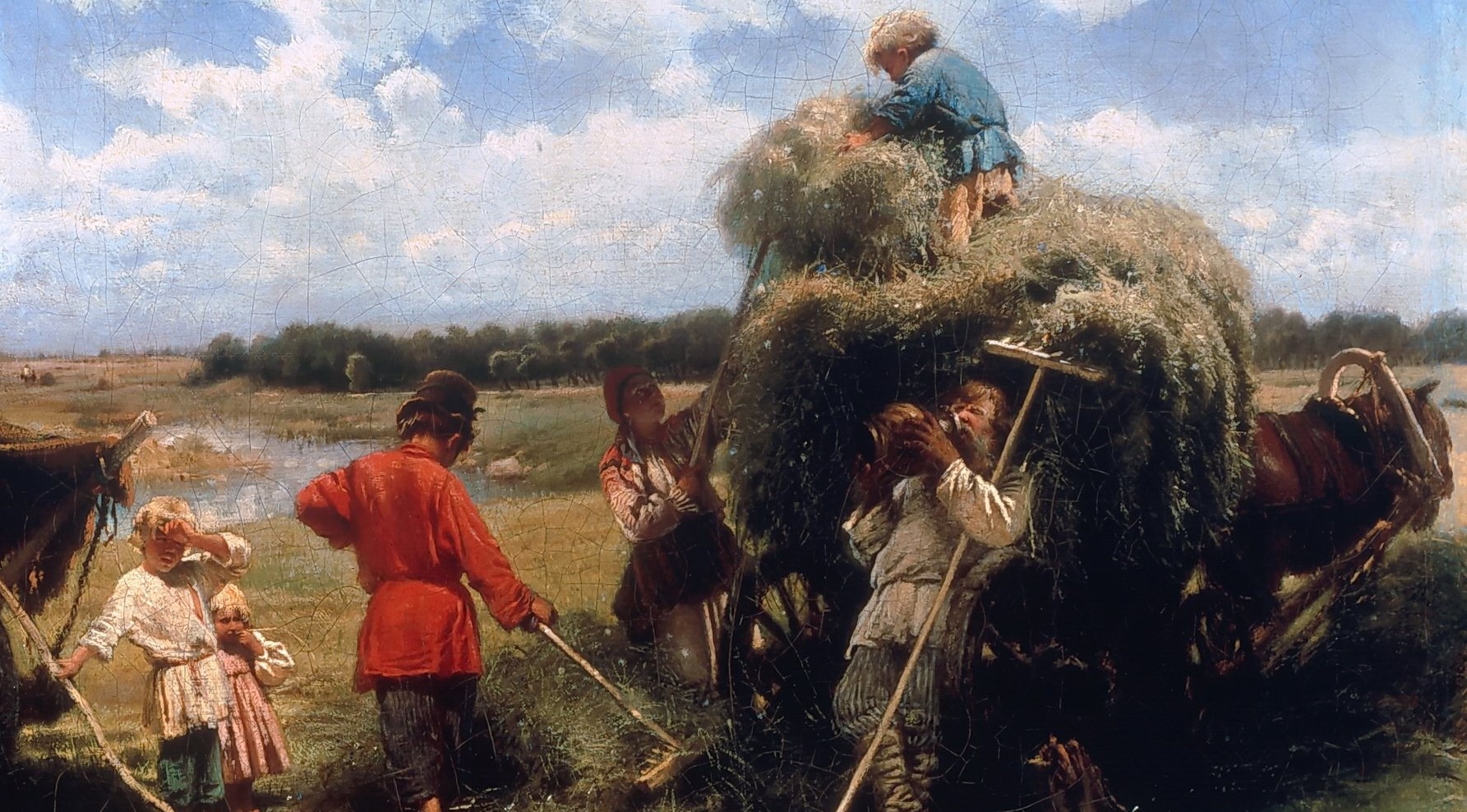 К. Маковский. Сенокос. 1873
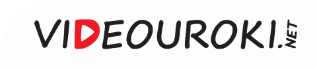 Попытки введения новшеств
Царский указ убирать рожь косами, а не серпами
Желание получить десятикратную экономию труда при жатве
Применение нововведения не по всей России
Зависимость уборки урожая отместных условий
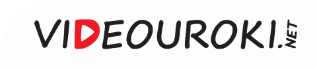 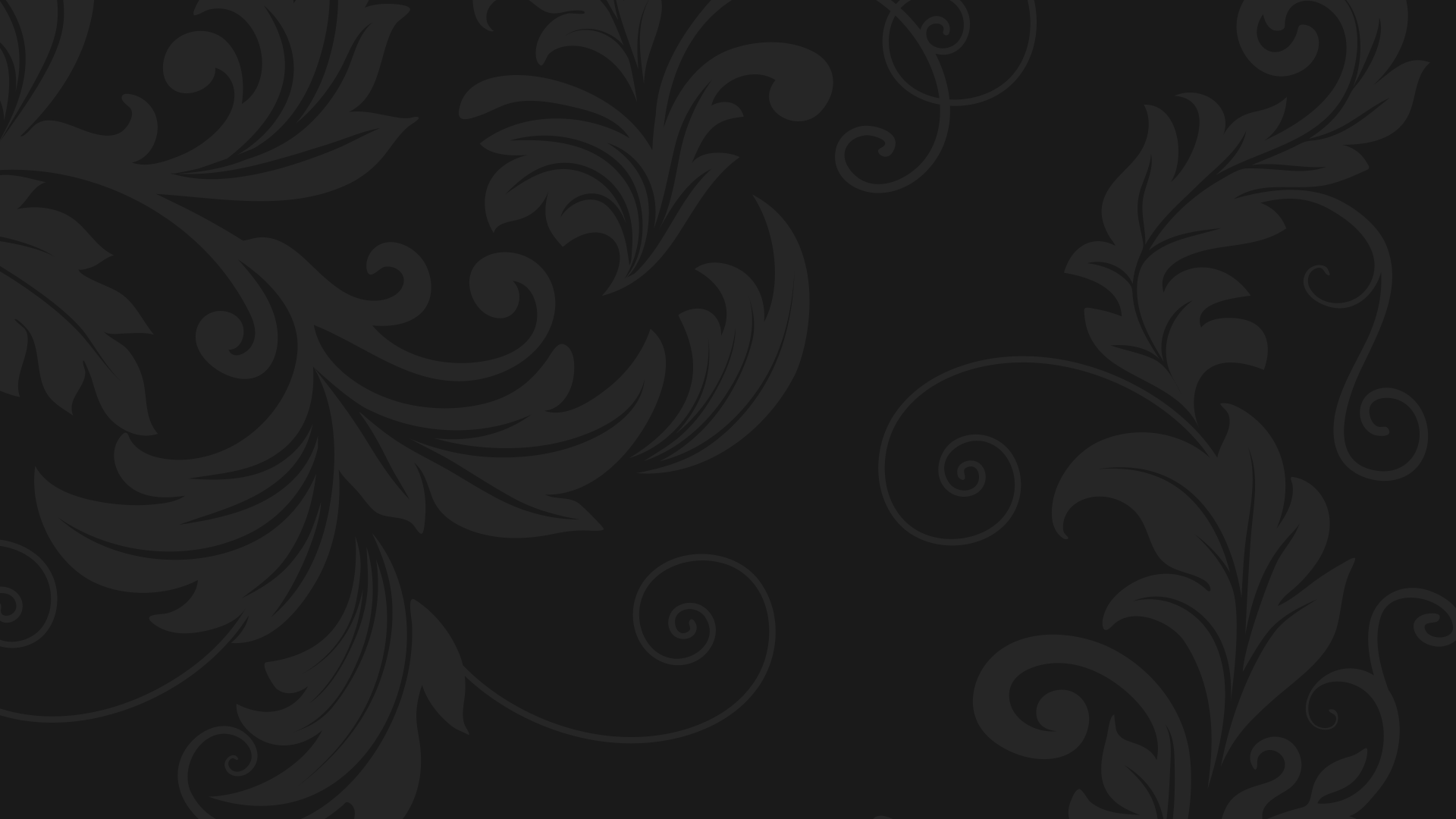 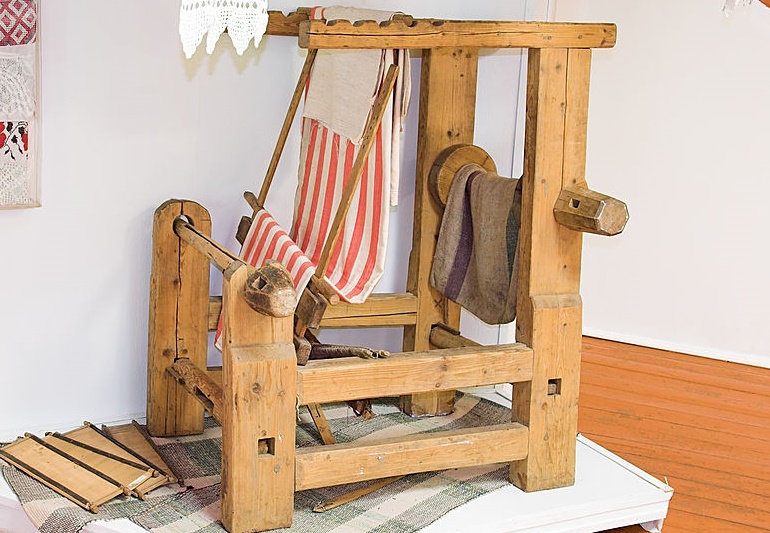 Попытки введения новшеств
При Петре I крестьянам было указано ткать широкие холсты. 
Но их нельзя было изготовить на обычном ткацком станке.
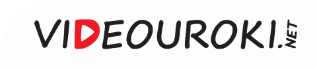 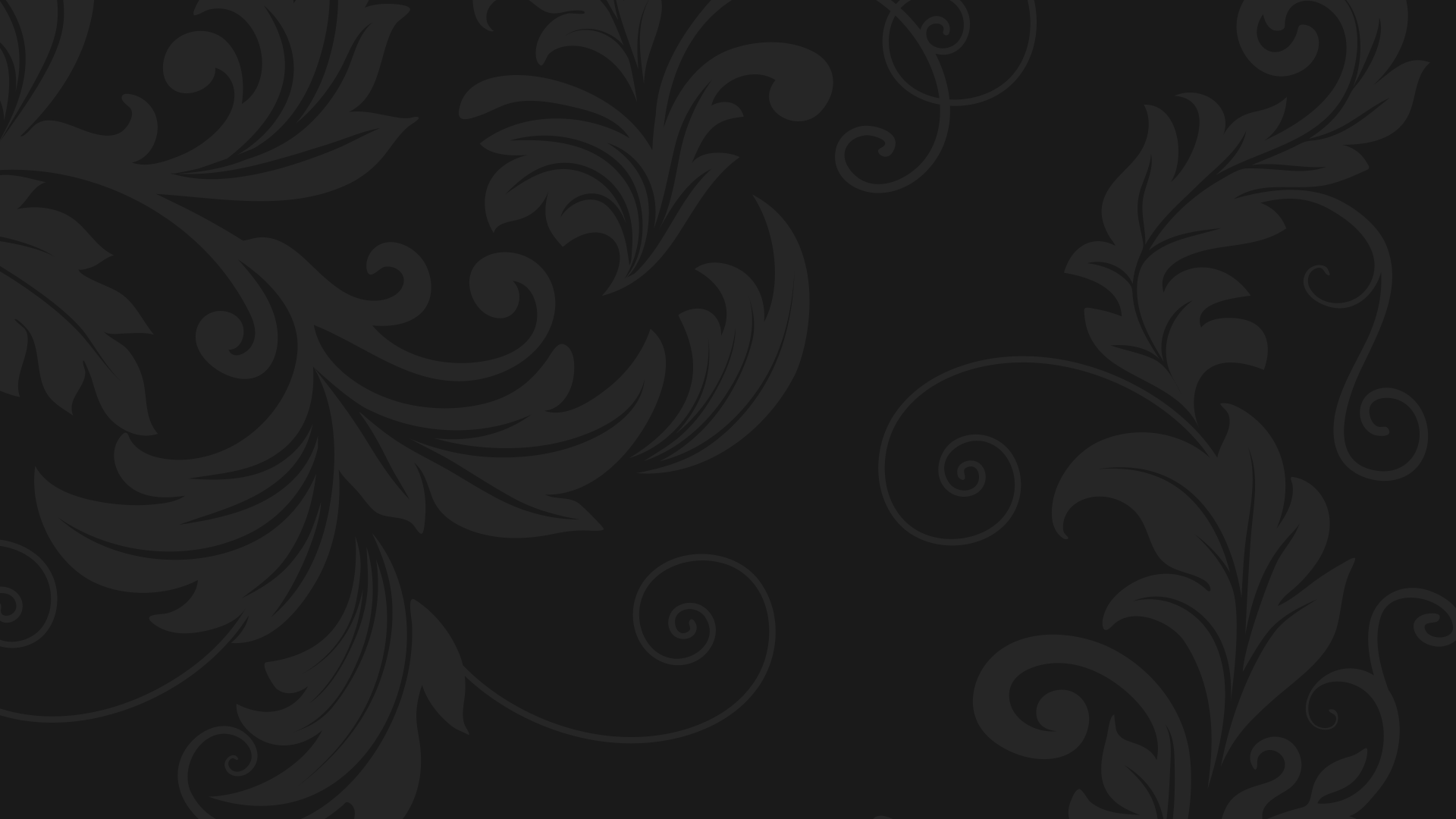 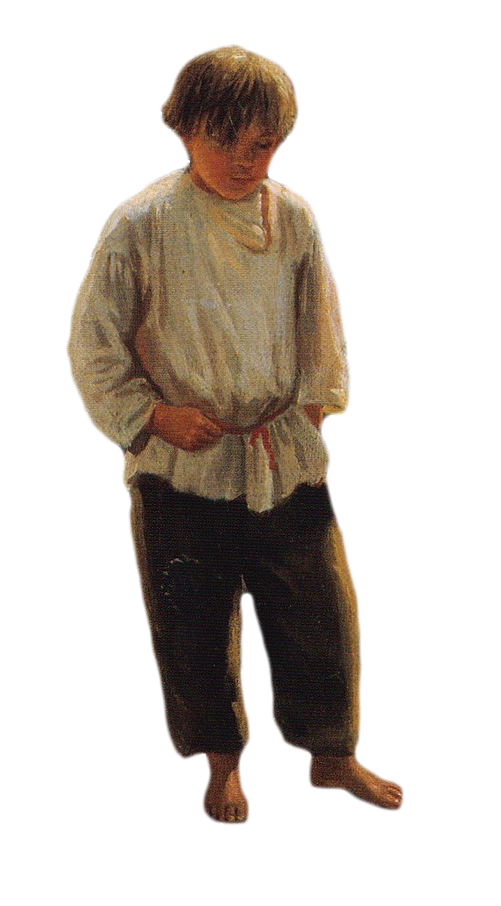 Положение деревенских 
детей
1
2
Мальчики приучались к работе в поле.
Девочки приобщались к ведению хозяйства.
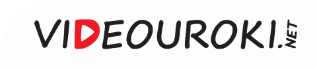 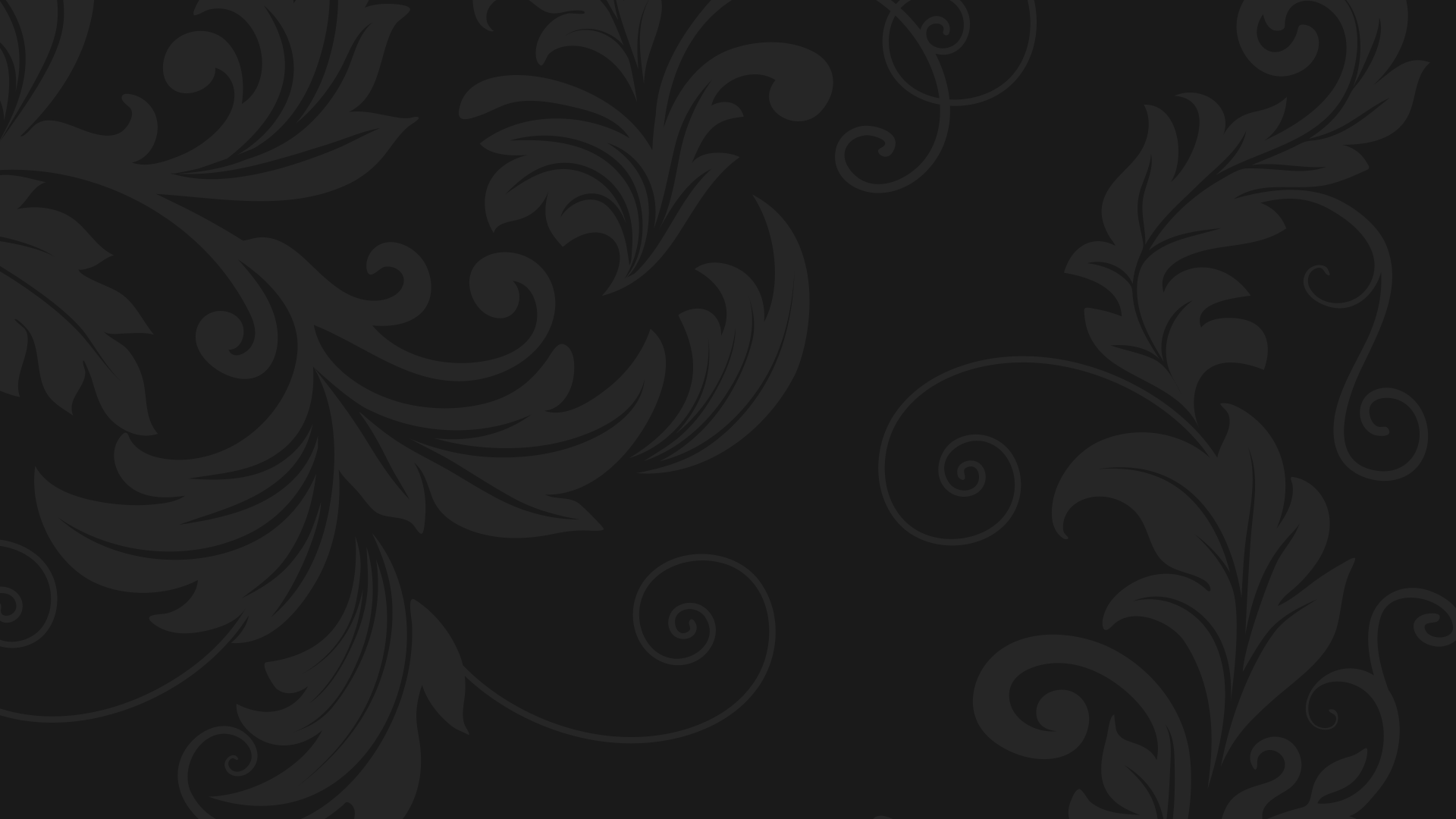 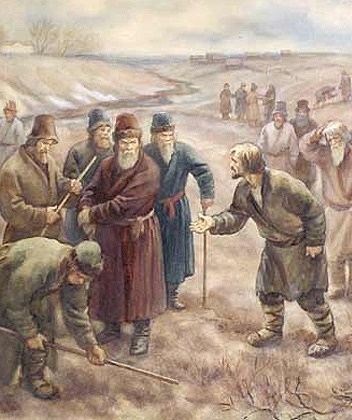 Крестьянская община в России называлась «мир».  


В её ведении находились все административные вопросы.
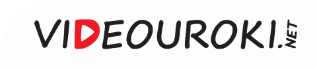 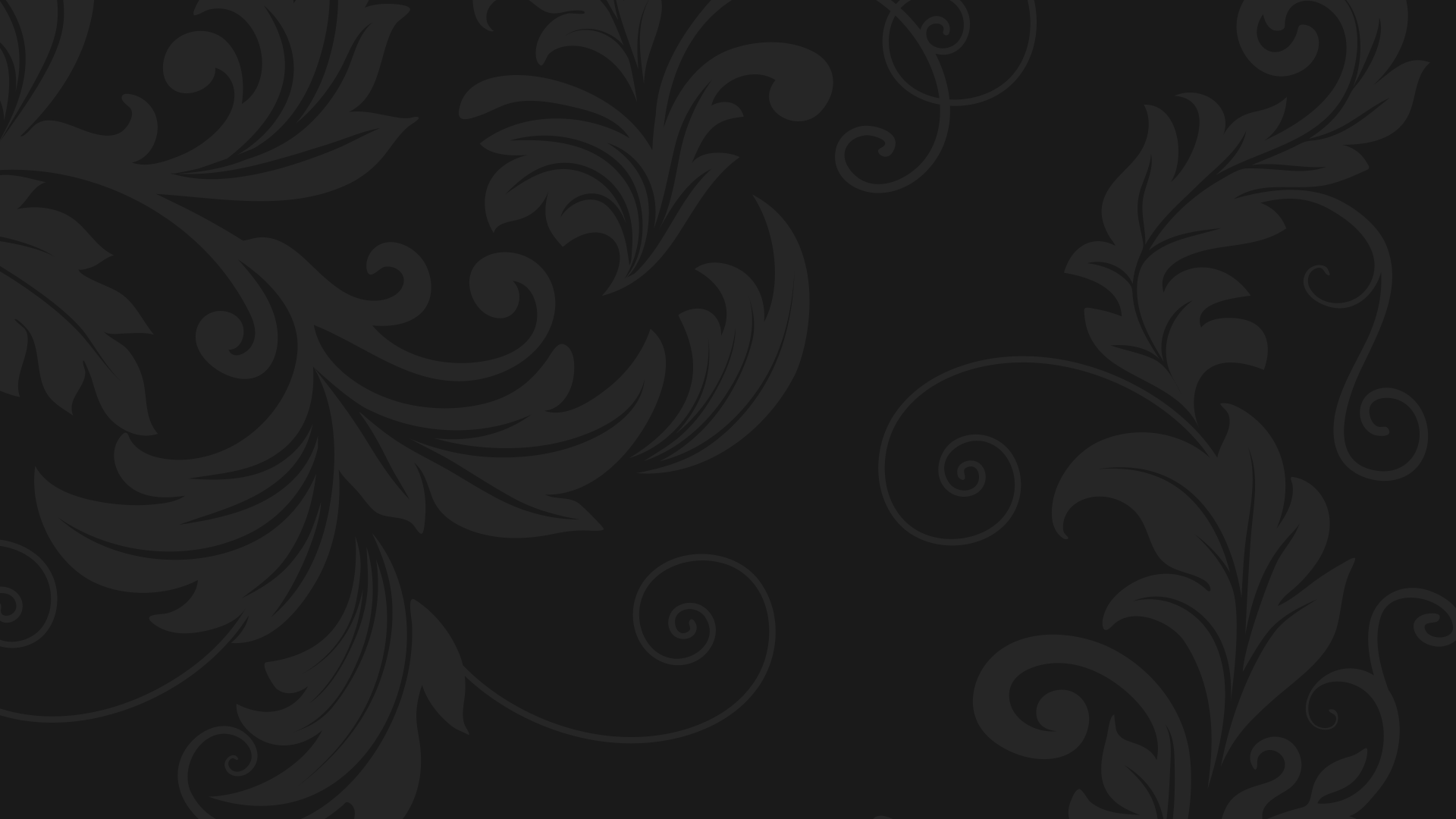 Функции крестьянской общины
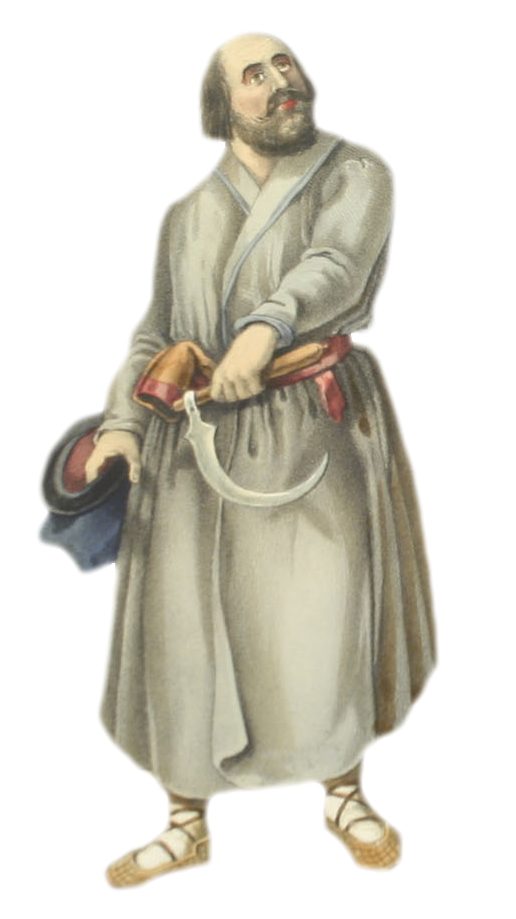 Занималась распределением повинностей.
1
2
Регулировала порядок пользования землёй.
3
Разбирала споры односельчан.
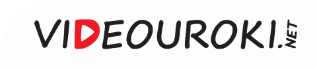 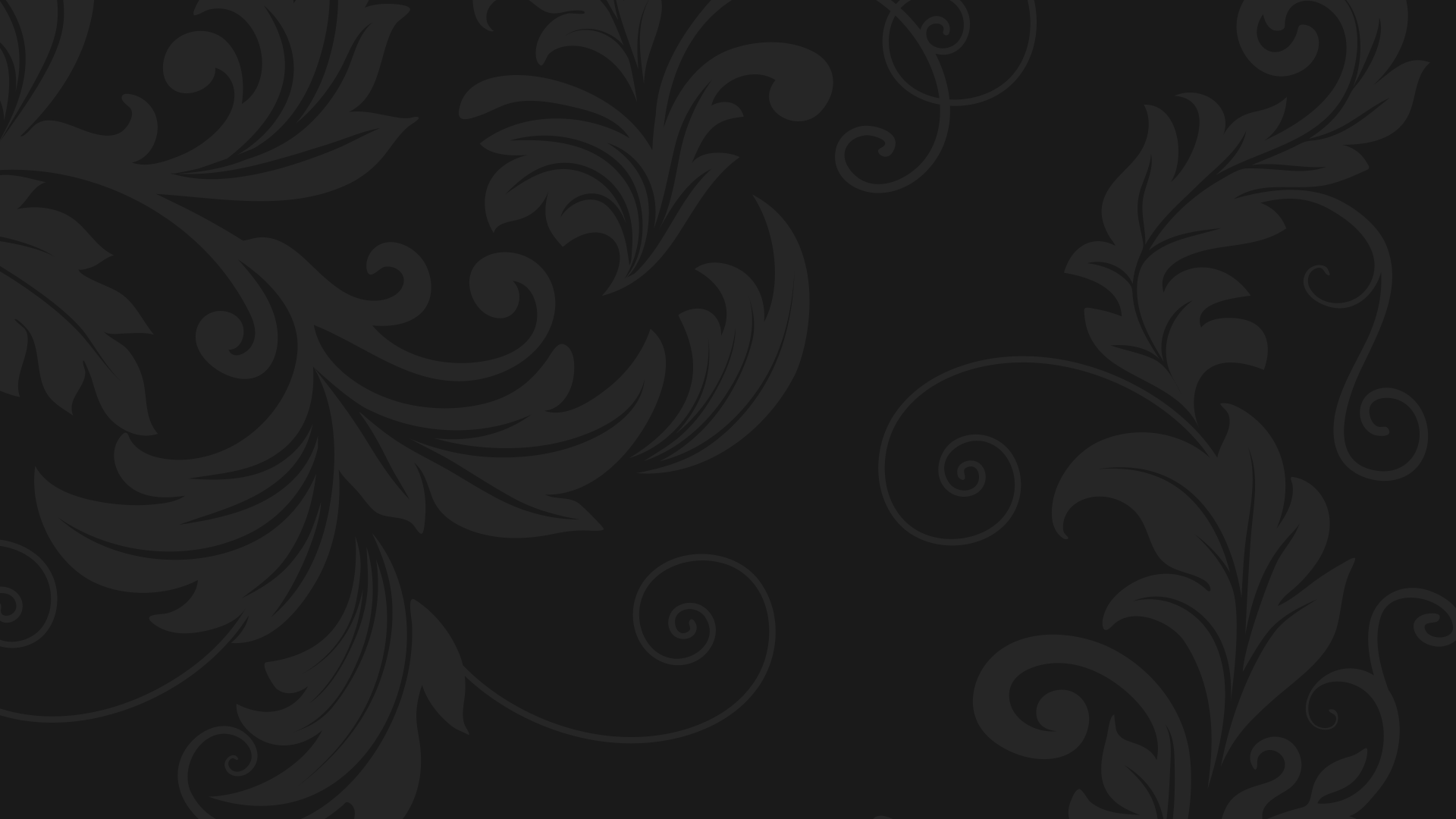 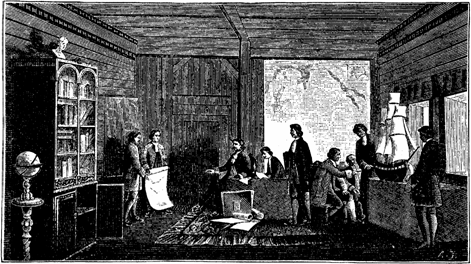 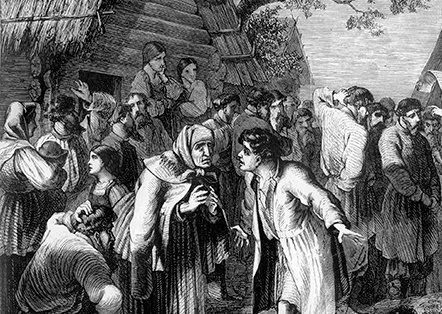 Крестьянская община
В «миру» продолжала действовать круговая порука. 
Крестьяне сами преследовали тех, кто уклонялся от общих дел.
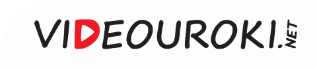 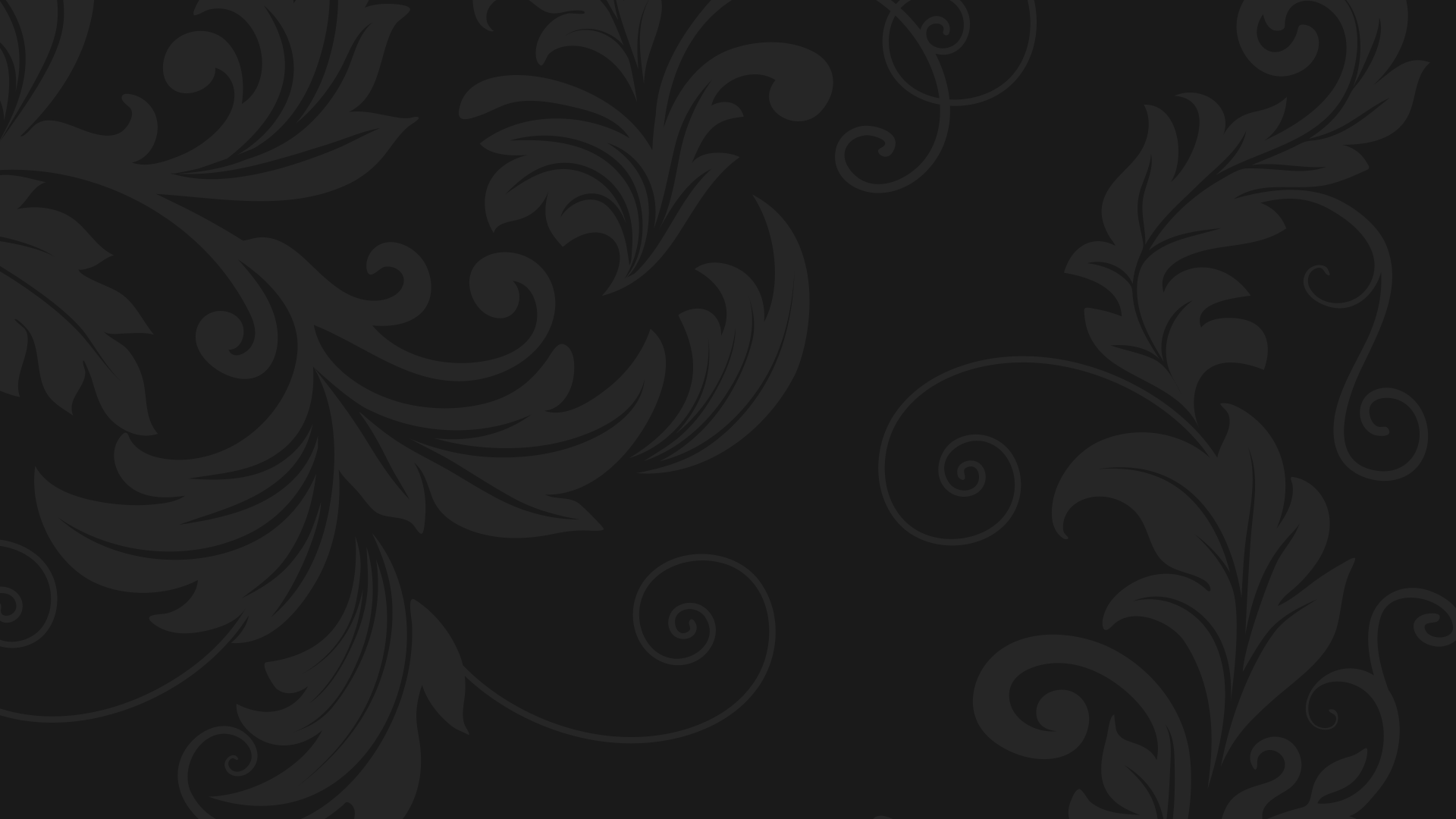 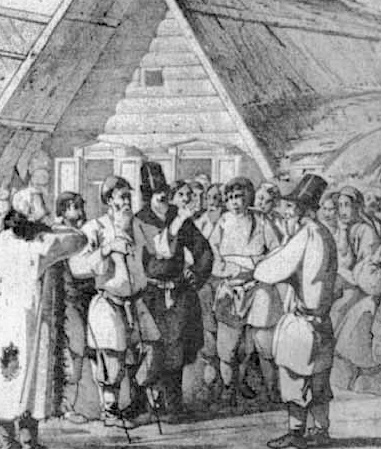 Самые важные дела в общине решались голосованием на сходе глав хозяйств.
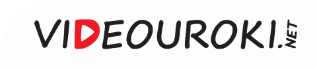 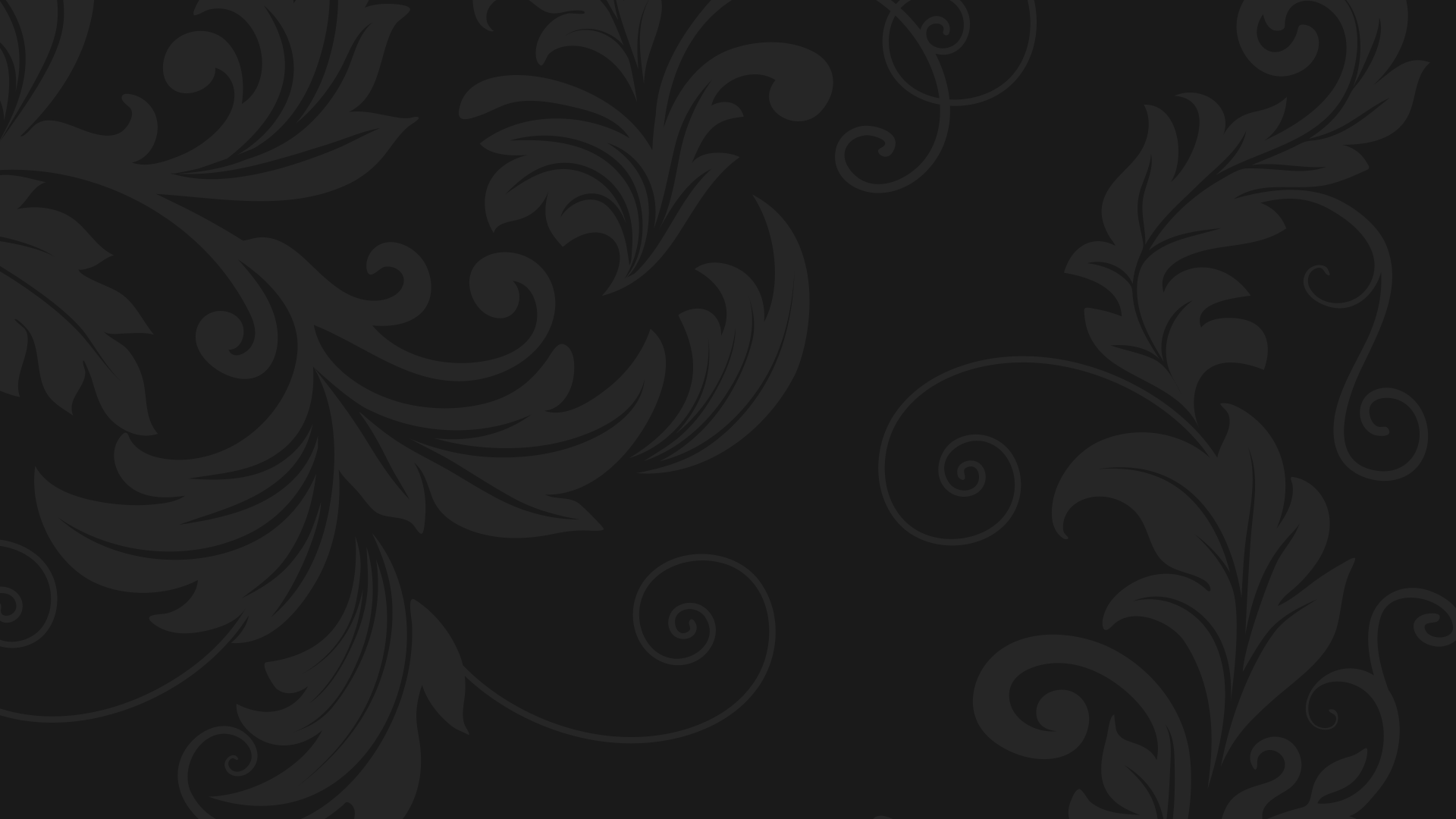 Особенности крестьянского общества
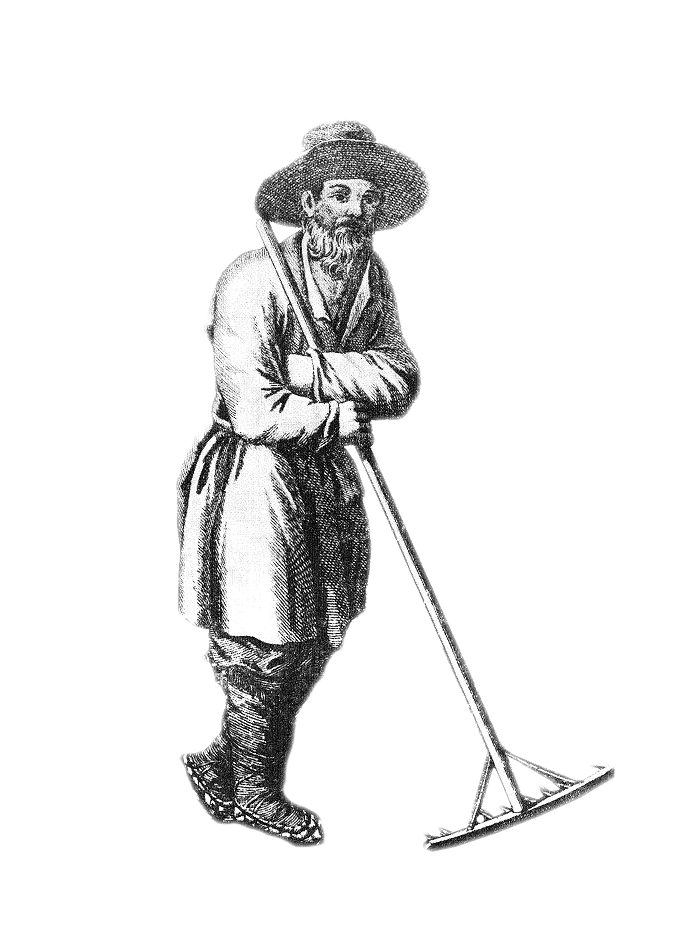 Оставалось традиционным. Сын занимал место отца и так же воспитывал своих детей.
1
Вся жизнь проходила в соответствии с обычаями.
2
3
Всё проходило на виду и под контролем односельчан.
4
Обязательным было соблюдение всех традиций и обрядов.
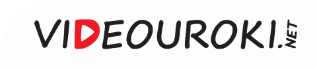 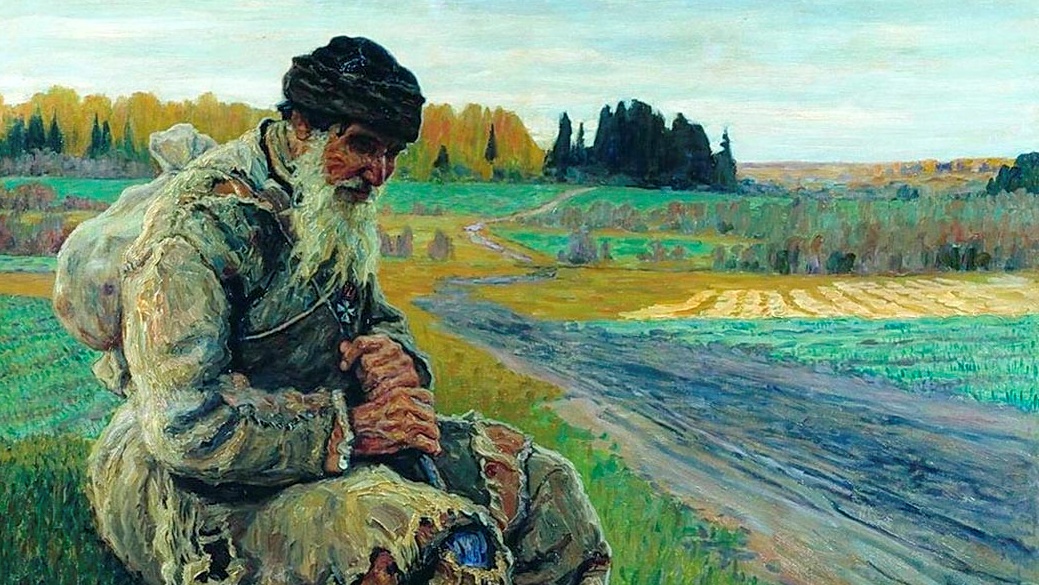 Тех, кто нарушал принятые нормы поведения, осуждали и даже могли изгнать из общины.
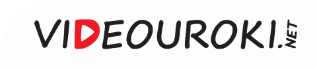 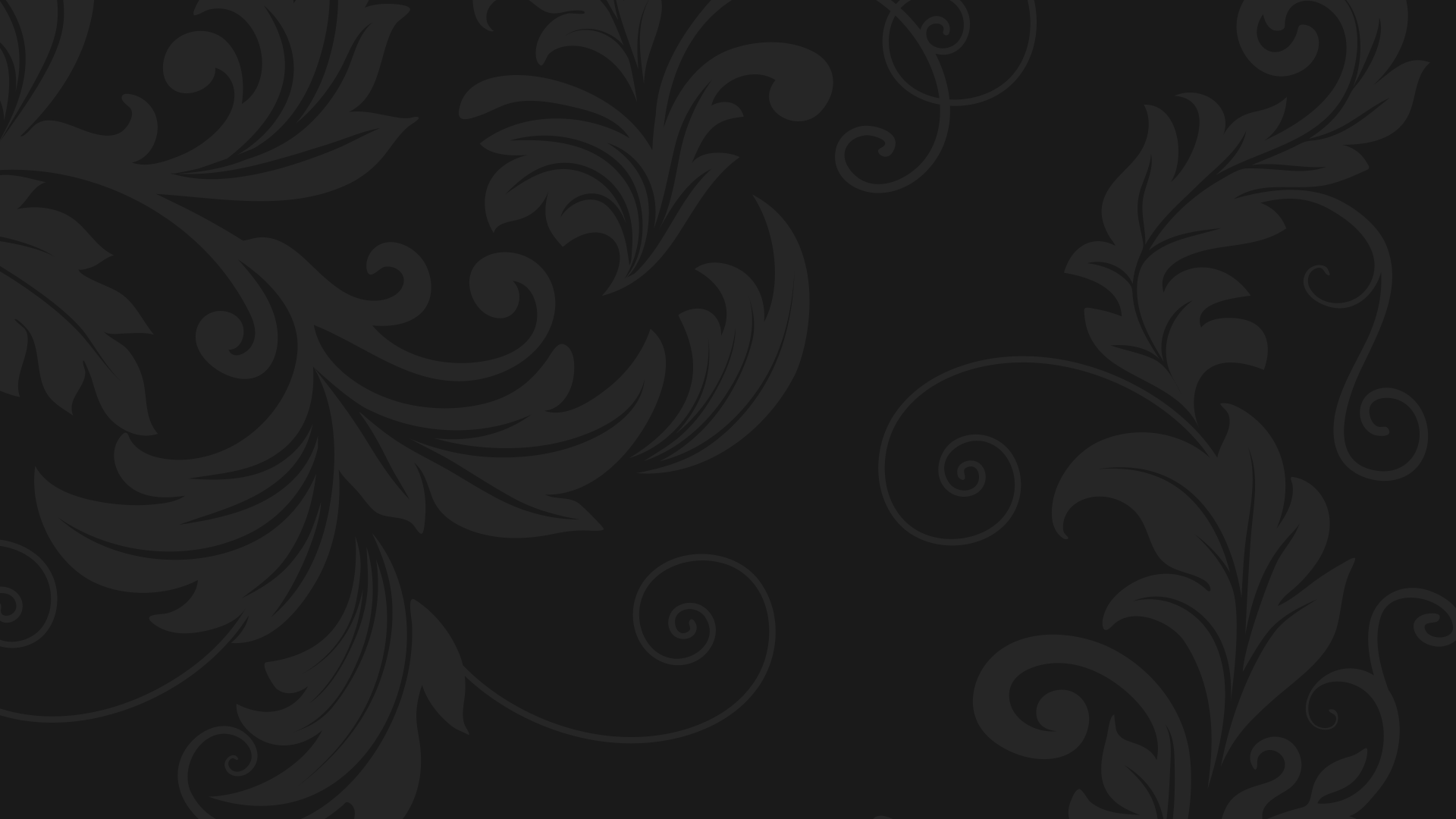 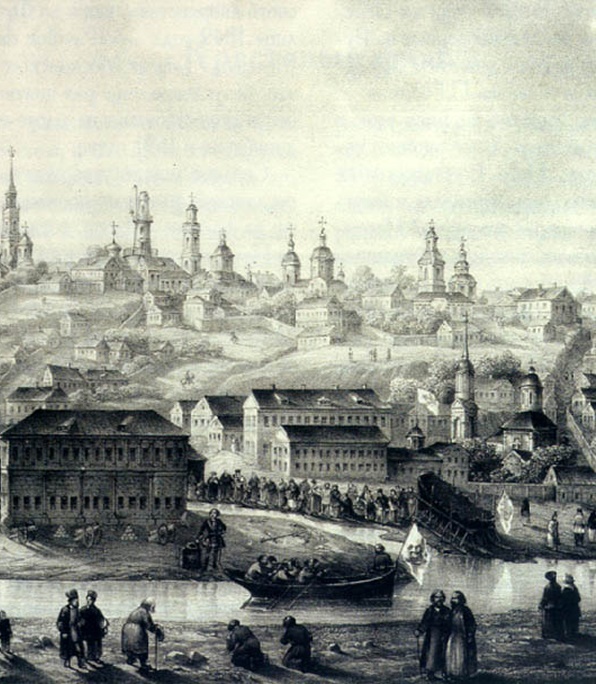 На крестьян по многим аспектам были похожи городские жители.
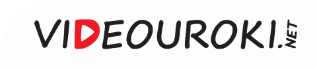 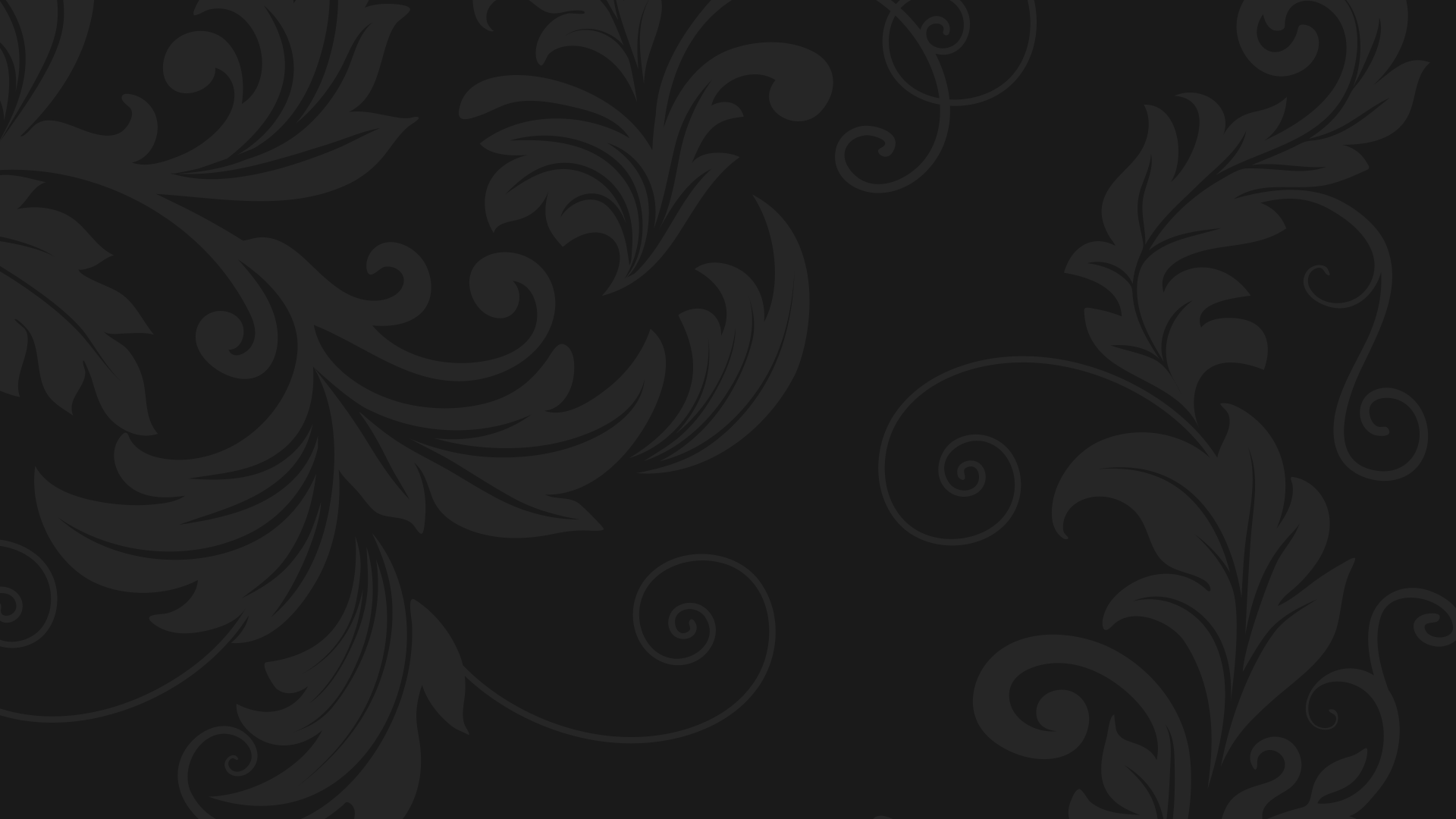 Особенности быта горожан
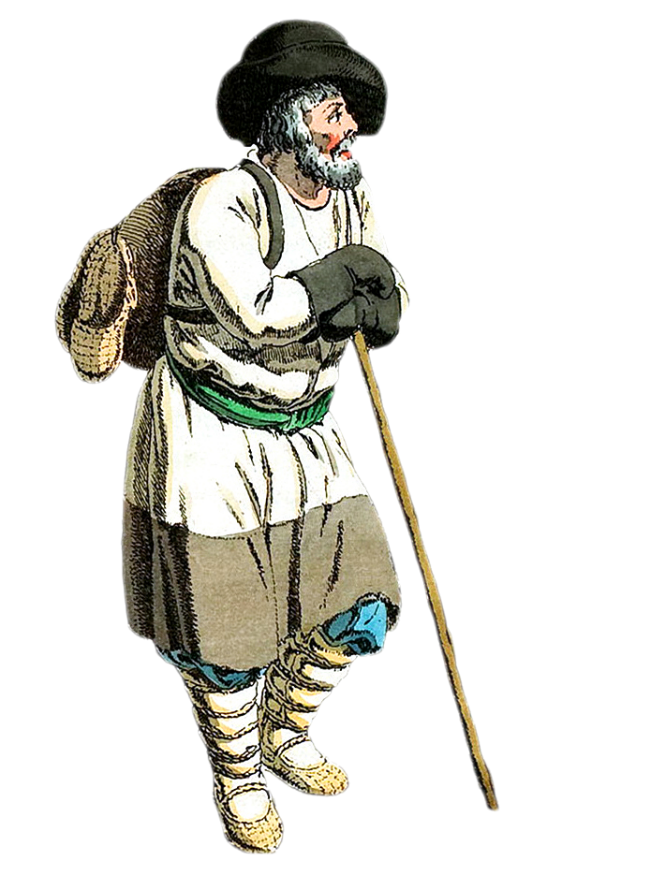 Жизнь проходила в усадьбах – замкнутых мирках, окружённых забором.
1
2
Был домашний скот (лошади, коровы, свиньи, птицы) и огороды.
Отмечали Рождество, Масленицу, Троицу и другие праздники.
3
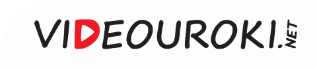 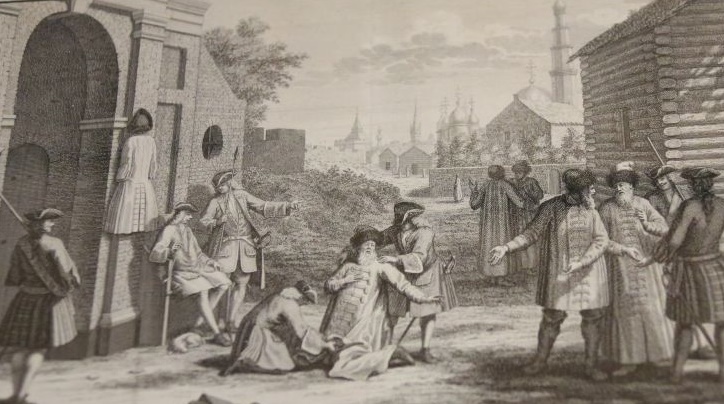 Обрезание кафтанов при Петре I
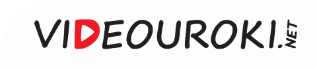 Причины недовольства горожан
«Немецкое» платье
Отмена патриаршества
Нарушение «старины» и православных традиций
Ассамблеи и участие в них женщин
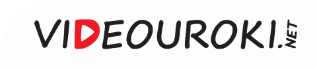 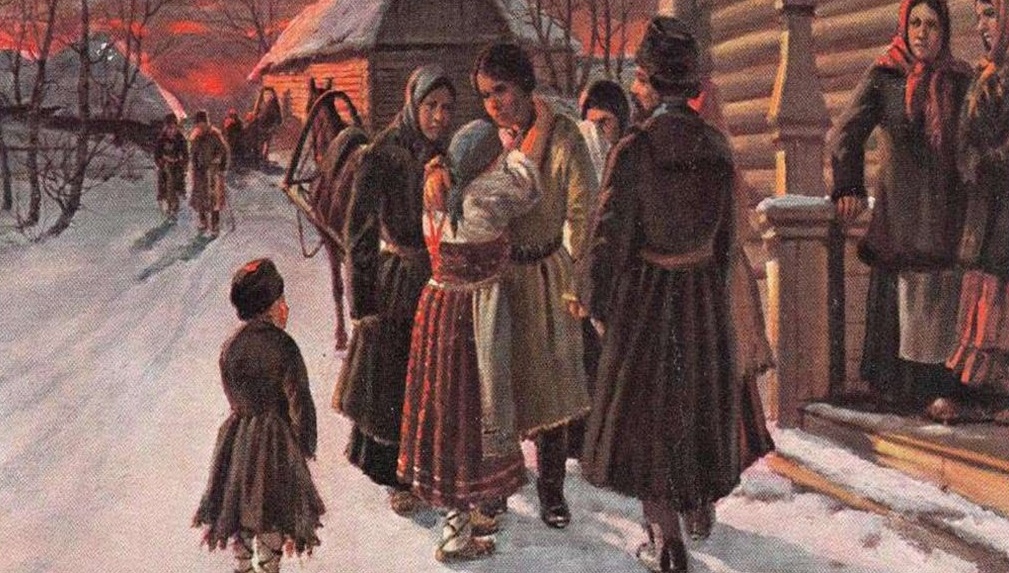 Прощание рекрута с родителями
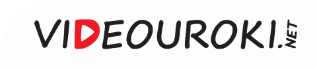 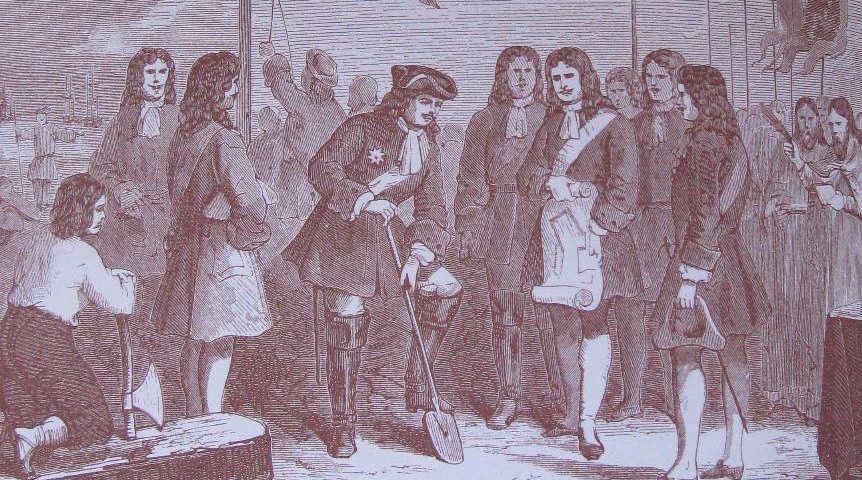 Закладка крепости в Санкт-Петербурге Петром I
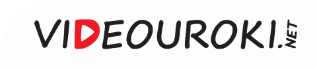 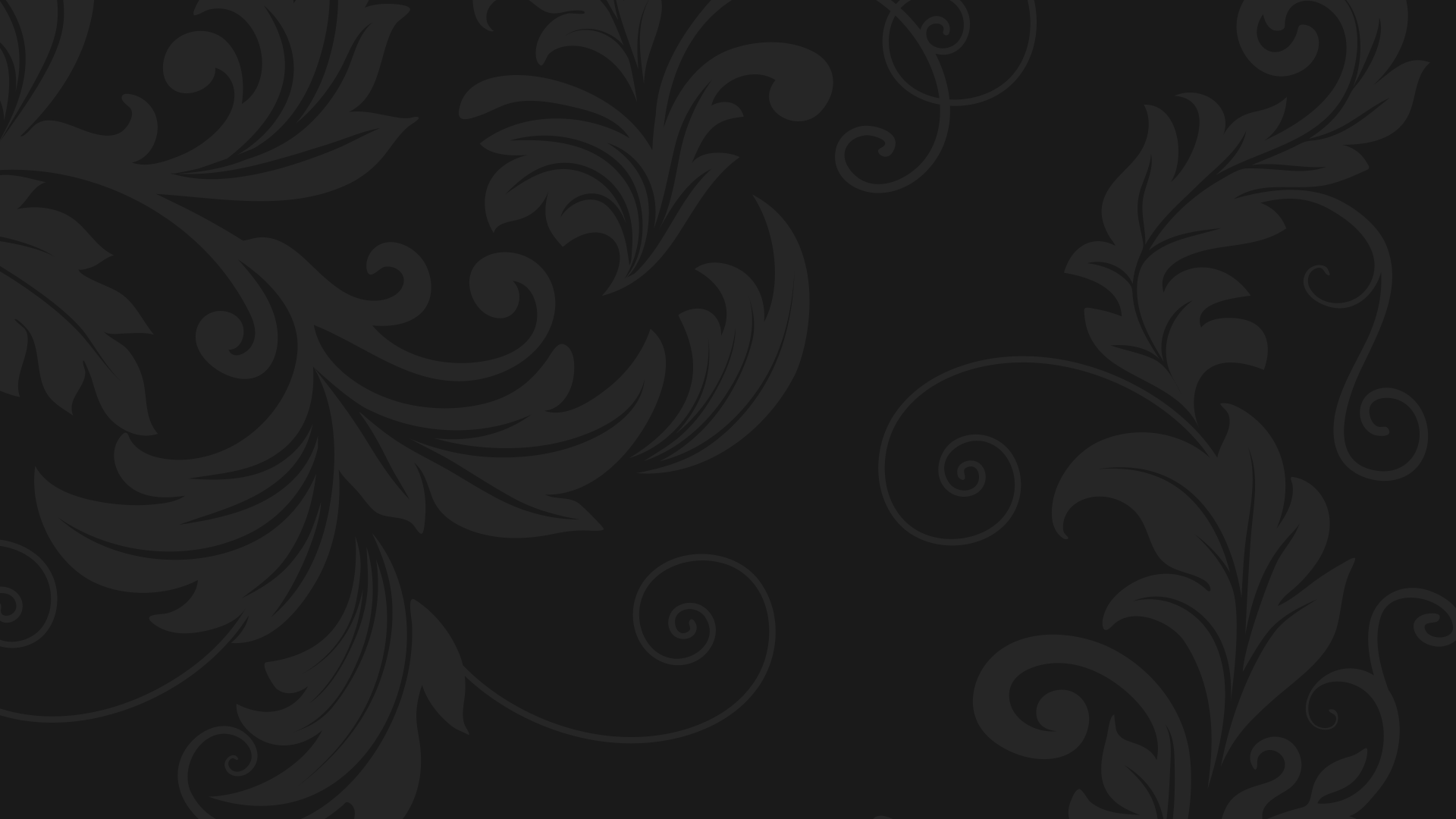 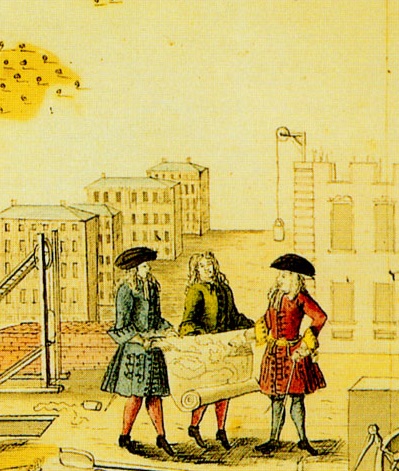 Нововведения Петра I отразились на повседневной жизни горожан и перевернули их сознание.
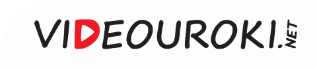 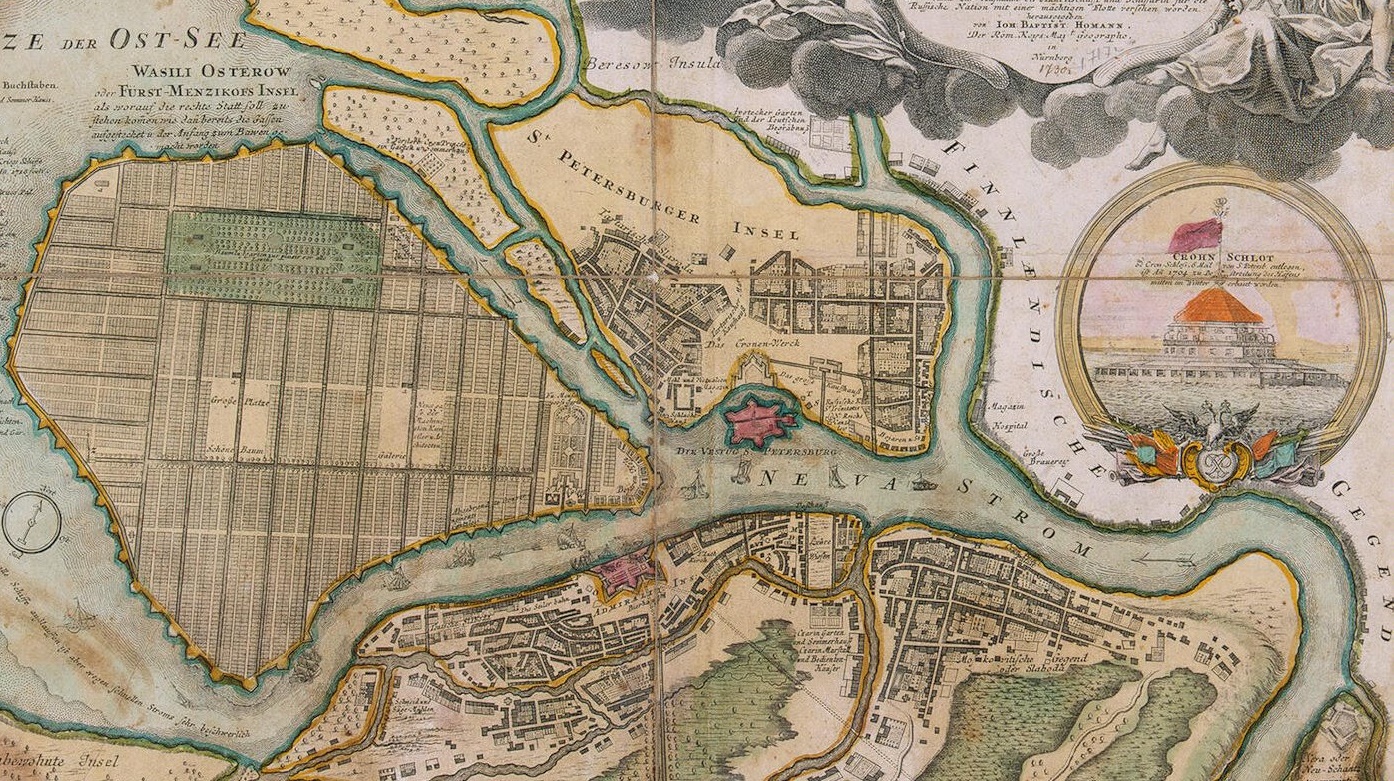 Генеральный план Санкт-Петербурга 1716–1717 годов
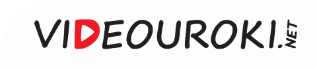 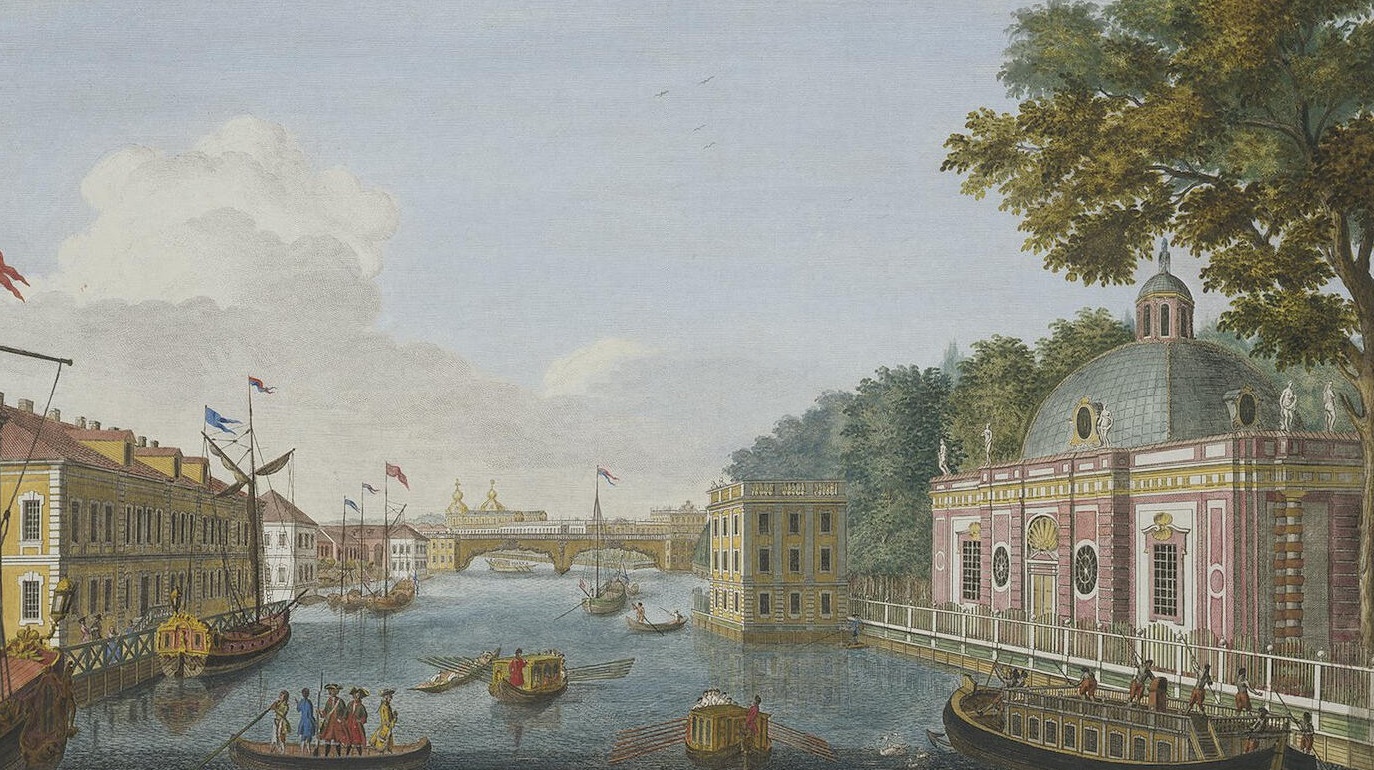 Грот в Летнем саду
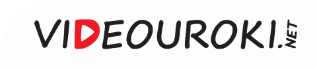 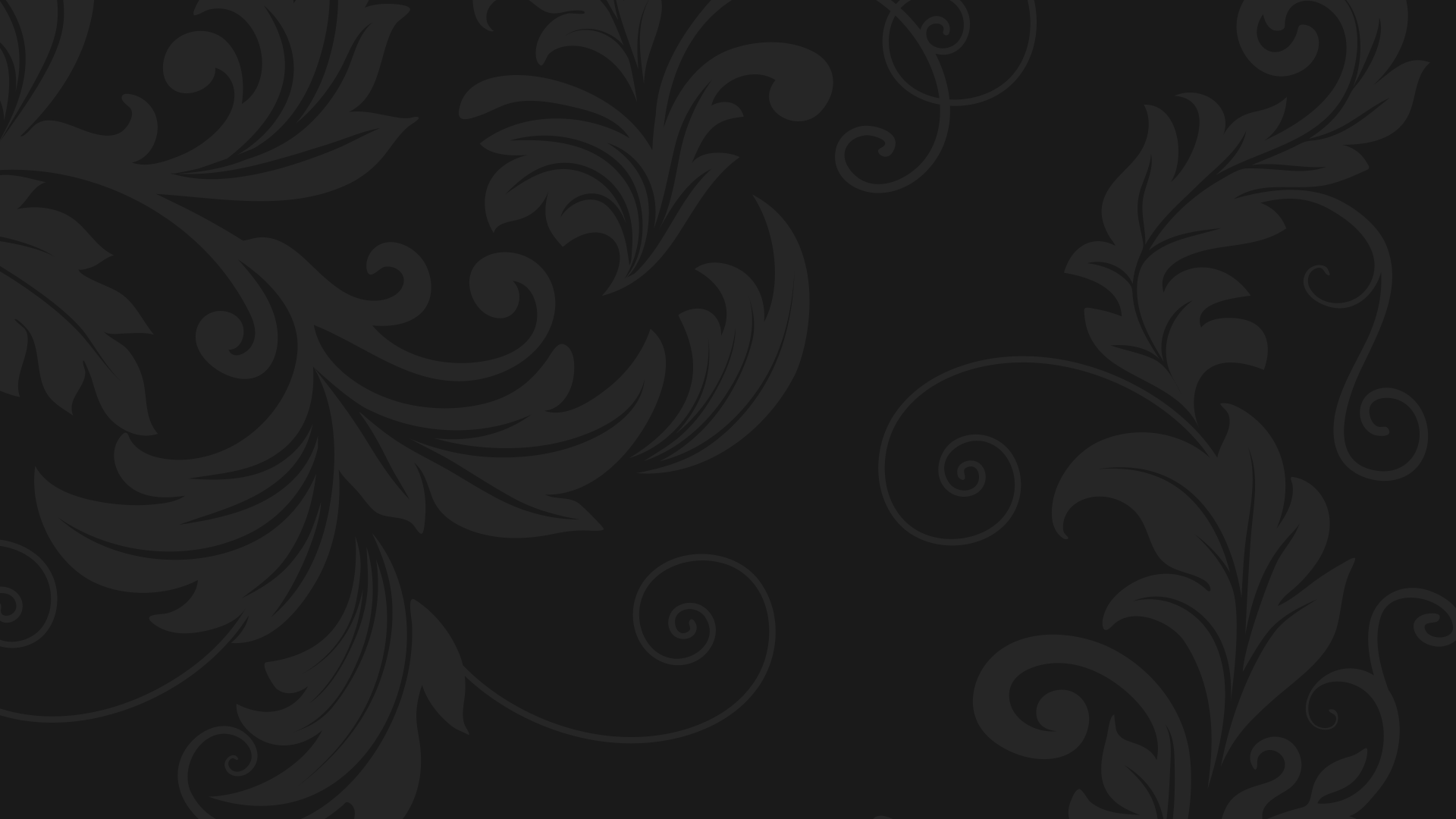 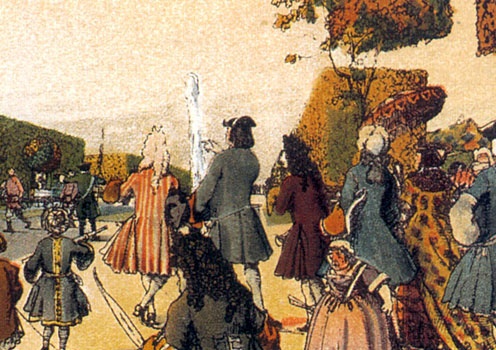 Новшества в жизни общества
Возможность встретить в Летнем саду самого императора ошеломляла человека, воспитанного в соответствии со старинными традициями.
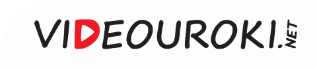 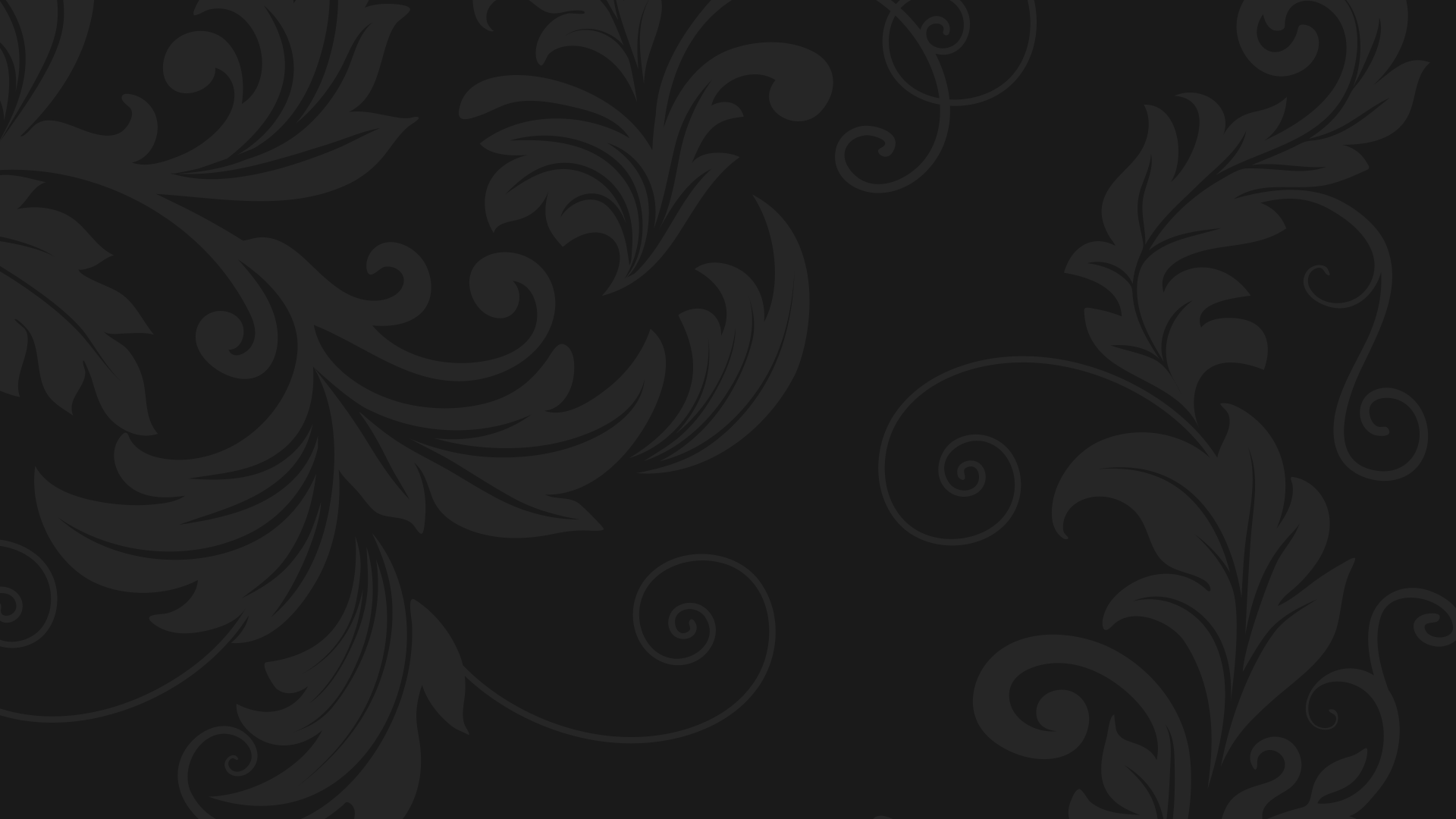 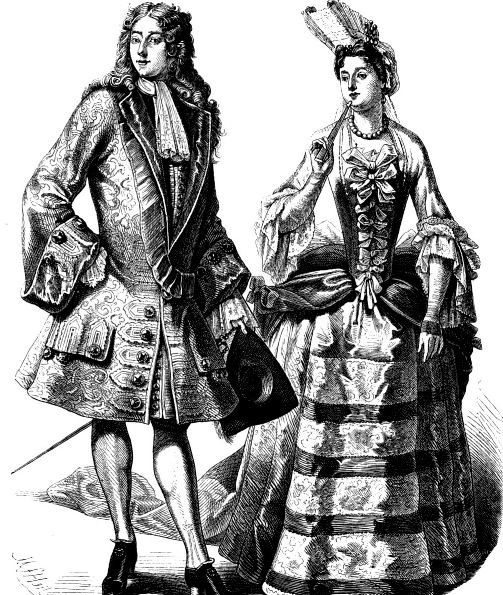 Новые привычки и мода на нетрадиционную одежду постепенно входили в повседневную жизнь.
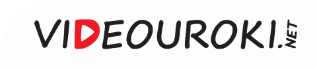 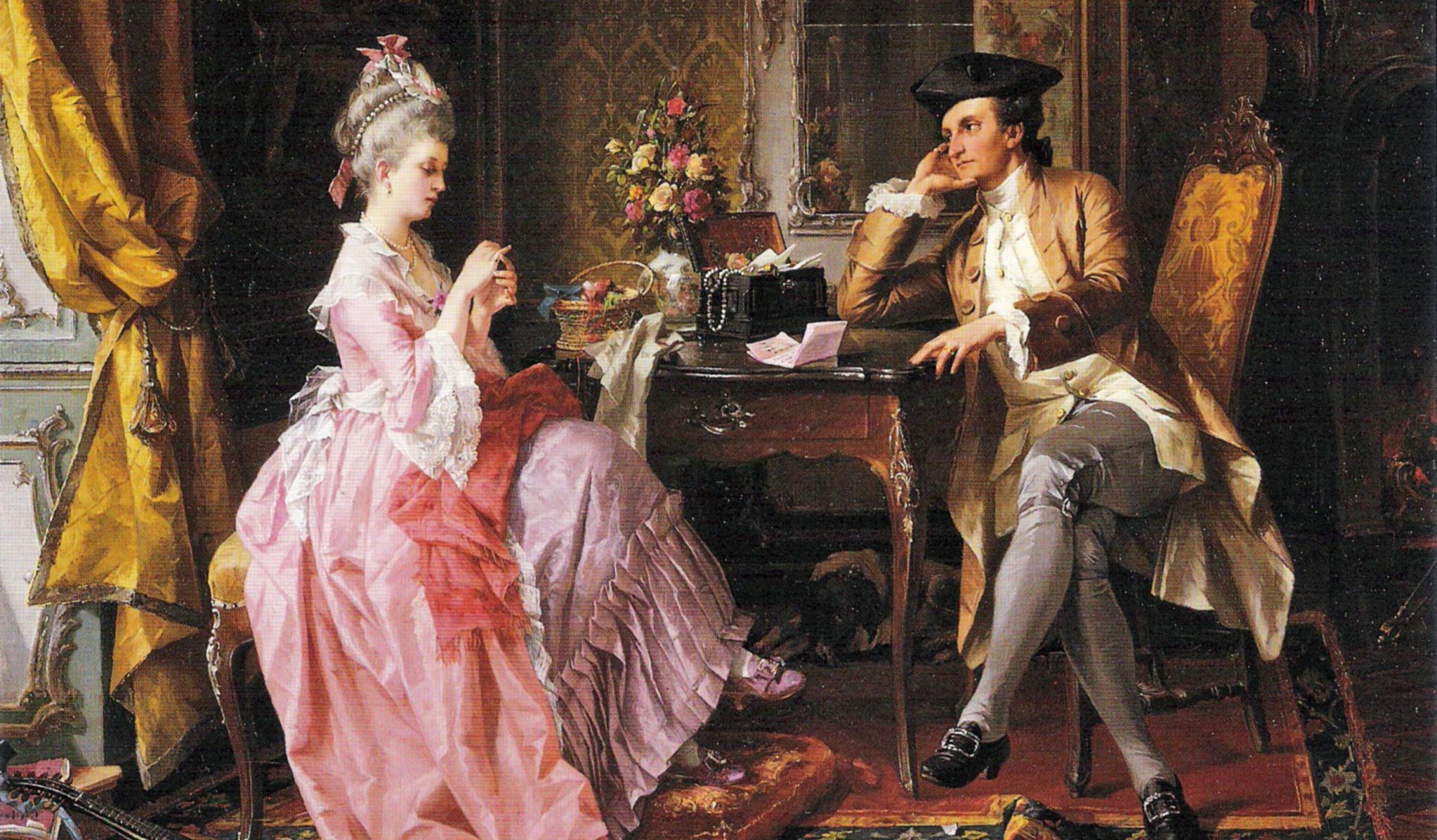 Дворяне и богатые горожане начали носить европейский костюм.
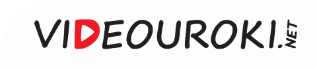 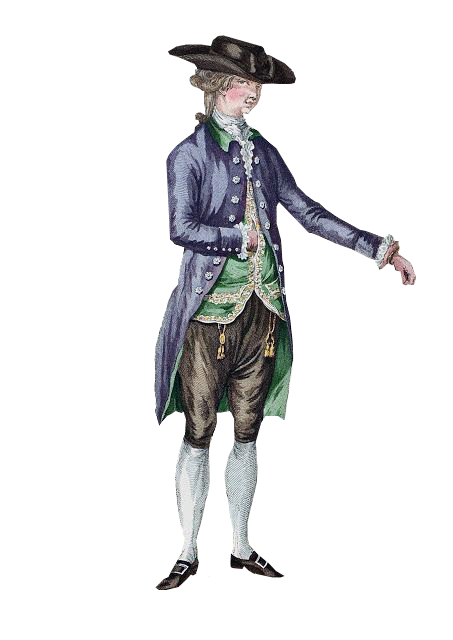 Шляпа
Кафтан
с галстуком
Парик
Камзол
Короткиештаны
Башмаки
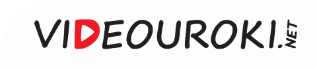 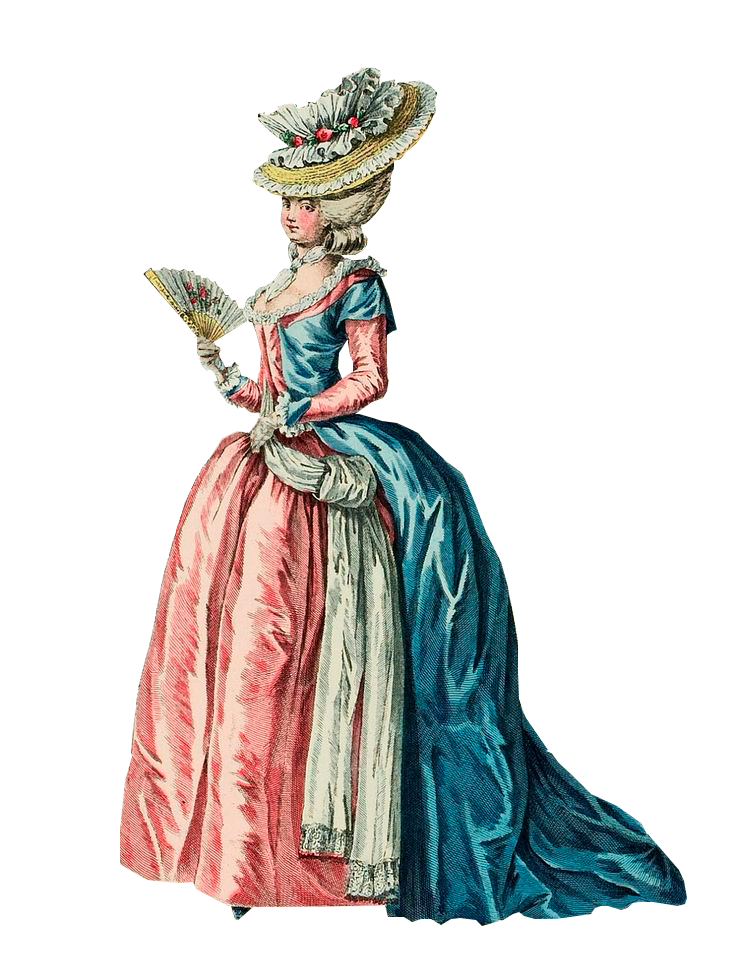 Шарф
Кружево
Веер
Корсет
Перчатки
Платье с юбкой
на каркасе
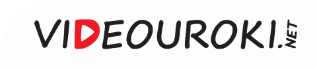 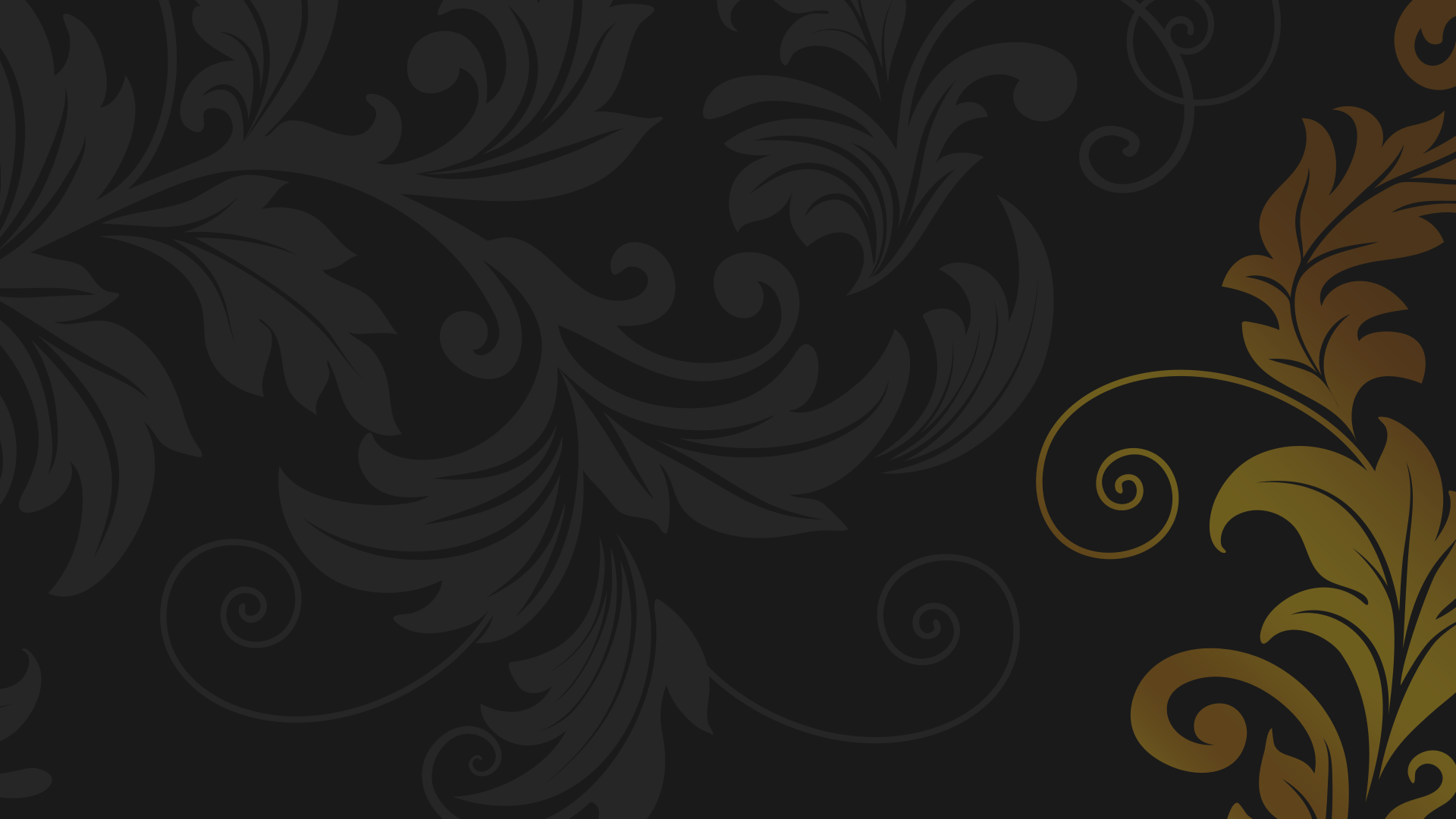 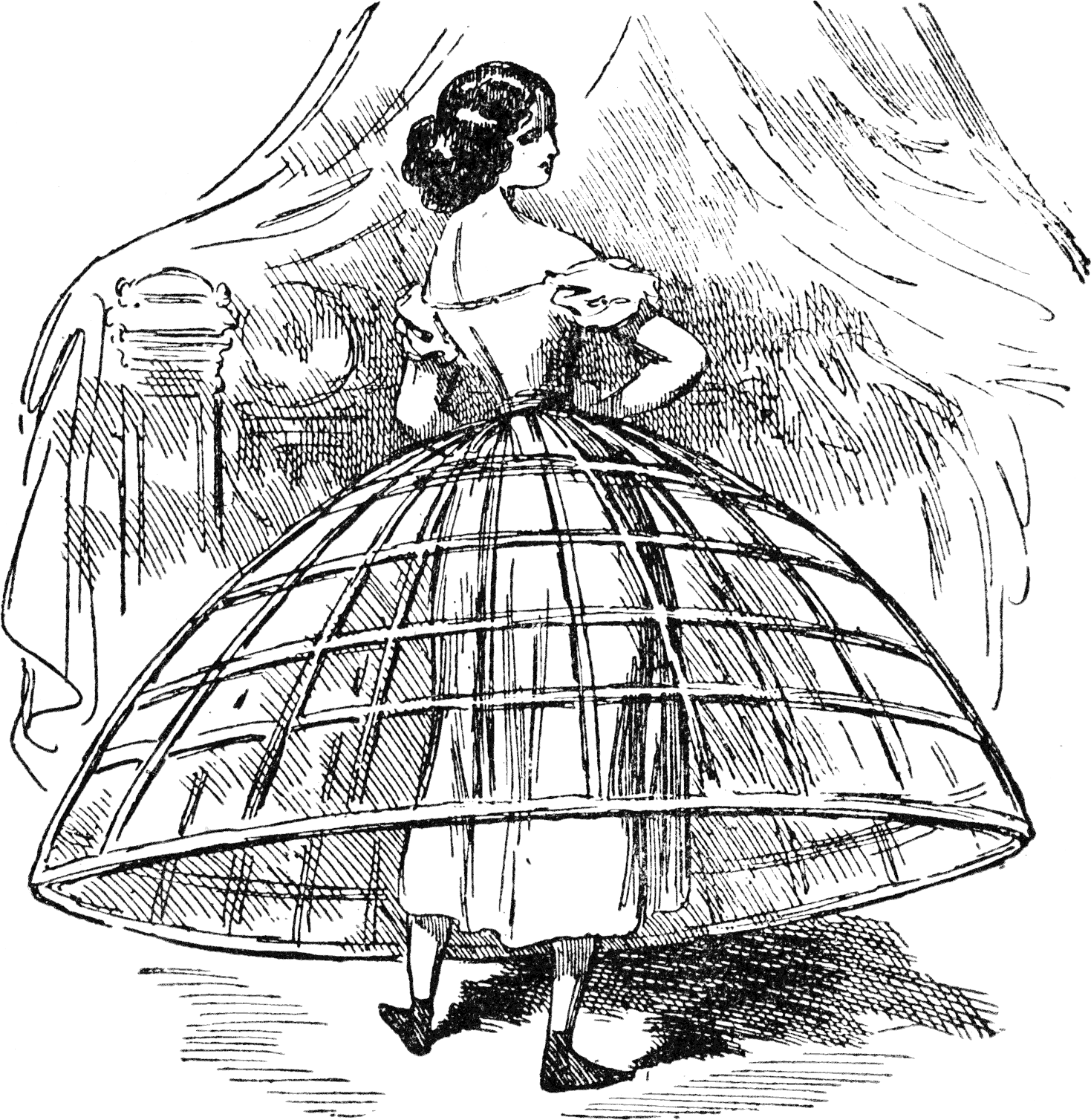 Фижма —
каркас из ивовых или стальных прутьев, или из пластин китового уса для придания пышности женской юбке.
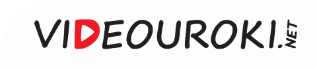 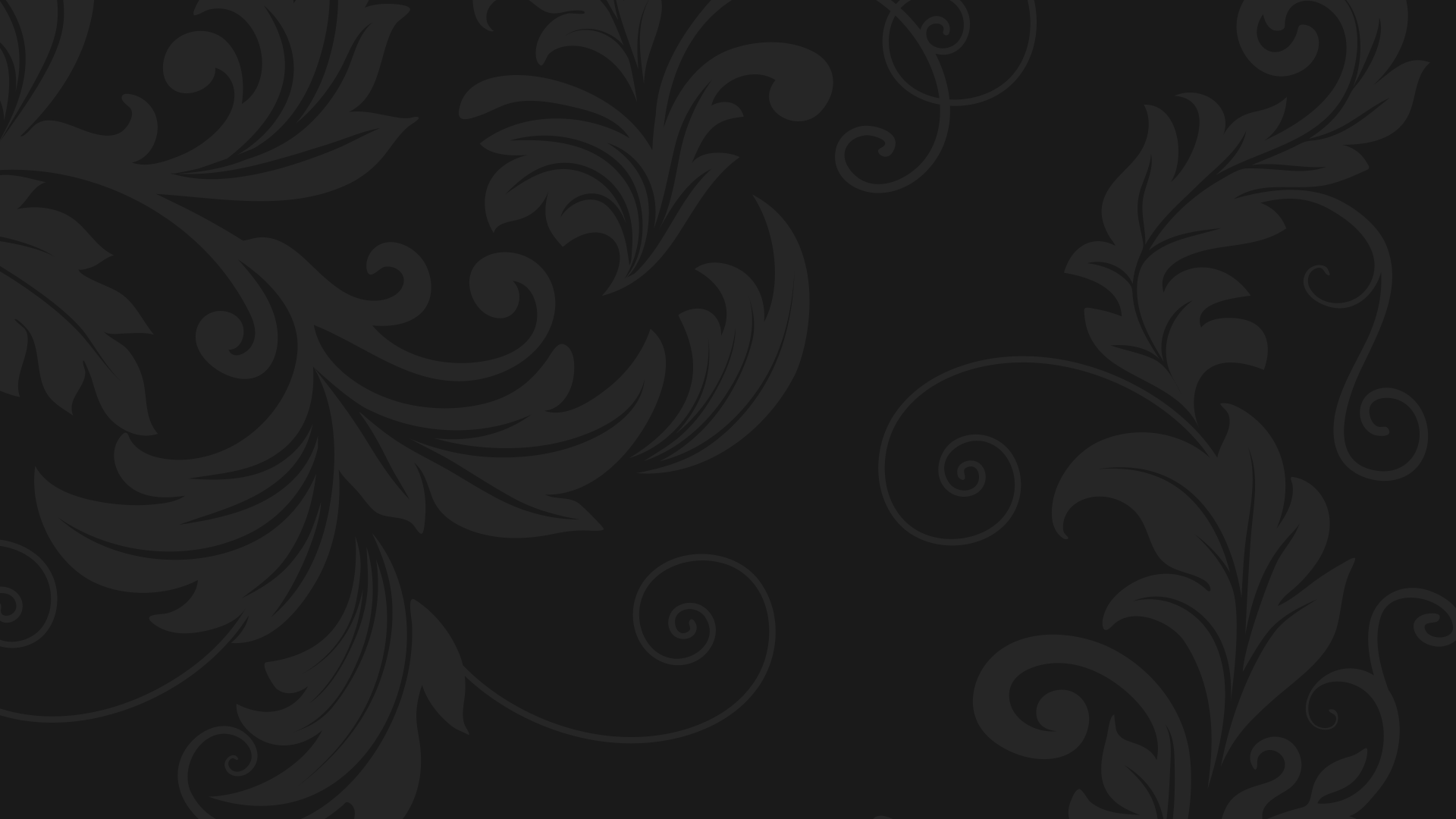 Убранство домов дворян и богатых горожан
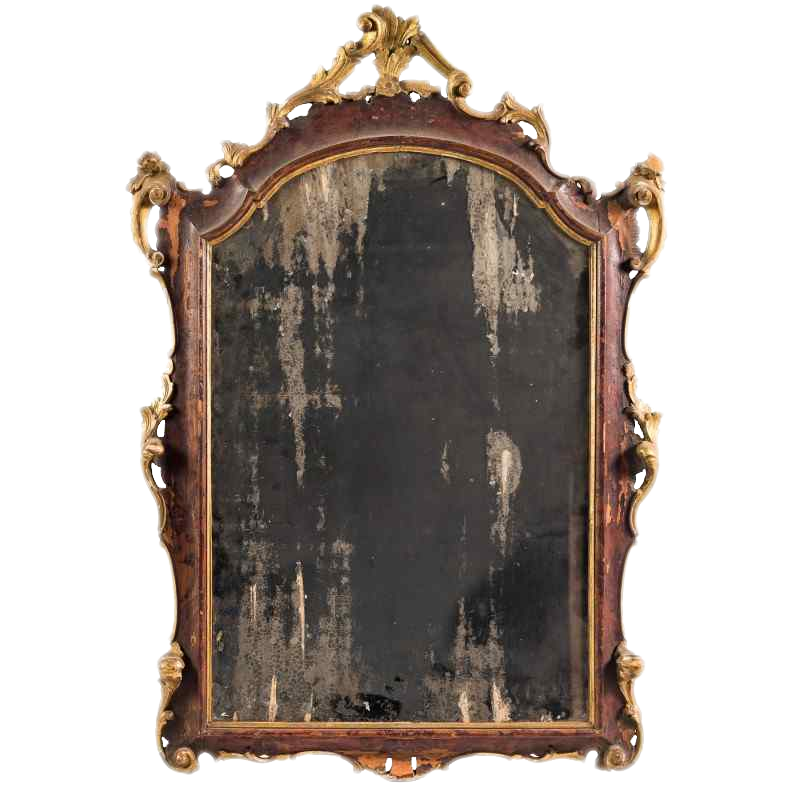 1
Заграничные зеркала и гравюры.
2
Новая мебель (кровати, столики, табуреты, кресла, шкафы-кабинеты для бумаг).
Серебряная, оловянная и стеклянная посуда.
3
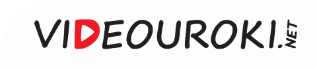 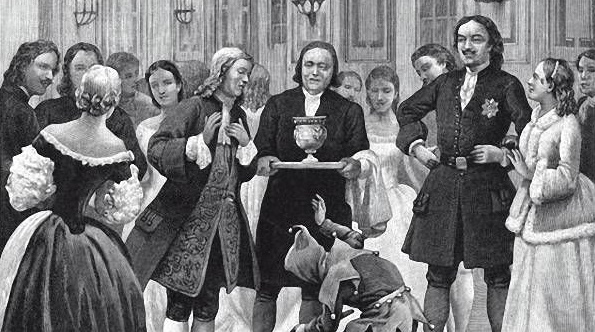 Петровская ассамблея
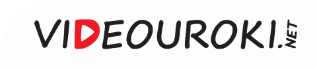 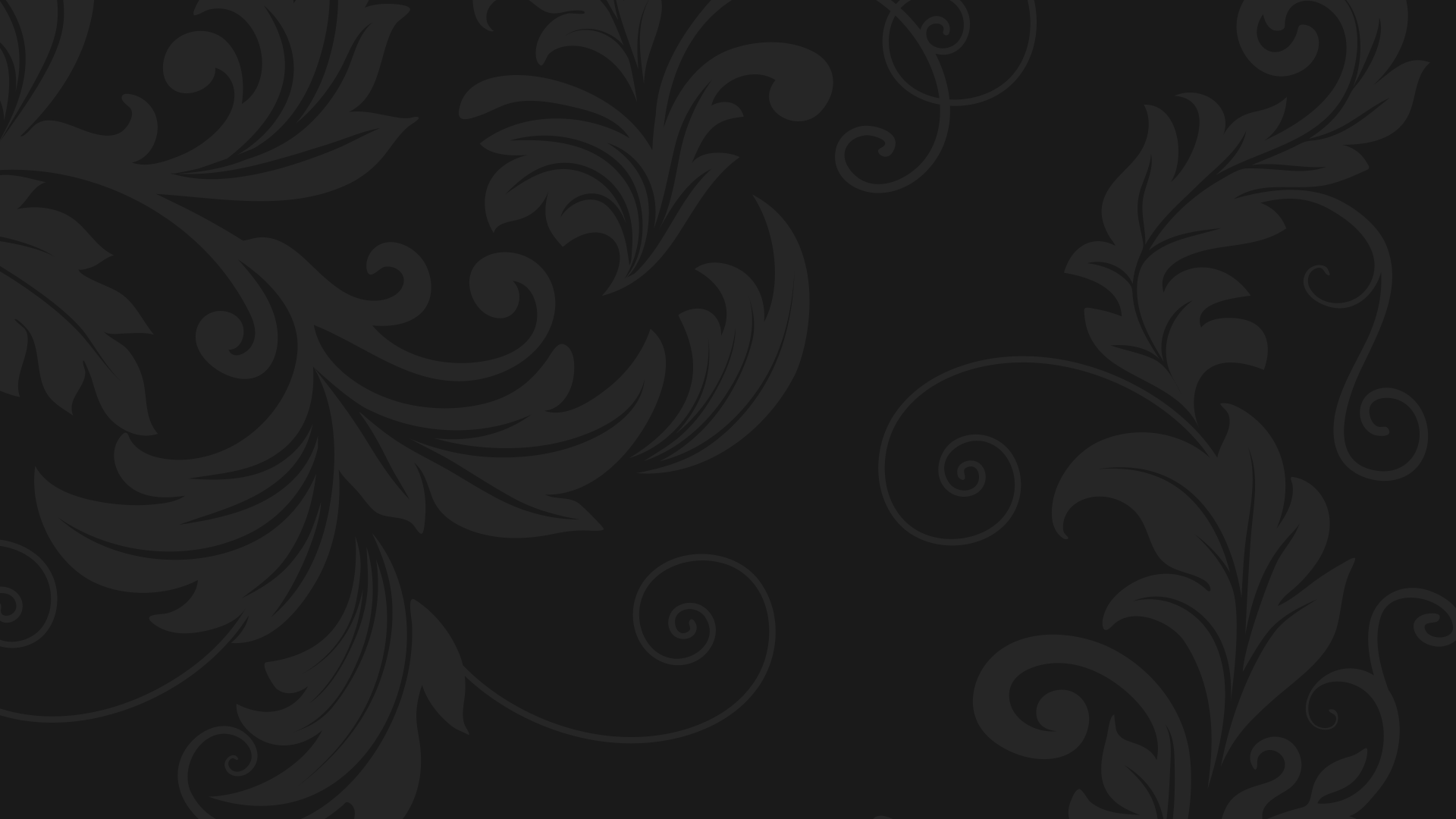 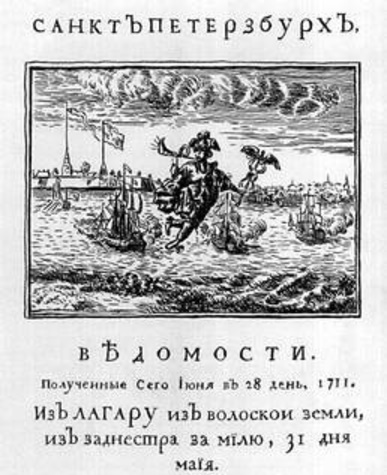 «Вѣдомости» от 1711 года
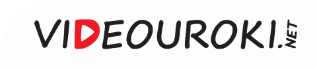 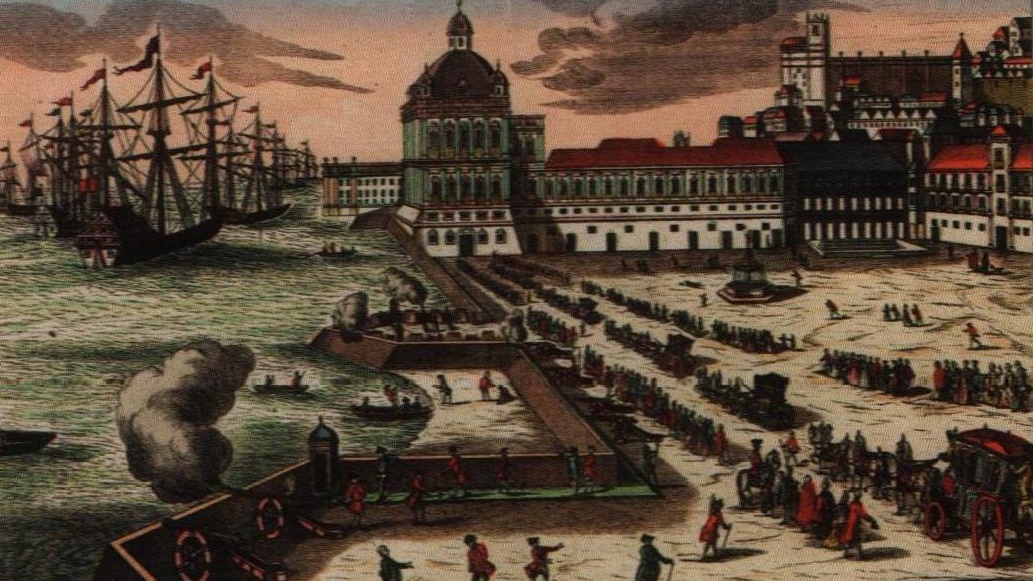 Лиссабон в XVIII веке
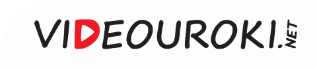 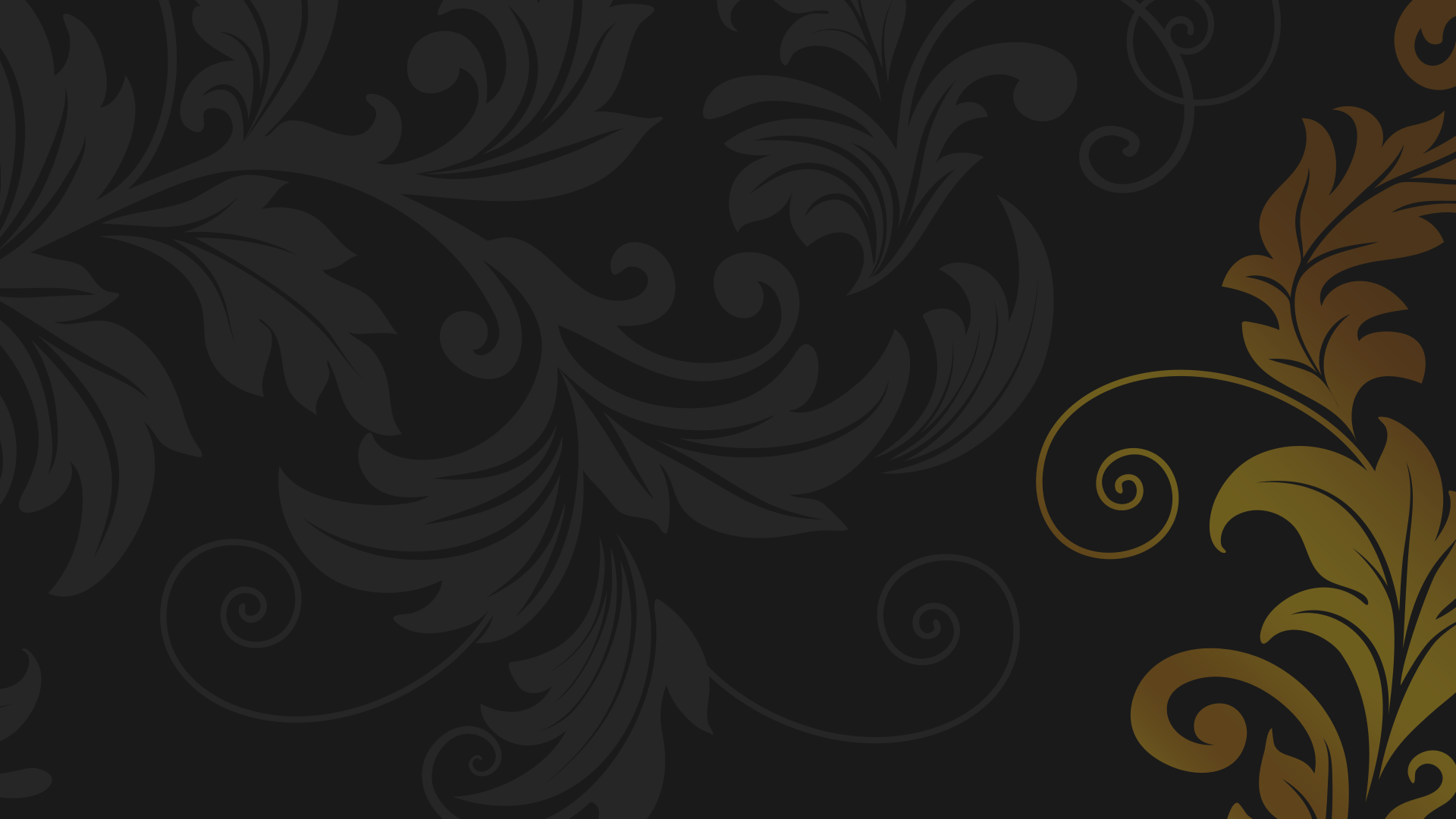 Повседневная жизнь и бытпри Петре I
Реформы способствовали разрушению традиционных устоев российского общества, но только в высших его кругах.
1
В России начал формироваться светский образ жизни и светская культура.
2
Крестьяне и посадские люди продолжали жить по своему обычному укладу.
3
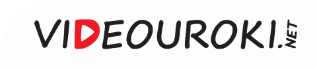